Dr. Terry Mortenson
Millions of Years:
the Idea’s origin and 
Devastating impact
Taught by Dr. Terry Mortenson, AnswersinGenesis.orgUploaded by Dr. Rick Griffith, Singapore Bible CollegeAll files in many languages for free download at BibleStudyDownloads.org
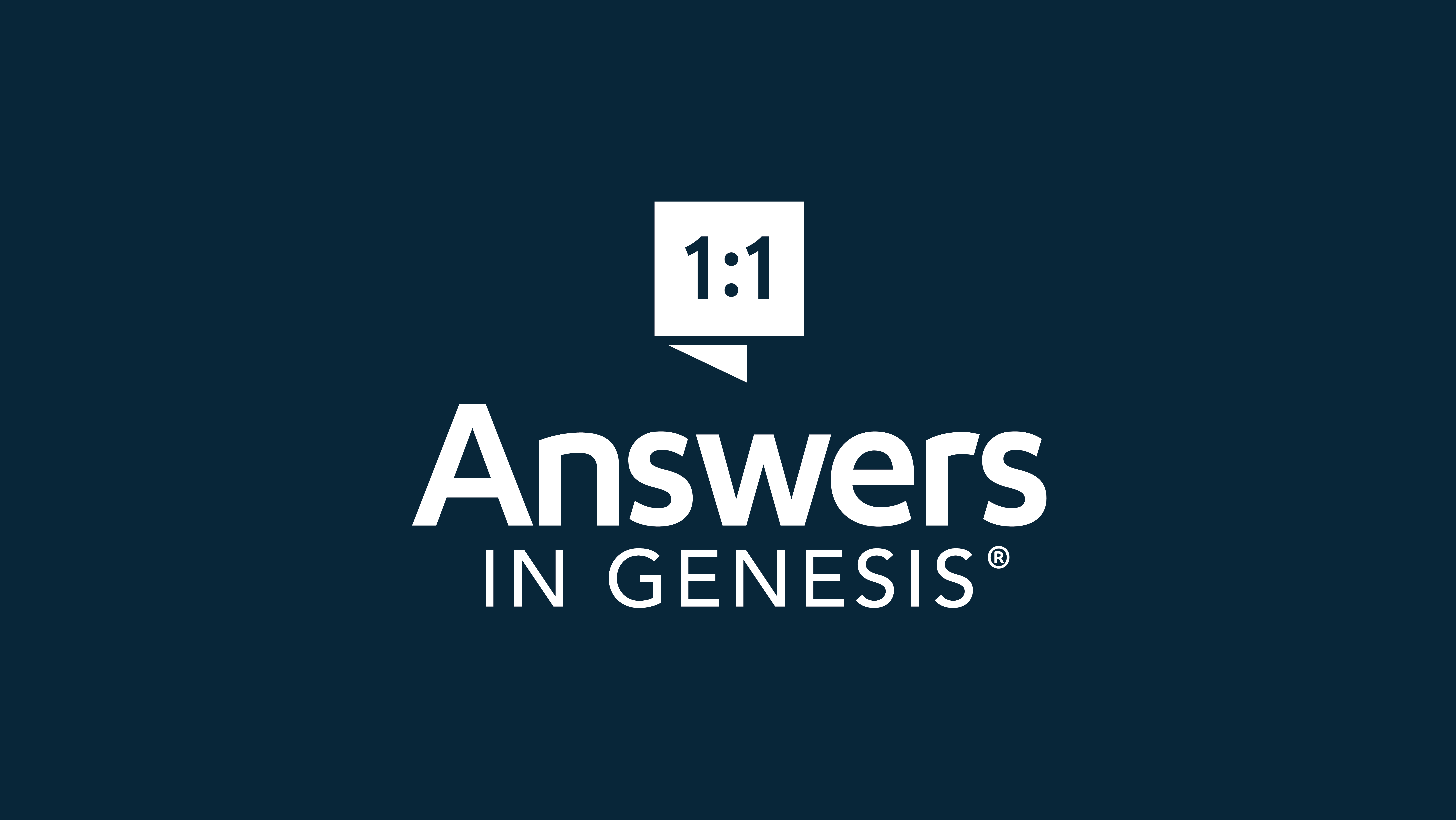 Dr. Terry Mortenson
Millions of Years:
Where Did the Idea Come From?
Dr. Terry Mortenson
Millions of Years:
the Idea’s origin and 
Devastating impact
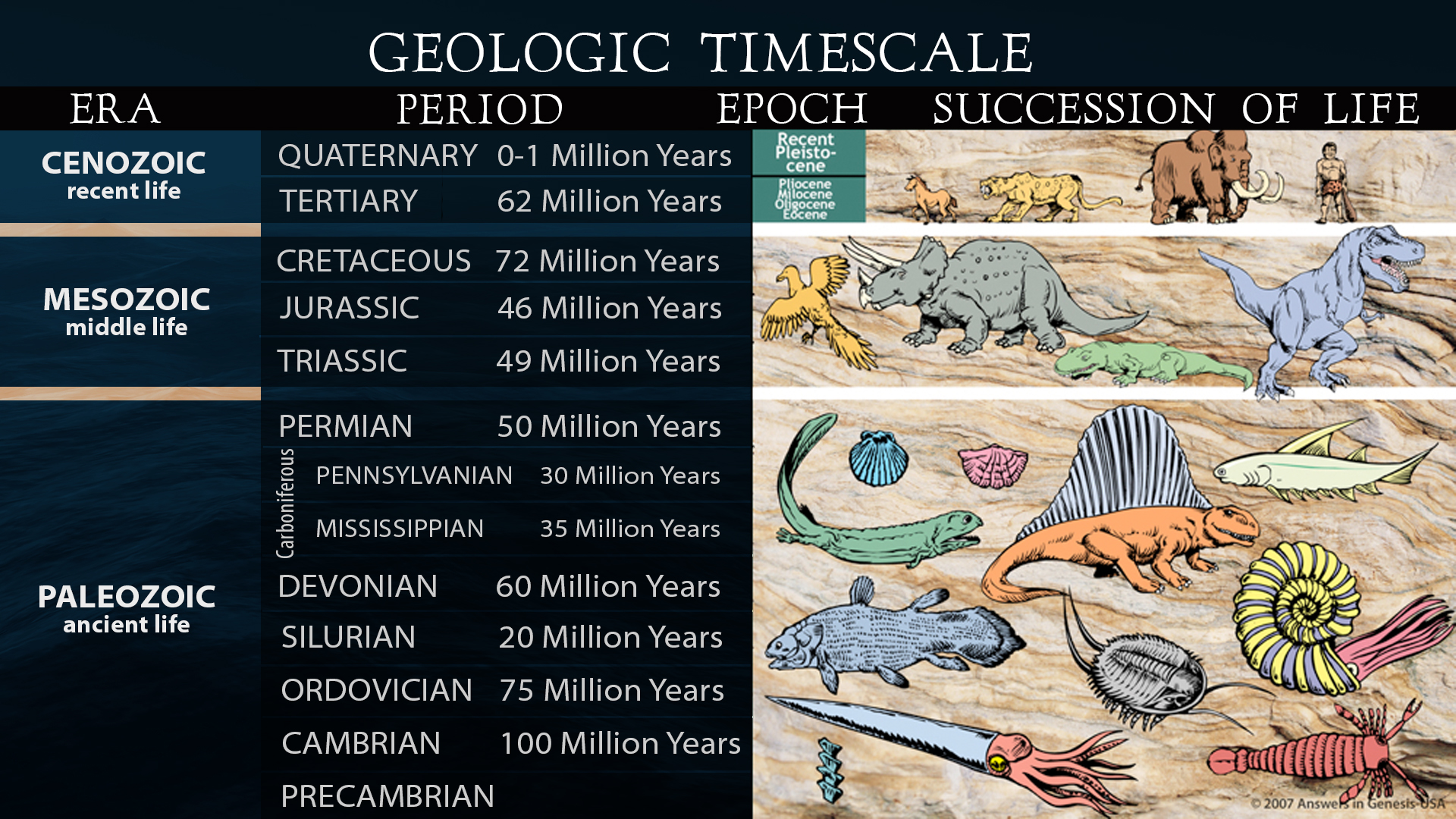 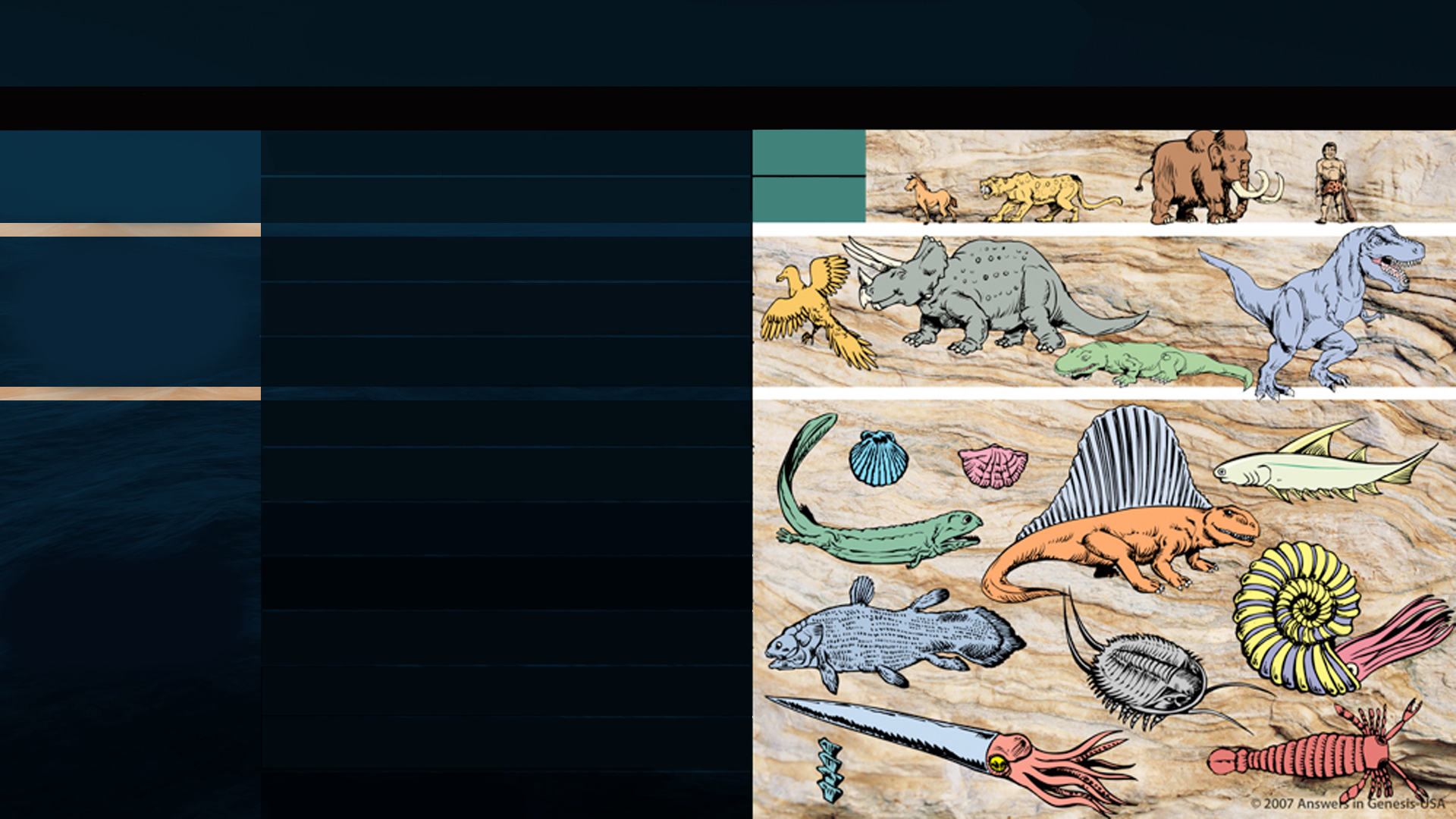 GEOLOGIC TIMESCALE
ERA
PERIOD
EPOCH
SUCCESSION OF LIFE
CENOZOIC
recent life
0-1 Million Years
QUATERNARY
3.5 Billion Years
TERTIARY
62 Million Years
CRETACEOUS
72 Million Years
MESOZOIC
middle life
46 Million Years
JURASSIC
49 Million Years
TRIASSIC
50 Million Years
PERMIAN
PENNSYLVANIAN
30 Million Years
CARBONIFEROUS
MISSISSIPPIAN
35 Million Years
60 Million Years
DEVONIAN
20 Million Years
SILURIAN
PALEOZOIC
middle life
ORDOVICIAN
75 Million Years
According to Evolution
100 Million Years
CAMBRIAN
PRECAMBRIAN
2 Corinthians 10:4–5
4 For the weapons of our warfare are not of the flesh, but divinely powerful for the destruction of fortresses.
5 We are destroying speculations and every lofty thing raised up against the knowledge of God, and we are taking every thought captive to the obedience of Christ.
[Speaker Notes: NASB]
Colossians 2:8
8 See to it that no one takes you captive through philosophy and empty deception, according to the tradition of men, according to the elementary principles of the world, rather than according to Christ.
[Speaker Notes: NASB]
Operation SciencevsOrigin Science
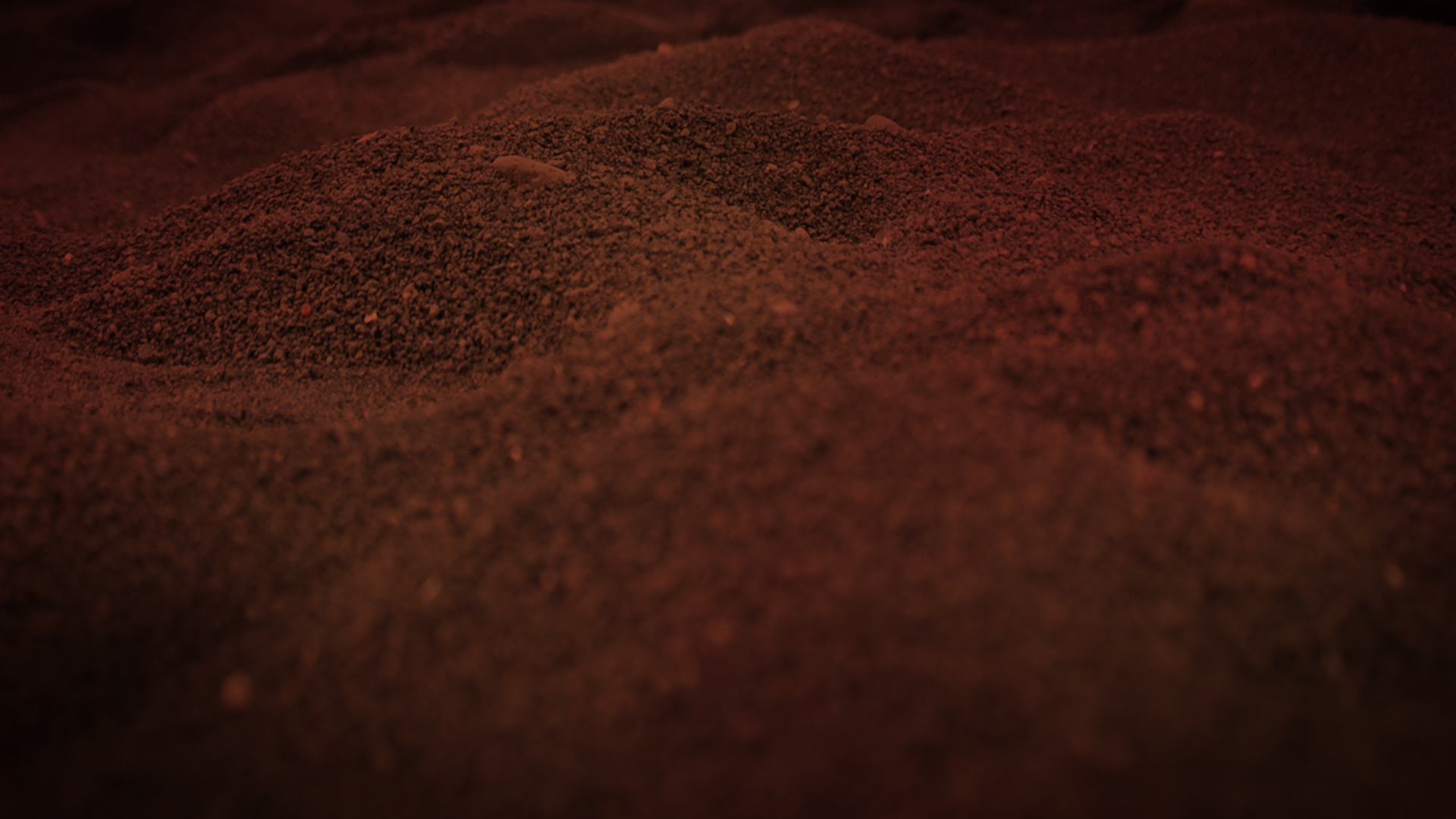 OPERATION SCIENCE
“Scientific Method”
The use of observable, repeatable experiments 
in a controlled environment (e.g., a lab) 
to understand how things operate or function 
in the present physical universe 
in order to find cures for disease, produce new technology, or put a man on the moon, etc.
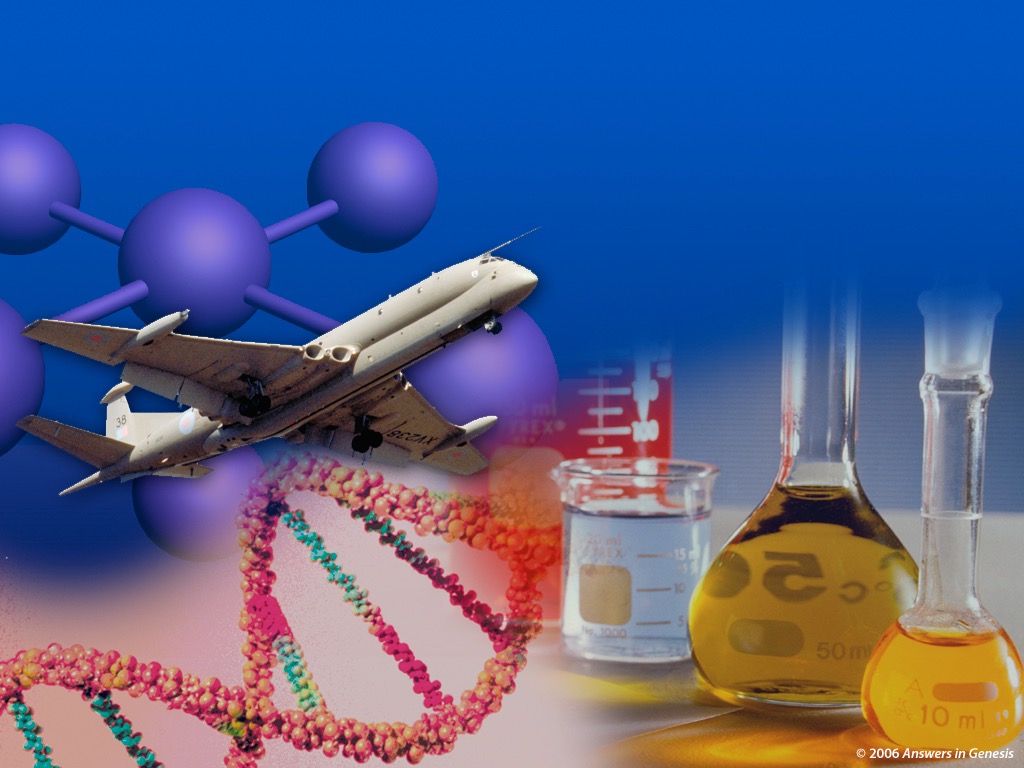 OBSERVATIONAL
SCIENCE
EXPERIMENTAL
SCIENCE
Biology
Chemistry
Physics
Engineering
Medical Research
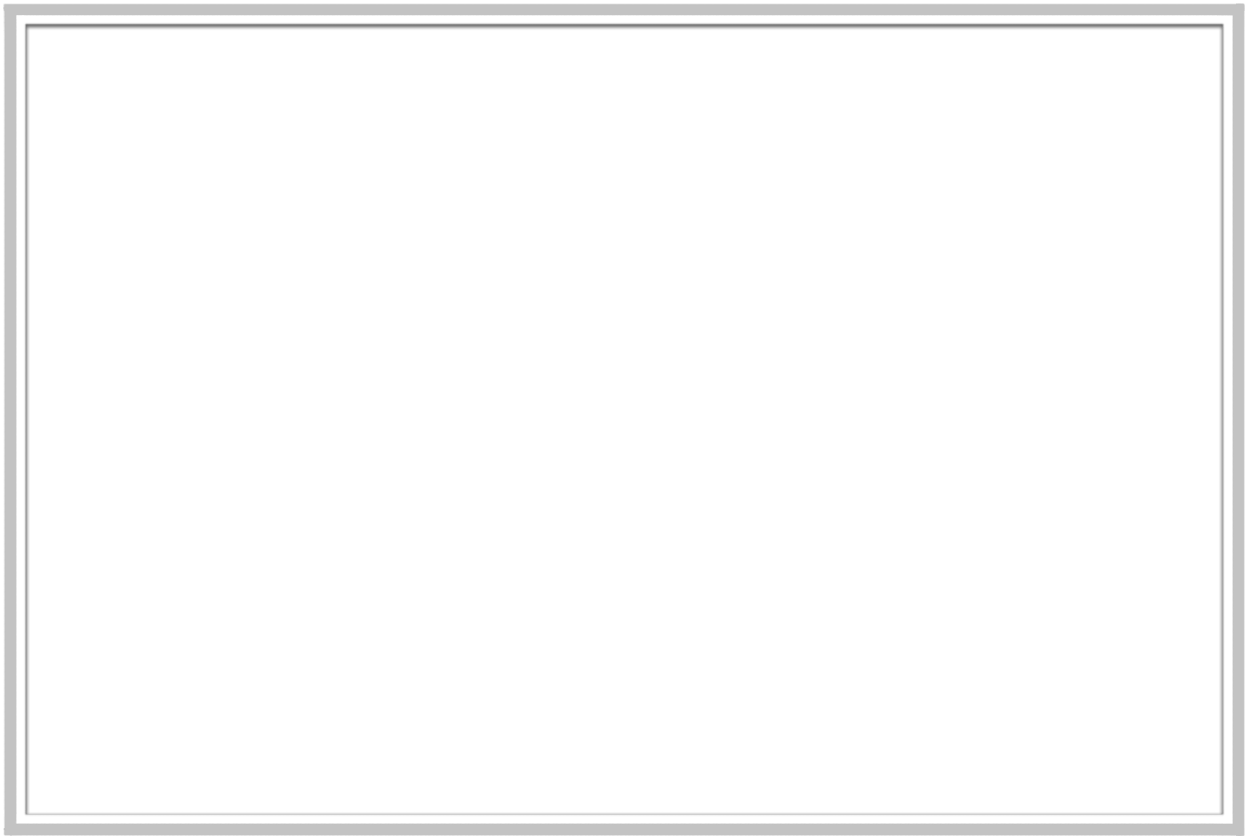 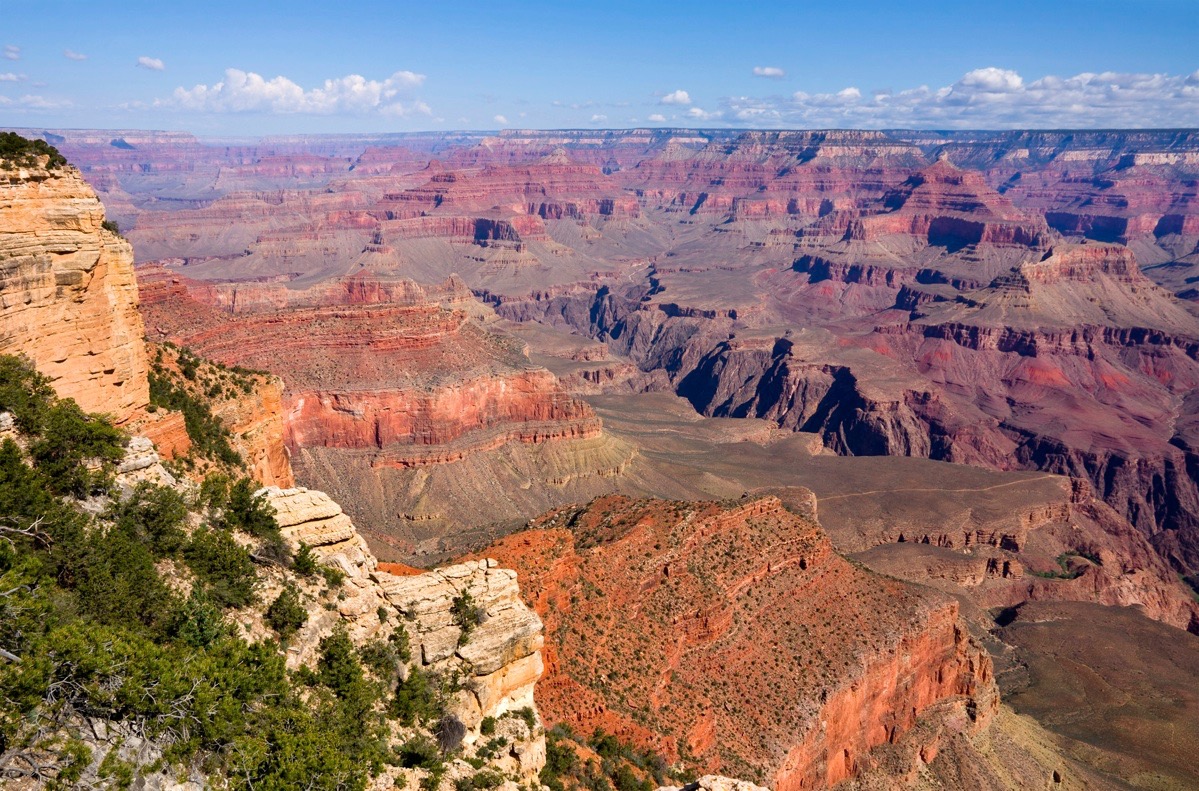 Grand Canyon, USA
[Speaker Notes: 147703743_Thinkstock2012_GrandCanyon.jpg
Downloaded by Brandie]
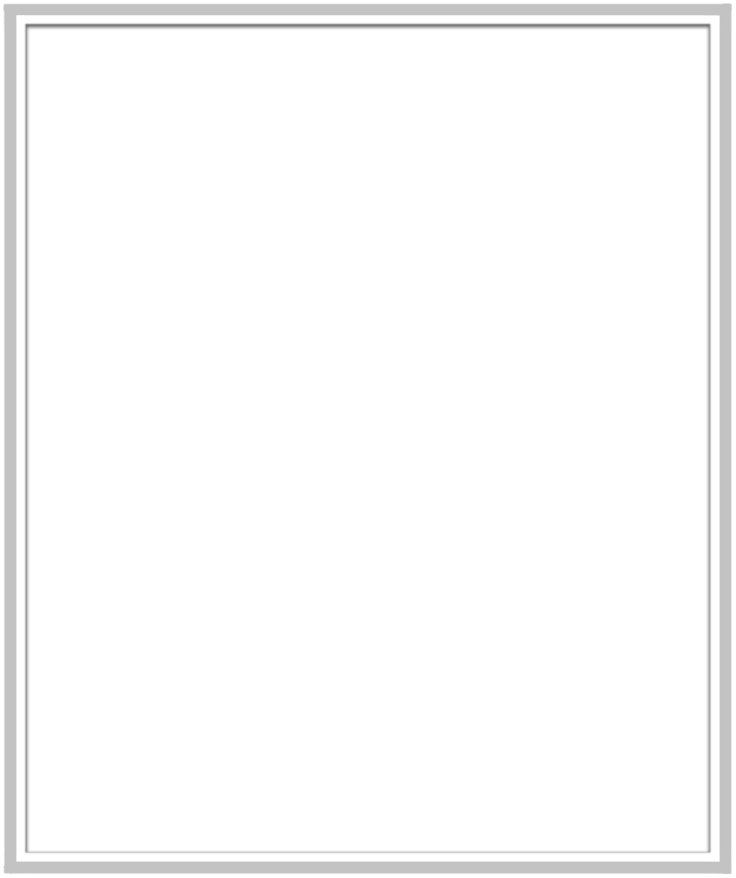 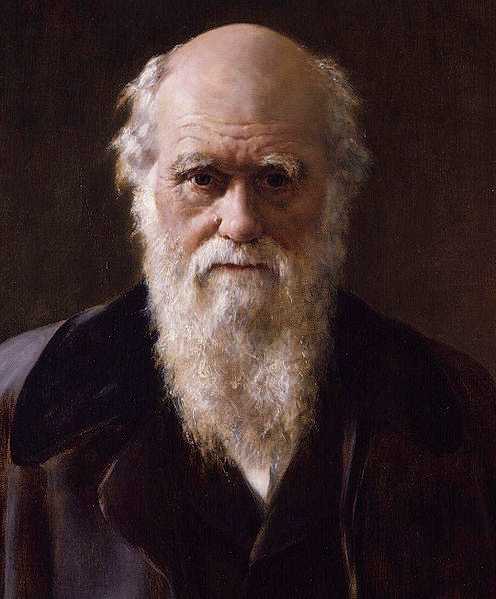 Charles Darwin
[Speaker Notes: IMAGE: Wikimedia.org This work is based on a work in the public domain. It has been digitally enhanced and/or modified. This derivative work has been (or is hereby) released into the public domain by its author, Dcoetzee. This applies worldwide.
In some countries this may not be legally possible; if so:Dcoetzee grants anyone the right to use this work for any purpose, without any conditions, unless such conditions are required by law.]
TitleAndActionSafe
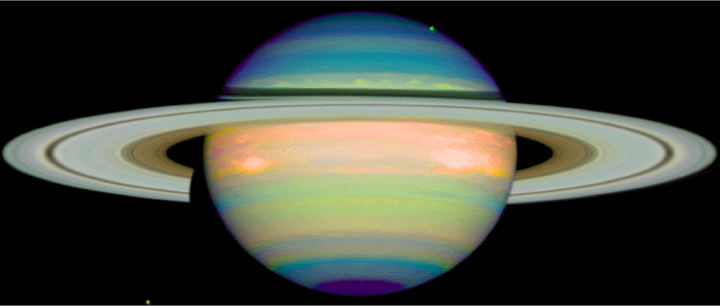 Saturn
13
[Speaker Notes: http://nssdc.gsfc.nasa.gov/image/planetary/saturn/hst_saturn_nicmos.jpg]
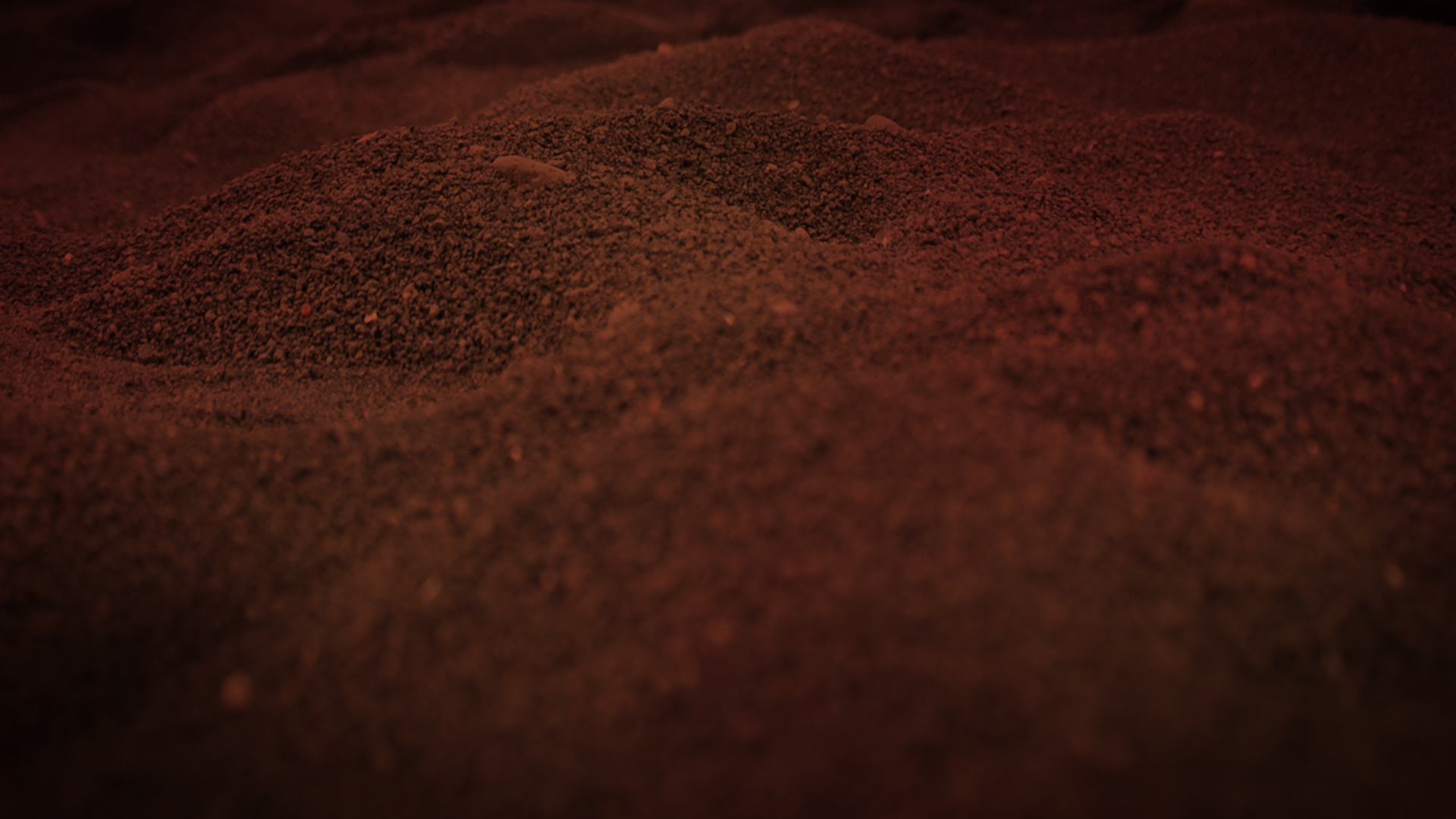 Origin SCIENCE
“Legal-Historical Method”
The use of reliable, eyewitness testimony 
(if any is available) 
and observable evidence to determine the past, unobservable, unrepeatable event(s), which produced 
the observable evidence we see in the present.
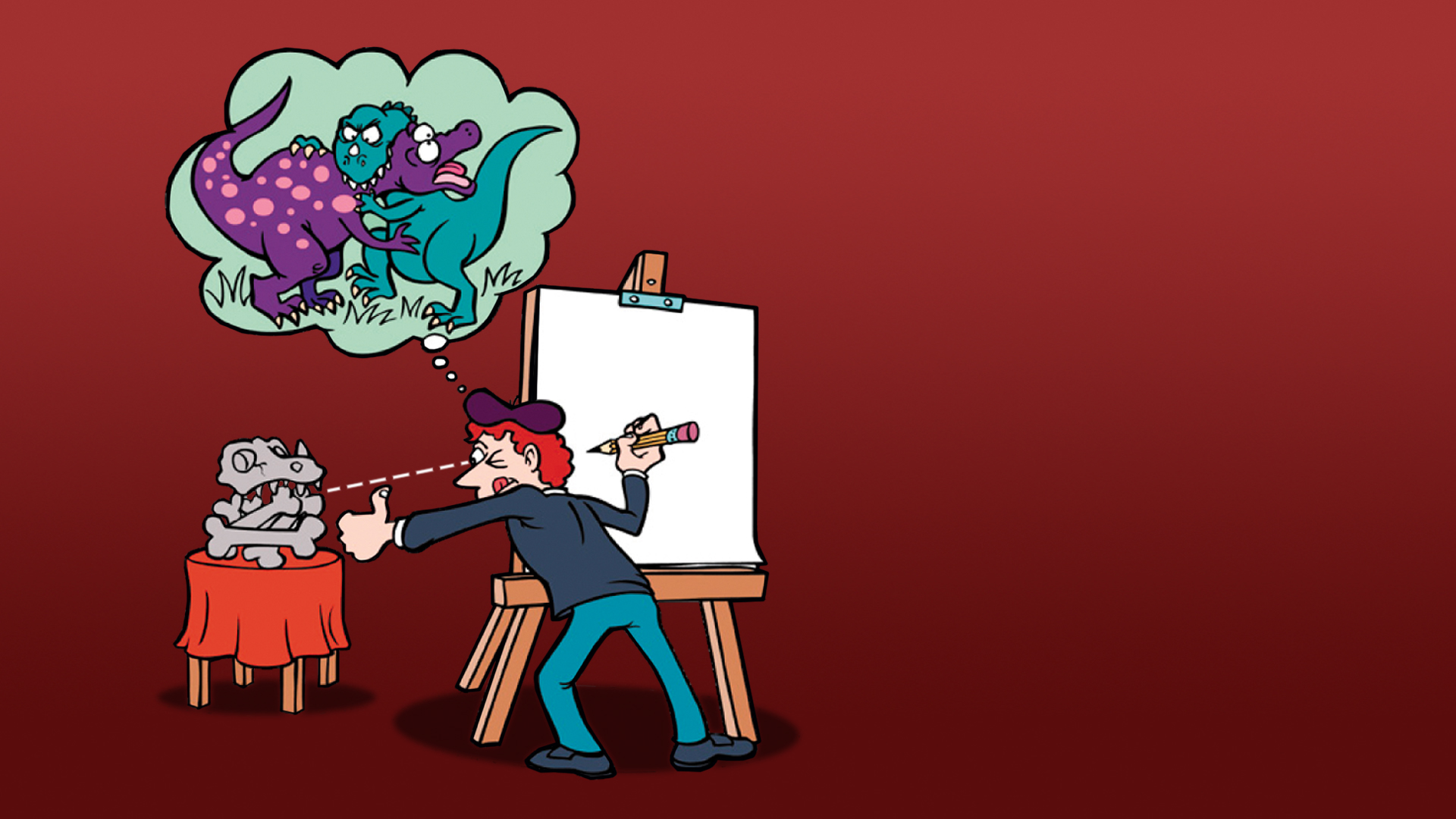 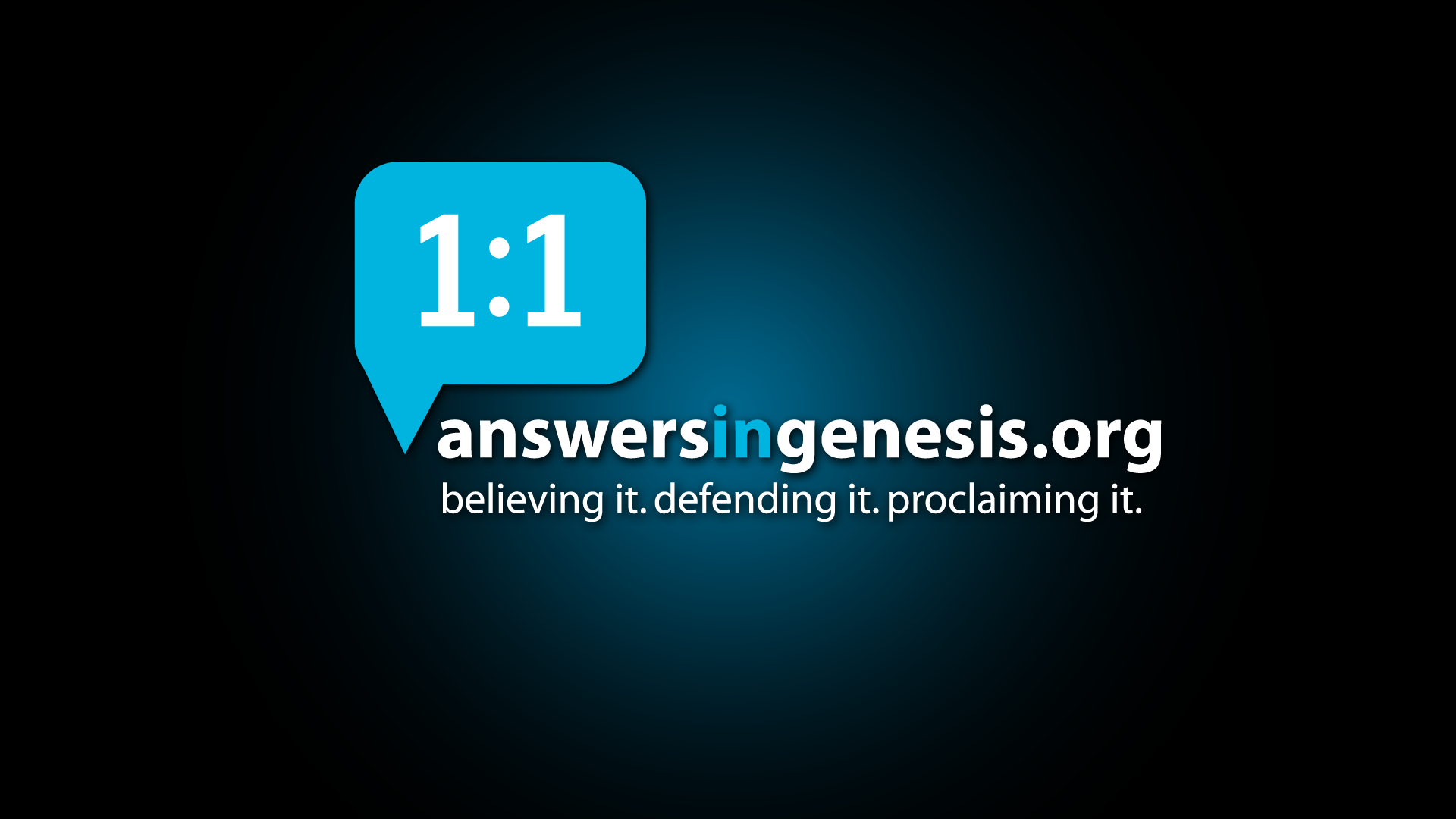 ORIGIN SCIENCE
HISTORICAL SCIENCE
Historical Geology
Paleontology
Archaeology
Cosmology
Forensics
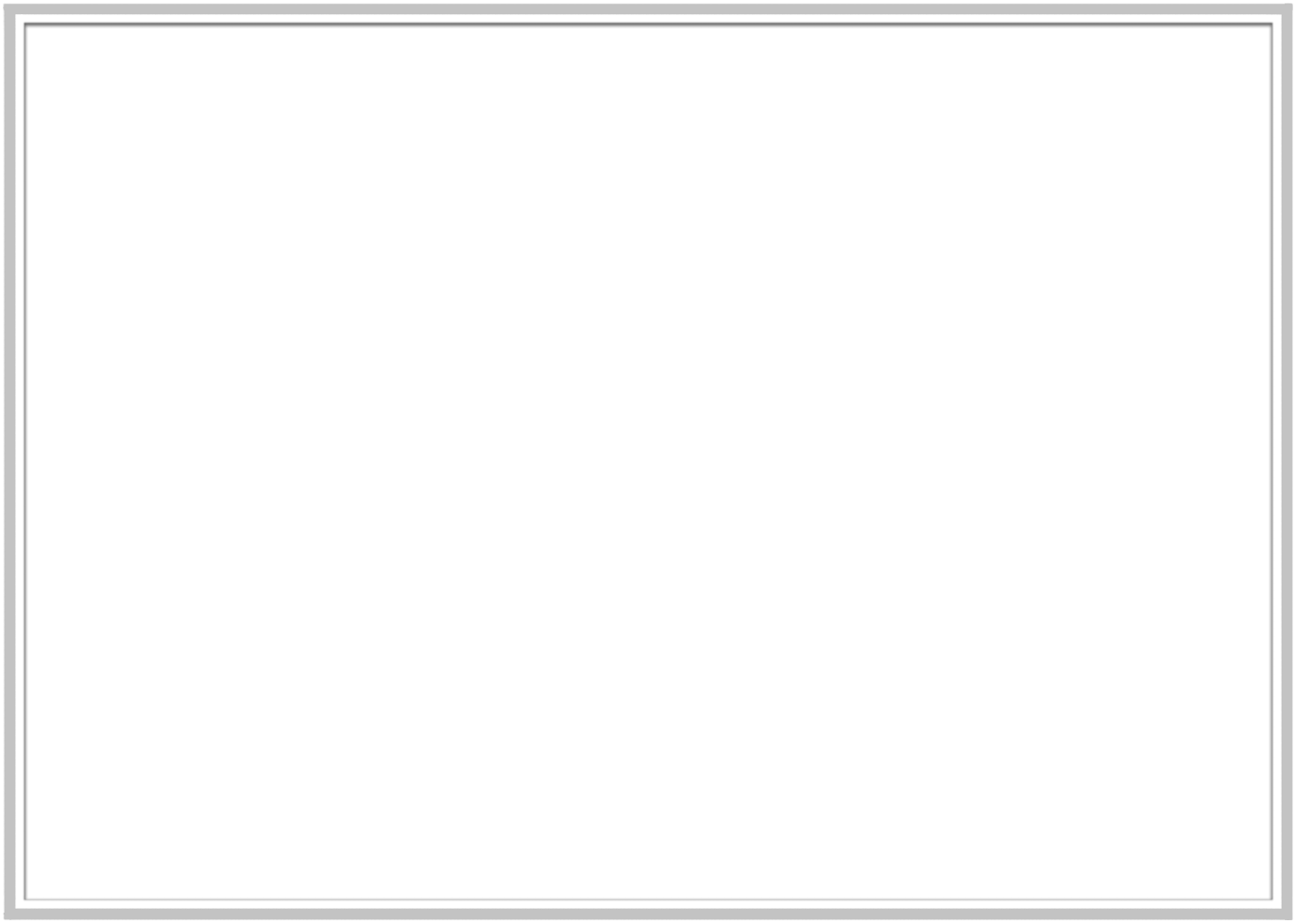 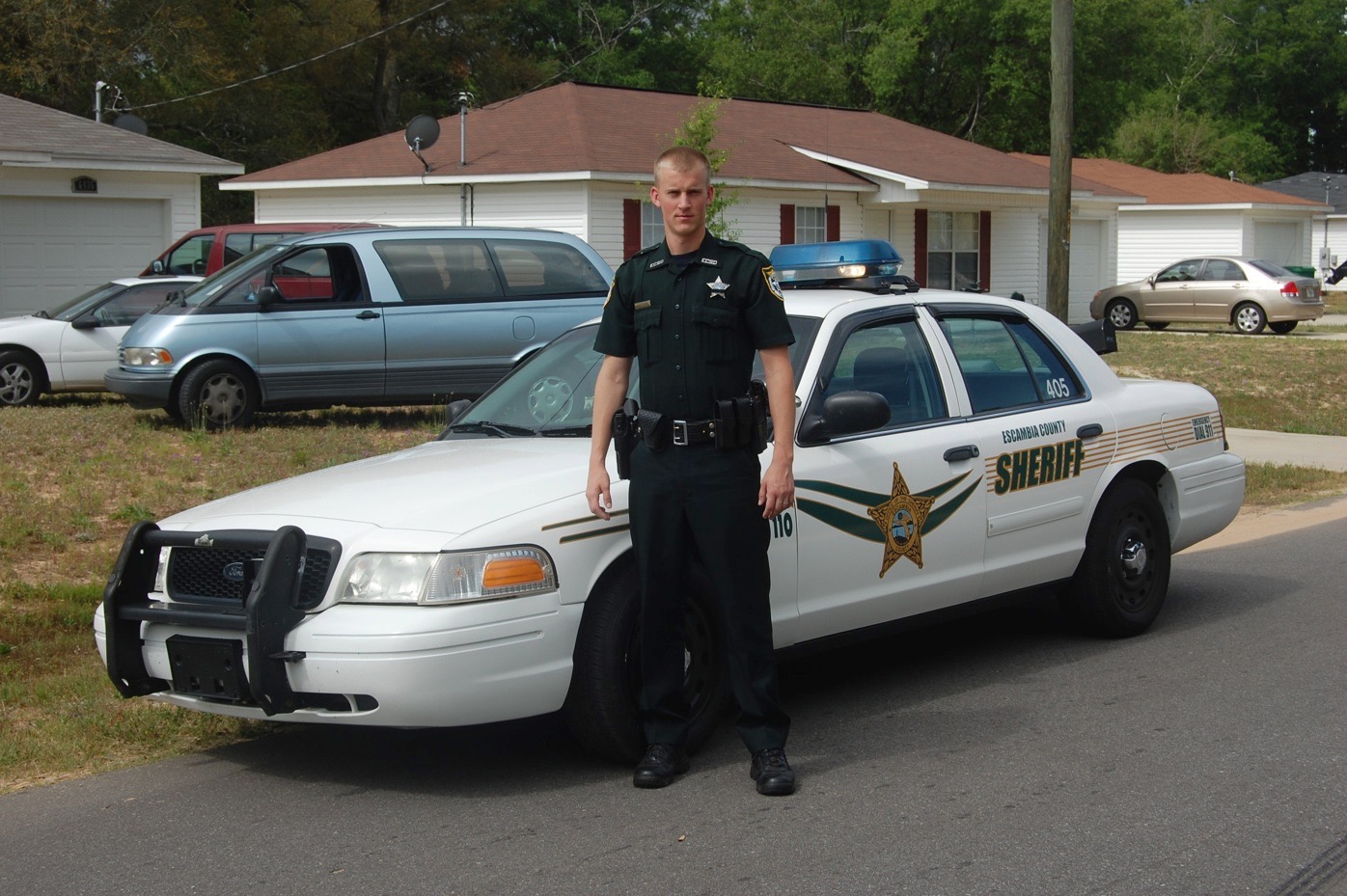 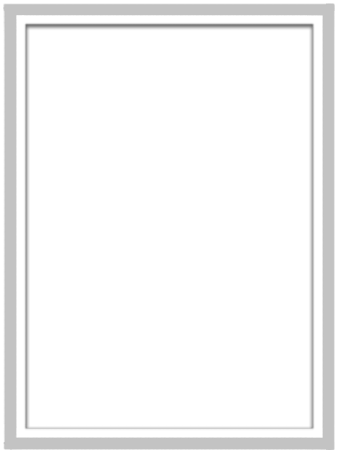 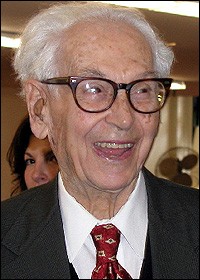 “Evolution is a historical process that cannot be proven by the same arguments and methods by which purely physical or functional phenomena can be documented.”
Ernst Mayr, What Evolution Is (New York: Basic Books, 2001), p. 13.
[Speaker Notes: Mayr (died at 100+, 1904-2005), great evolutionary zoologist at Harvard.  
New York Times: “the Charles Darwin of the 20th century”]
1770–1830
New Theories of Earth History
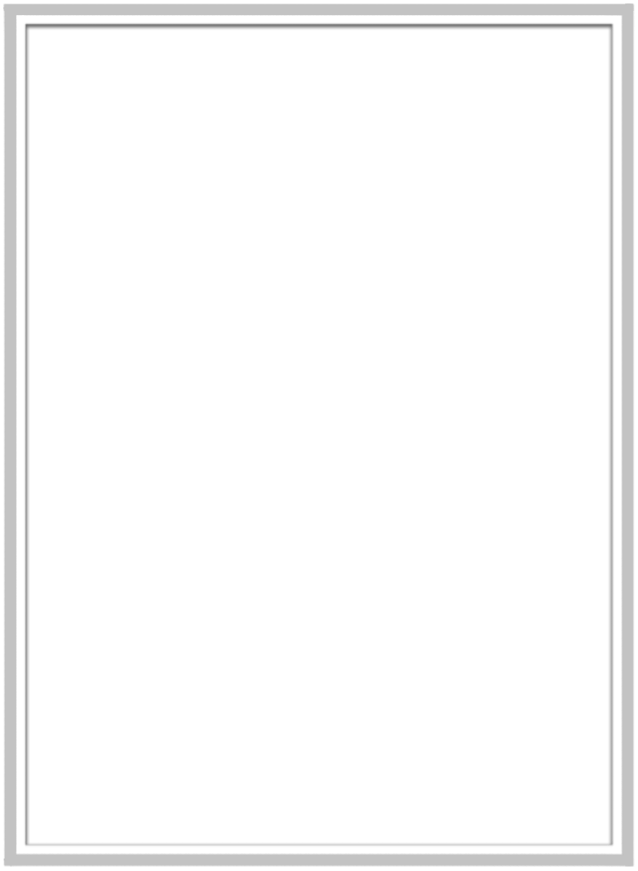 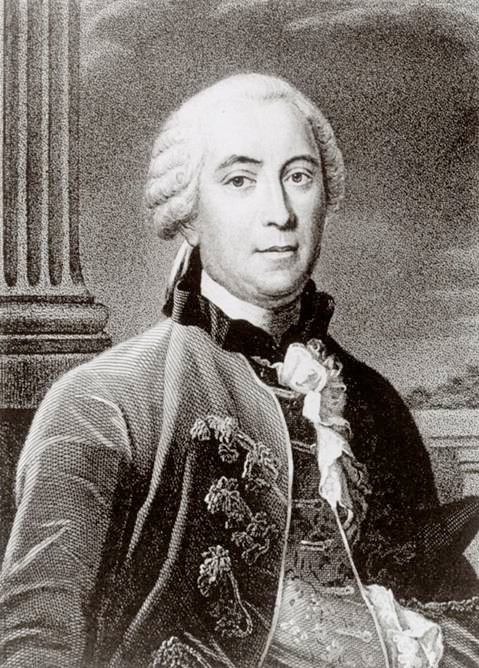 Comte de Buffon
(1707–1788)
Naturalist
Epochs of Nature (1778)
[Speaker Notes: Source: Ian Taylor]
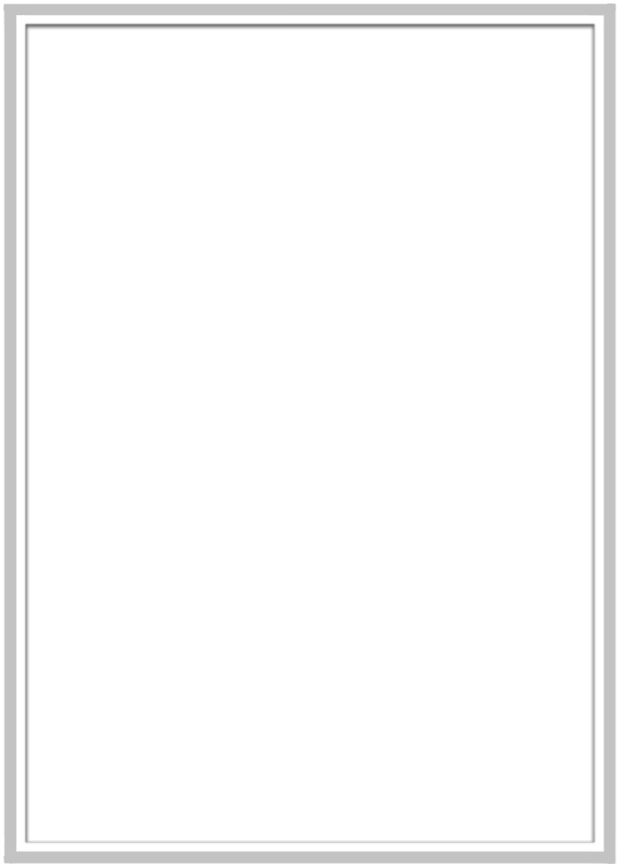 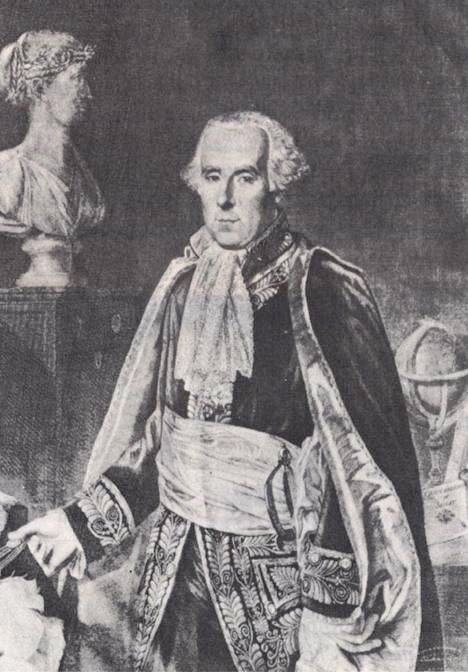 Pierre Laplace
(1749–1827)
Astronomer
Exposition of the System of the Universe (1796)
[Speaker Notes: Source: The Historical Perspective (Milton Keynes: Open University Press, 1973), p. 51.]
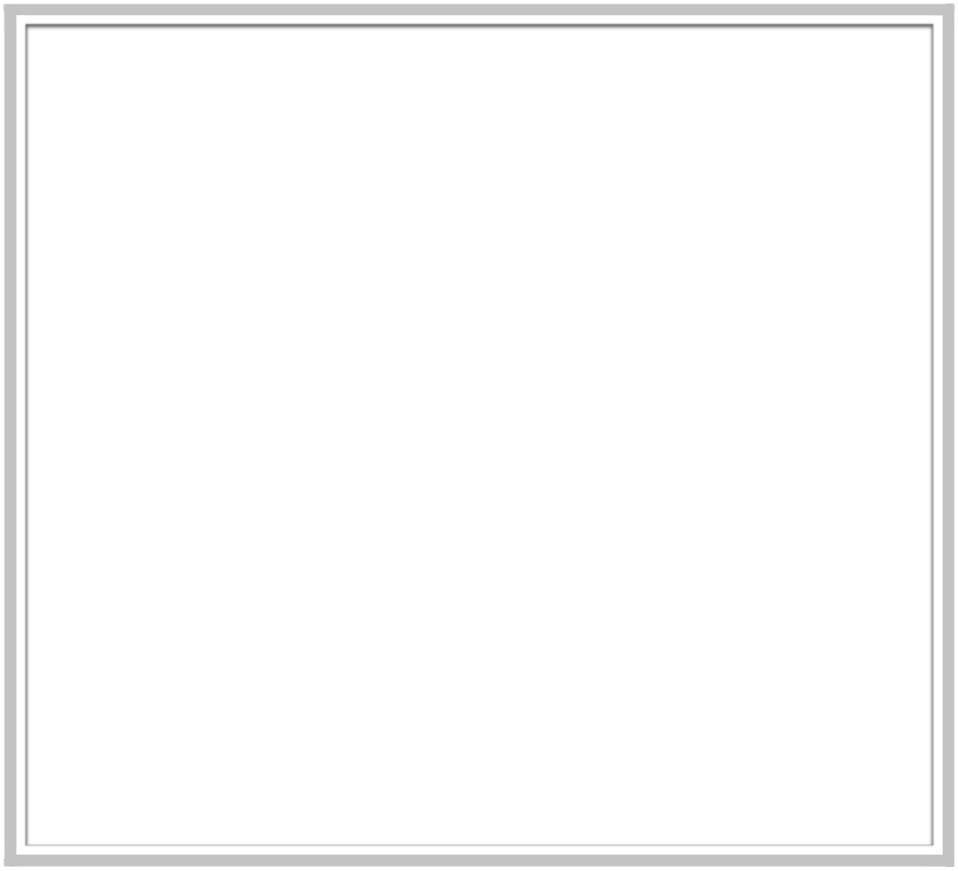 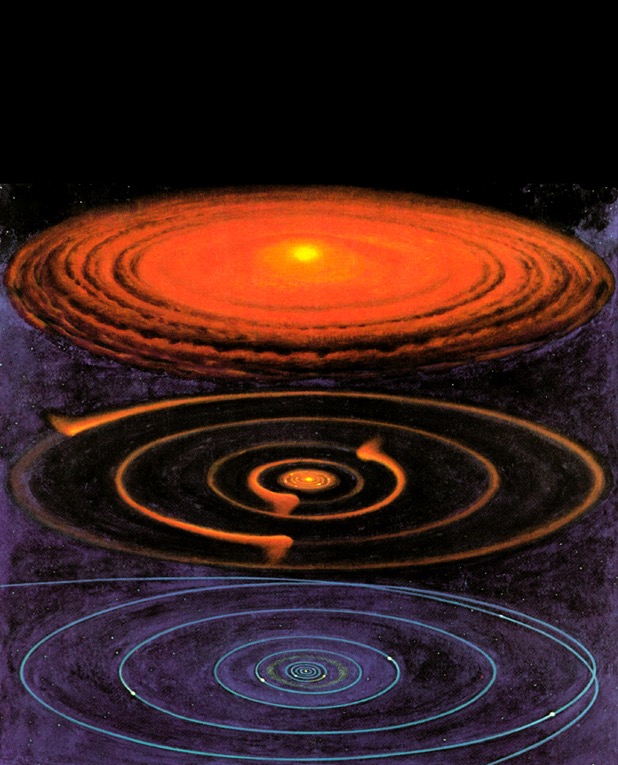 Nebular Hypothesis
[Speaker Notes: Picture from Roy A. Gallant, National Geographic Picture Atlas of Our Universe (Wash. DC: National Geographic Society, 1986), p. 38.  Similar to the diagram in Robert A. Wallace, Jack L. King and Gerald P. Sanders, Biology: the Science of Life (Glenview, IL: Scott, Foresman & Co., 1986), p. 426.]
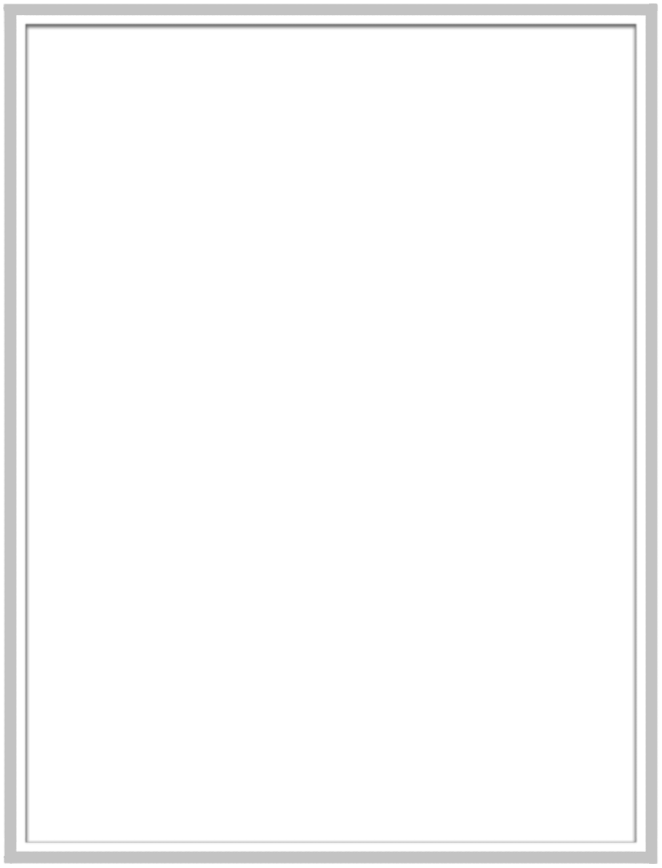 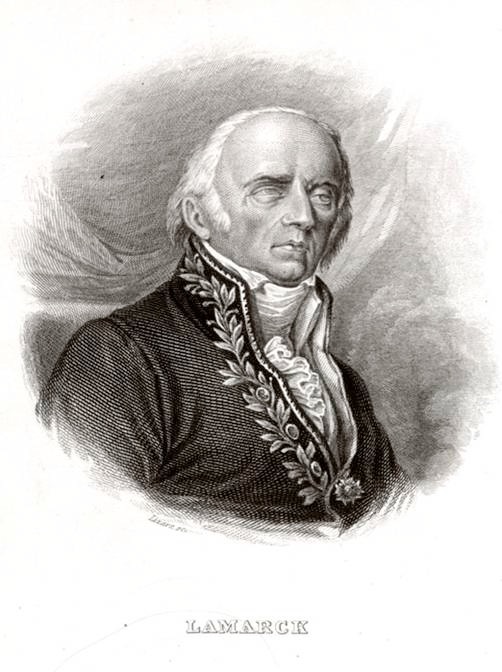 Jean Lamarck
(1744–1829)
Naturalist
Philosophy of Zoology (1809)
[Speaker Notes: Source: Ian Taylor]
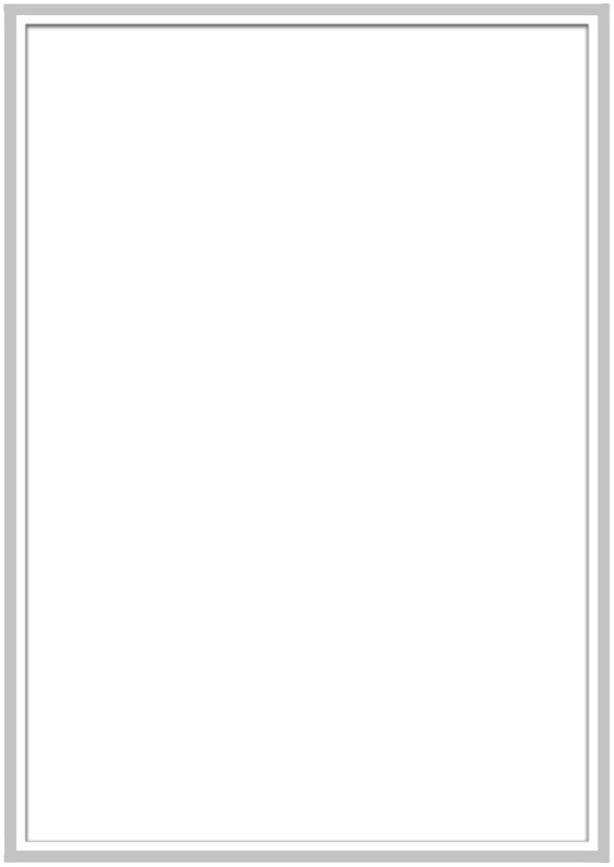 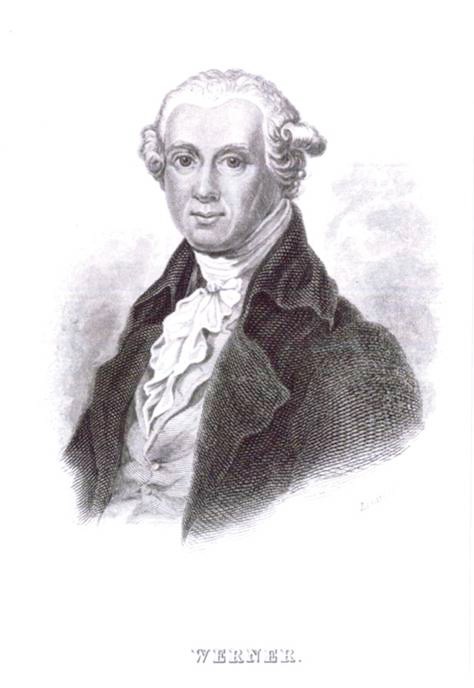 Abraham Werner
(1749–1817)
Mineralogy Professor
Short Classification & Description of the Various Rocks (1786)
[Speaker Notes: Werner was very kind and helpful to his students but extremely dogmatic about this speculative theory of the earth.  As such he had an enormous impact on his students, who swallowed his theory or at least his belief in millions of years for the age of the earth.]
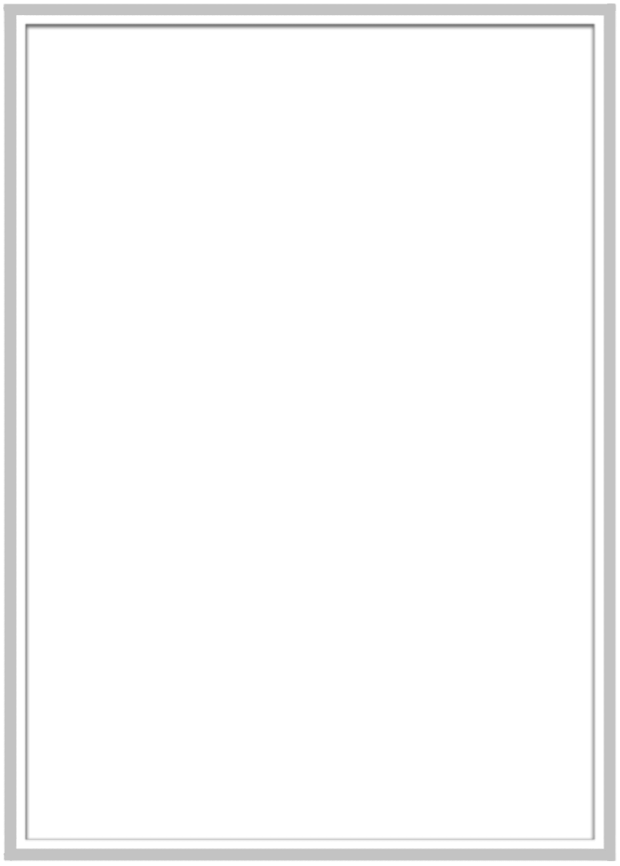 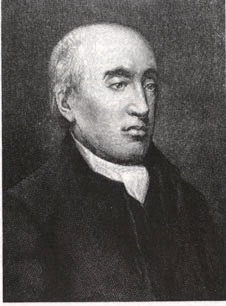 James Hutton 
(1726–1797)
Doctor, Farmer, Geologist
Theory of the Earth (1788, 1795)
[Speaker Notes: Hutton’s theory written in incomprehensible English was “translated” by John Playfair (mathematician at Univ. of Edinburgh) in Illustrations of the Huttonian Theory of the Earth (Edinburgh, 1802)]
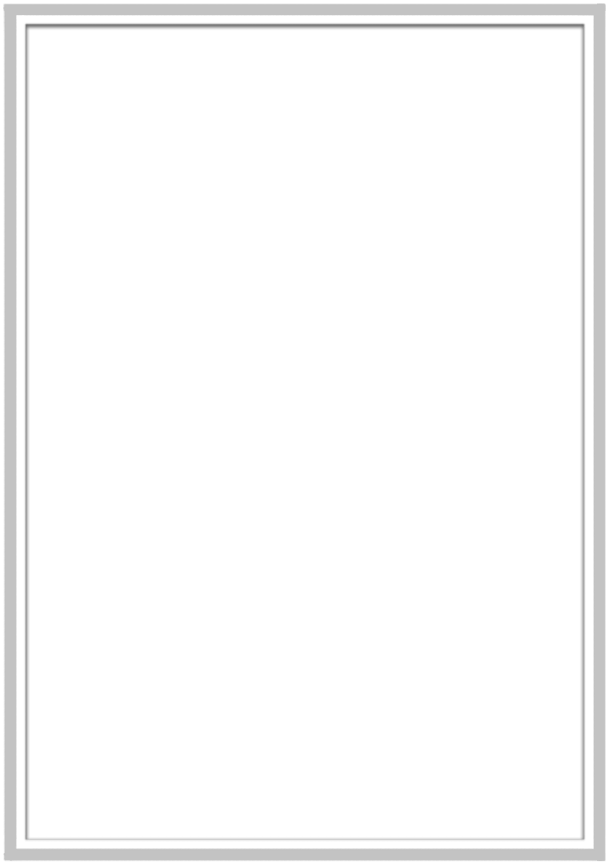 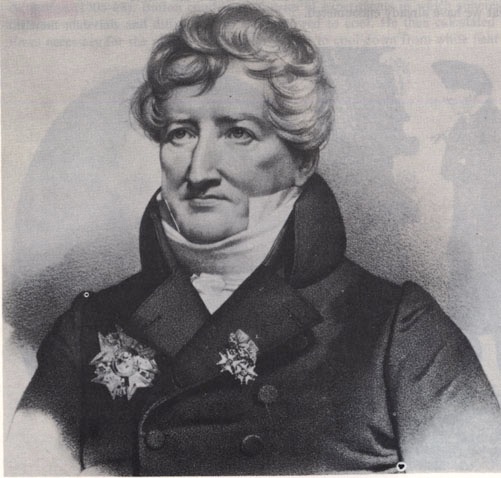 Georges Cuvier
(1769–1832)
Comparative Anatomist, Paleontologist
Theory of the Earth (1812)
[Speaker Notes: He believed in multiple local or regional catastrophes.  All the animals were not killed in these events and creatures migrated in after the events to repopulate the flooded areas.]
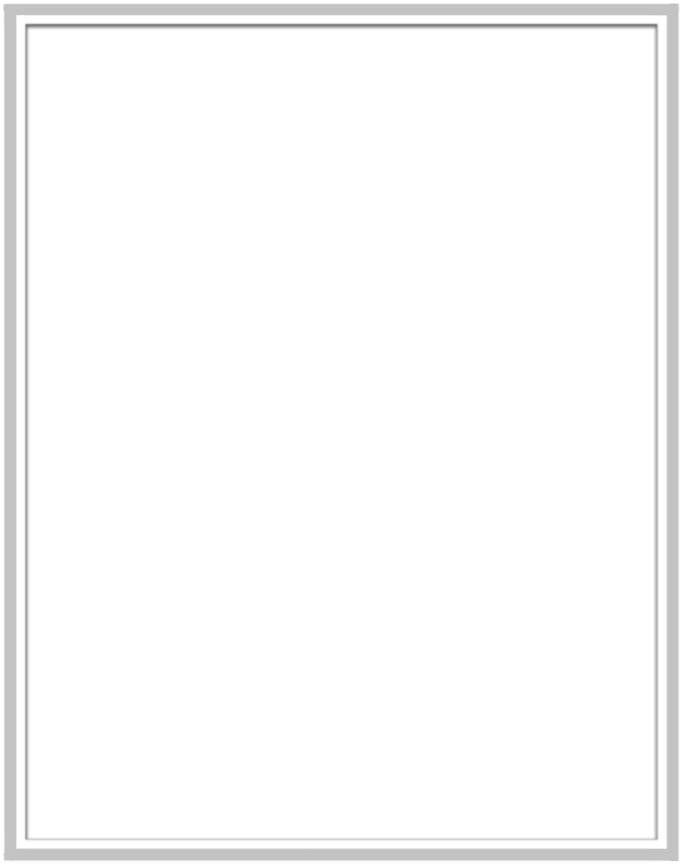 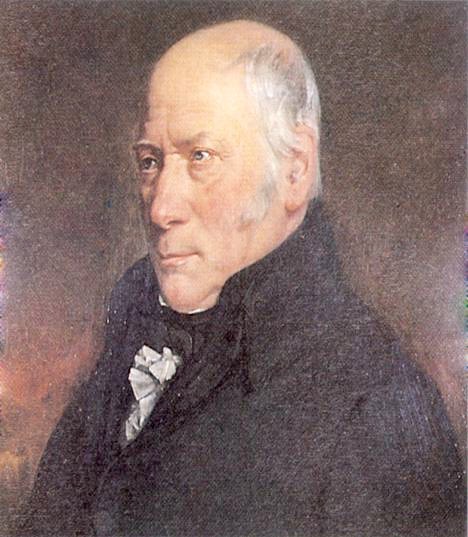 William Smith
(1769–1839)
Drainage Engineer, Surveyor, Geologist
“Father of English Stratigraphy”
[Speaker Notes: Source: The Age of the Earth (London: Institute of Geological Sciences), p. 8.]
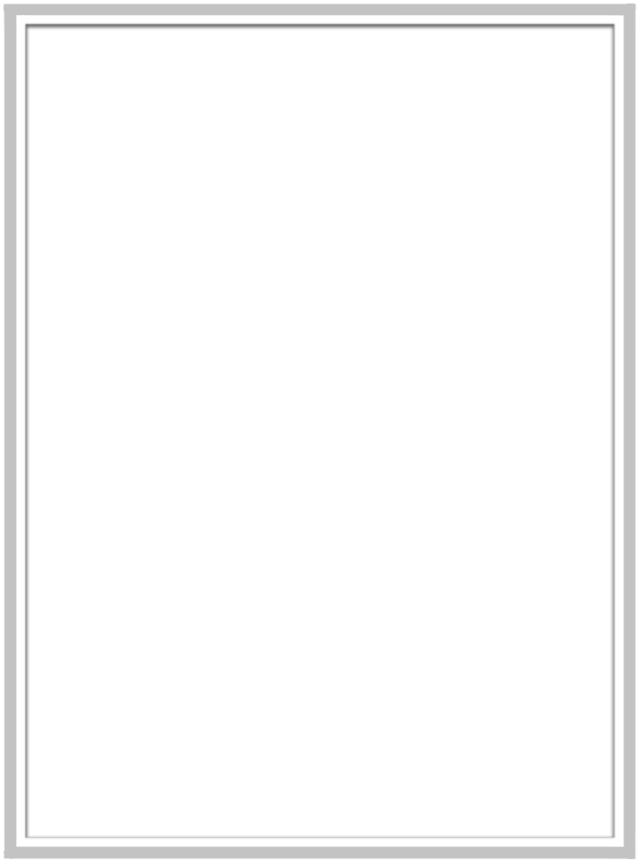 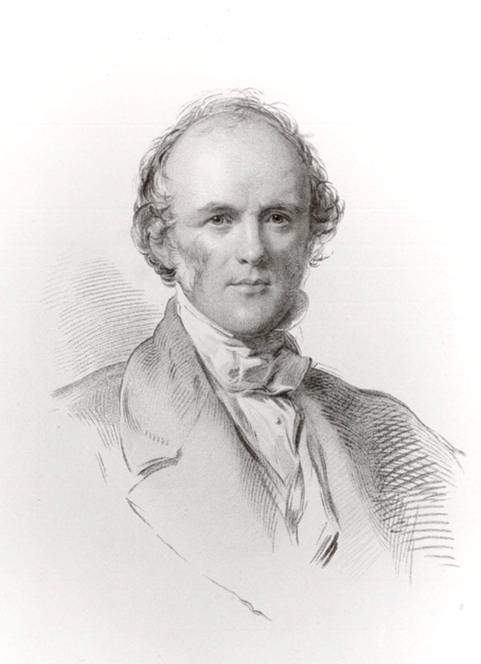 Charles Lyell 
(1797–1875)
Lawyer, Geologist
Principles of Geology 
(3 vol., 1830-33)
[Speaker Notes: Source: Ian Taylor]
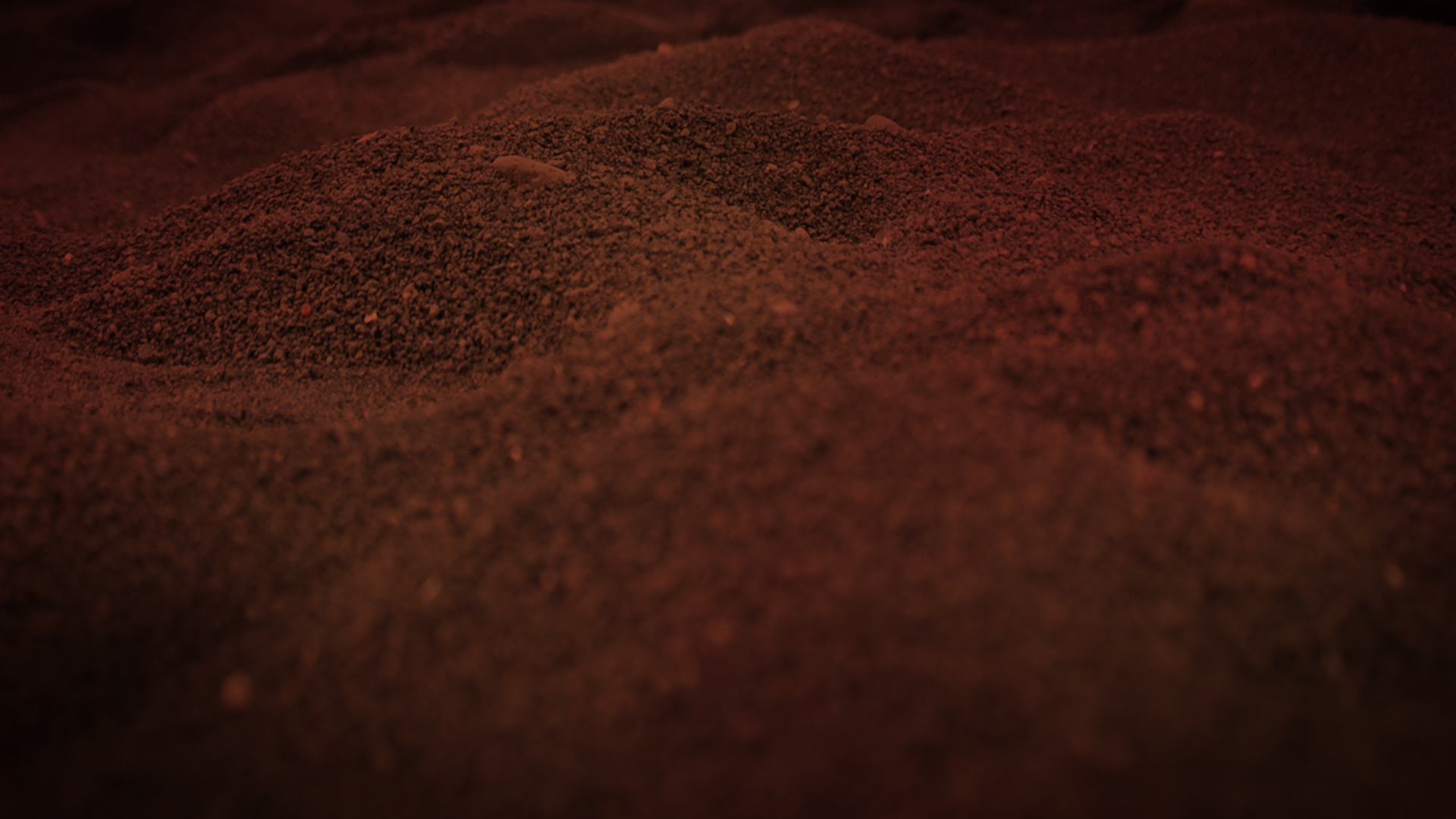 Old–Earth Theories (1778–1833)
Buffon:
Laplace:
Lamarck:
Werner:
Hutton:
Cuvier:
Smith:
Lyell:
Cooling earth, 75,000 years
Nebular hypothesis, long ages
Biological evolution, long ages
Receding ocean, 1 million years
Uniformitarianism, no beginning?
Catastrophism, millions of years
Fossils date rocks, millions of years
Uniformitarianism, millions of years
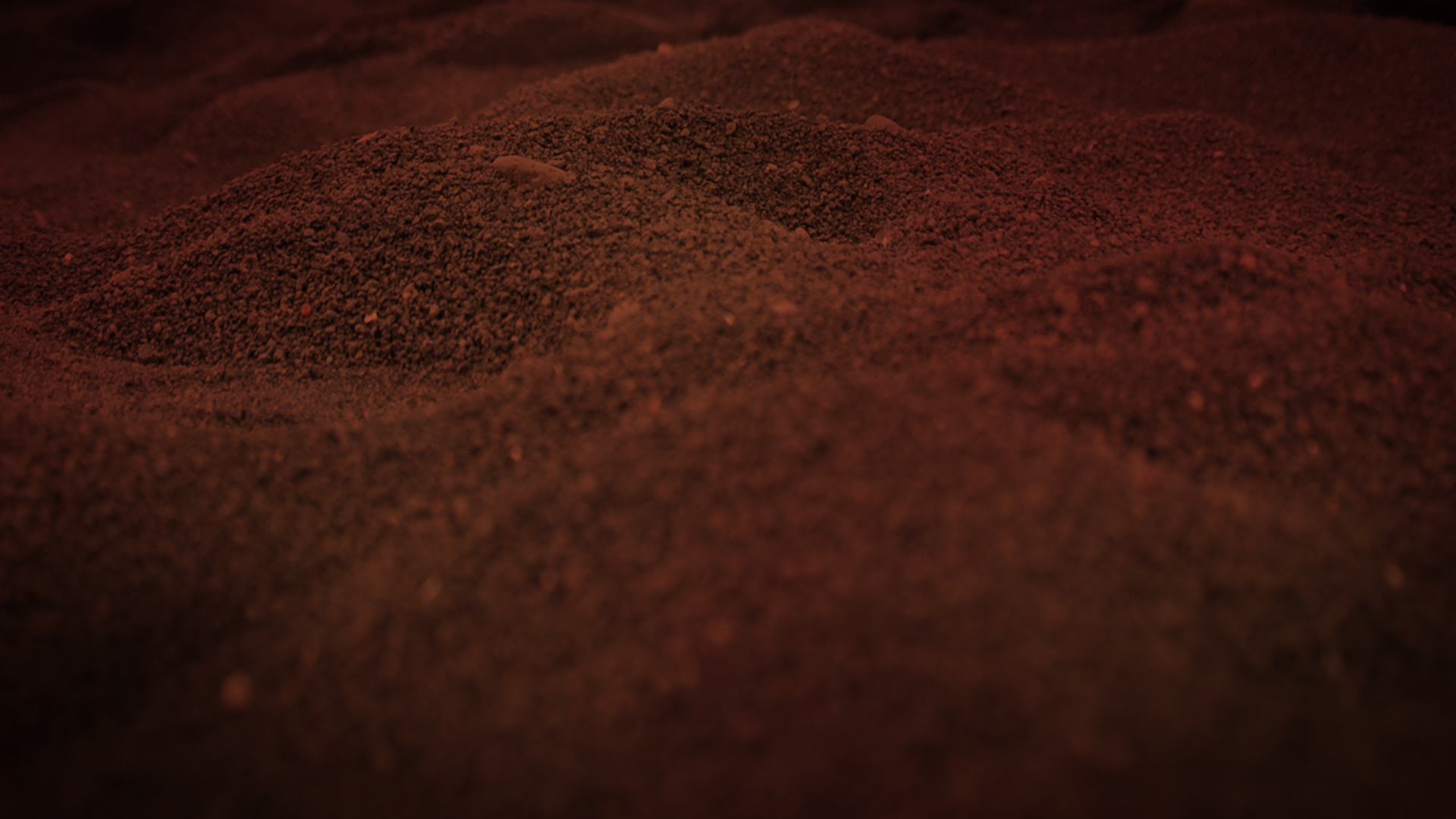 F
C
C
C
P
P
P
C
Early 19th Century Views of Earth History
Catastrophist view (e.g., Cuvier, Smith)
SB
(millions of years)
Uniformitarian view (e.g., Hutton, Lyell)
SB?
(millions of years)
Biblical/Traditional view (Scriptural geologists)
SCW
(ca. 6000 years)
[Speaker Notes: SB = Supernatural Beginning
C = Catastrophe
P = Present (today, our times)
SCW = Supernatural Creation Week
F = Flood (Noah’s)]
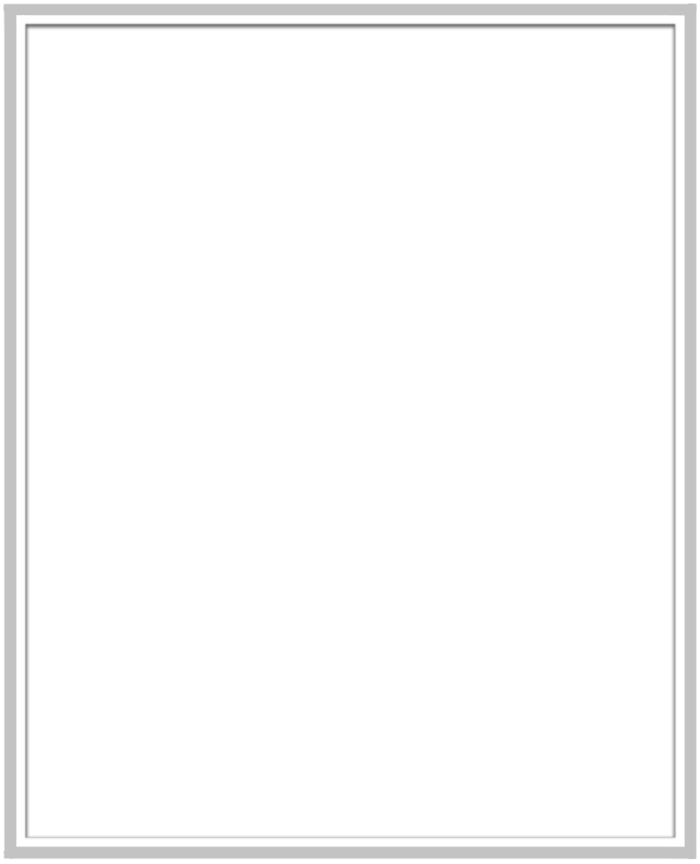 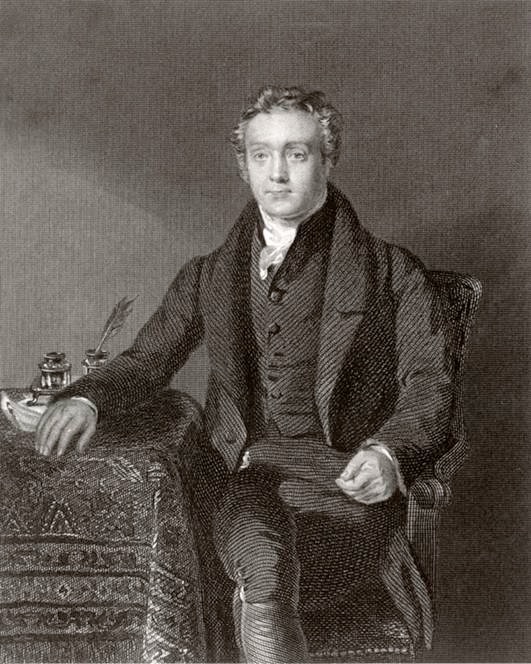 Thomas Chalmers (1780–1847)
Presbyterian Minister 
& Naturalist
gap theory
[Speaker Notes: Gap theory: there is a long period of time between Genesis 1:1 and Genesis 1:2

Source: Ian Taylor]
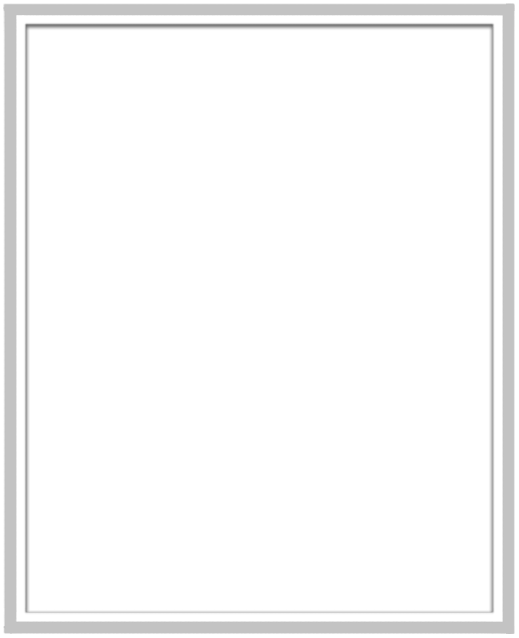 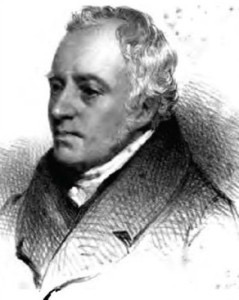 George Stanley Faber
(1773–1854)
Anglican Theologian
day-age theory
[Speaker Notes: Day-age theory: the days of Genesis 1 are figurative of long periods of time (millions of years)

photo: http://atlantipedia.ie/samples/tag/ignatius-donnelly/, accessed 2016 Jan 9]
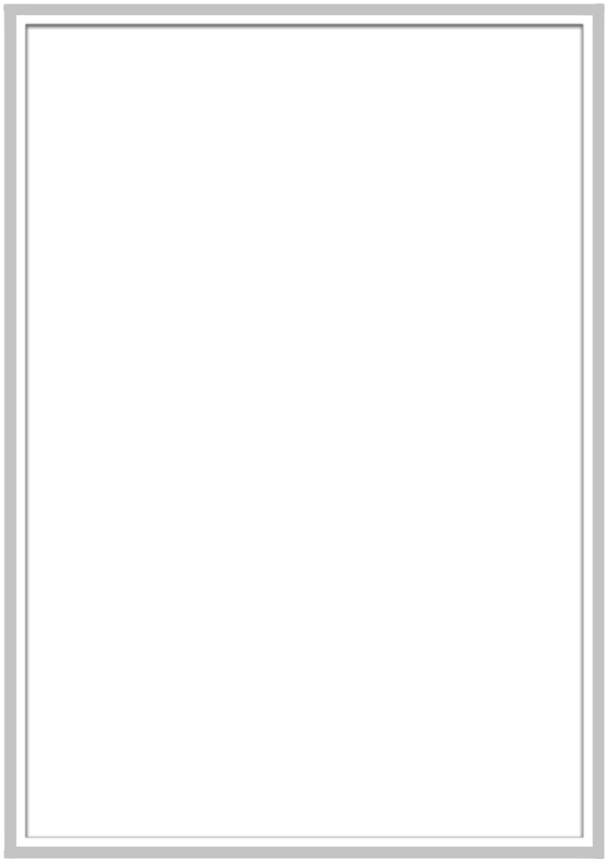 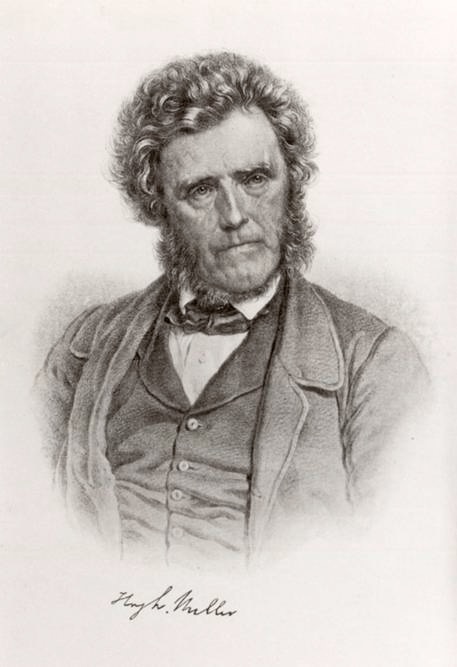 Hugh Miller 
(1802–1856)
Geologist
gap theory 
later, day-age theory
[Speaker Notes: Source: Ian Taylor]
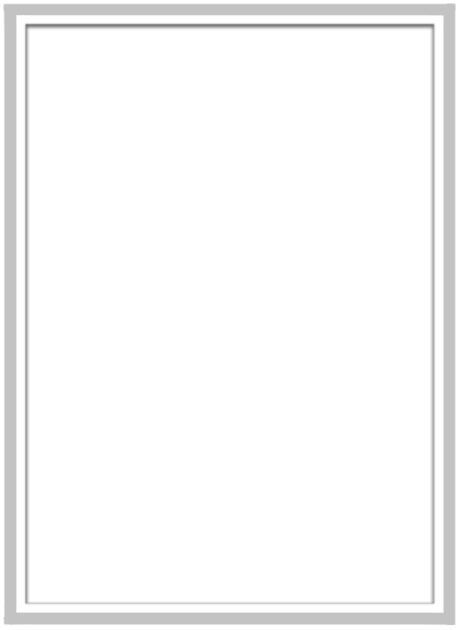 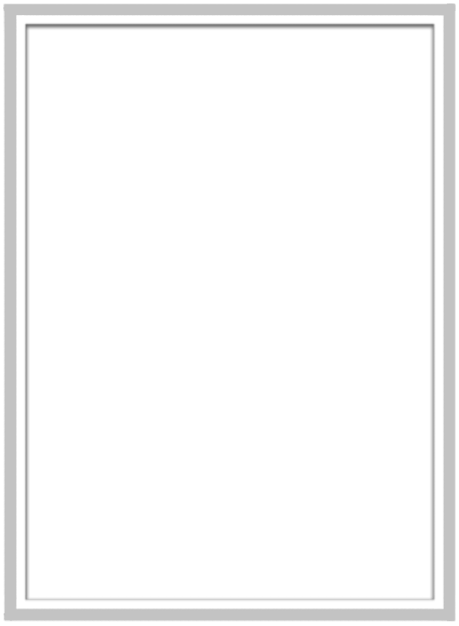 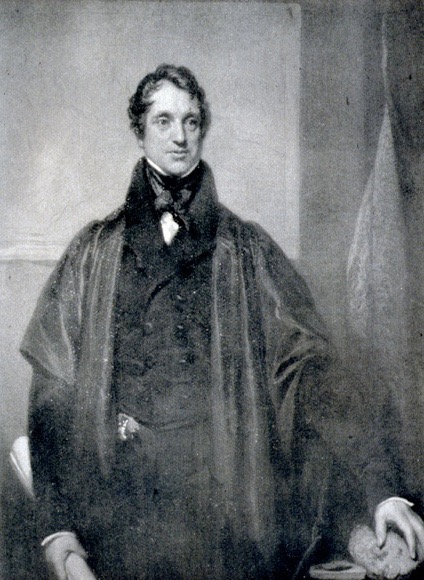 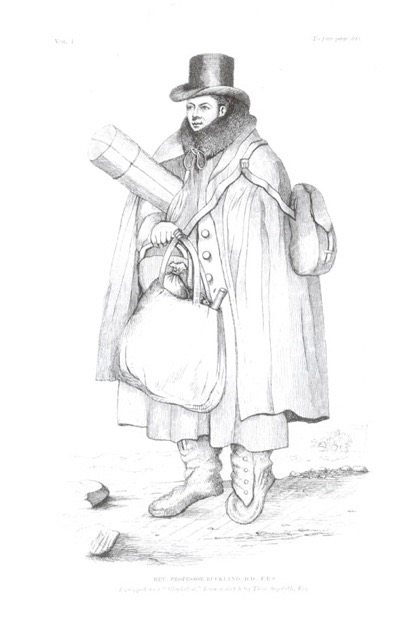 William Buckland
(1784–1856)
Adam Sedgwick
(1785–1873)
global, geologically limited flood
[Speaker Notes: Source: Ian Taylor]
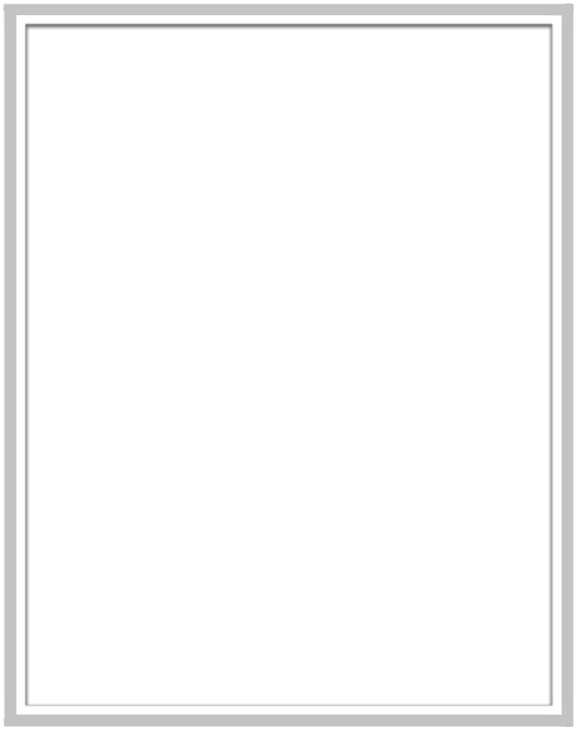 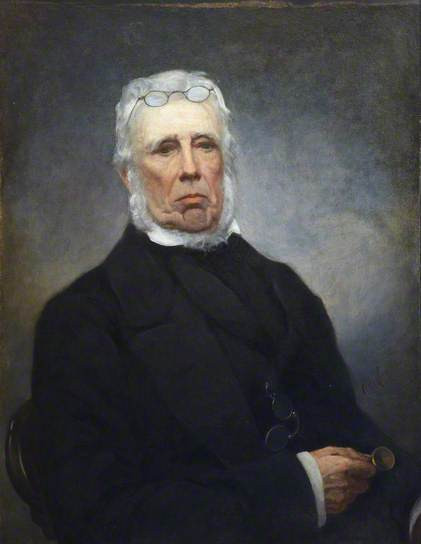 John Fleming
(1785–1857)
Presbyterian Minister & Zoologist
global, peaceful flood
[Speaker Notes: Fleming published his idea in a journal article in 1826.  He said the Bible describes a tranquil flood that didn’t displace the plants or even the soil and therefore would have left no geological evidence.  Lyell exploited Flemings argument to say the same, especially noting that the dove found an “olive branch” (the Bible says “olive leaf”).

Photo: http://www.bbc.co.uk/arts/yourpaintings/paintings/professor-john-fleming-17851857-125652, accessed 2016 Jan 9, information about copyright in a link on this page.  I have in my picture/creation folder under Fleming, John 1785-1857

A copyright free photo is at http://britishbryozoans.myspecies.info/gallery?f%5B0%5D=tid%3A3356, accessed 2016 Jan 9, which I have in my picture/creation folder under Fleming, John 1785-1857 B&W]
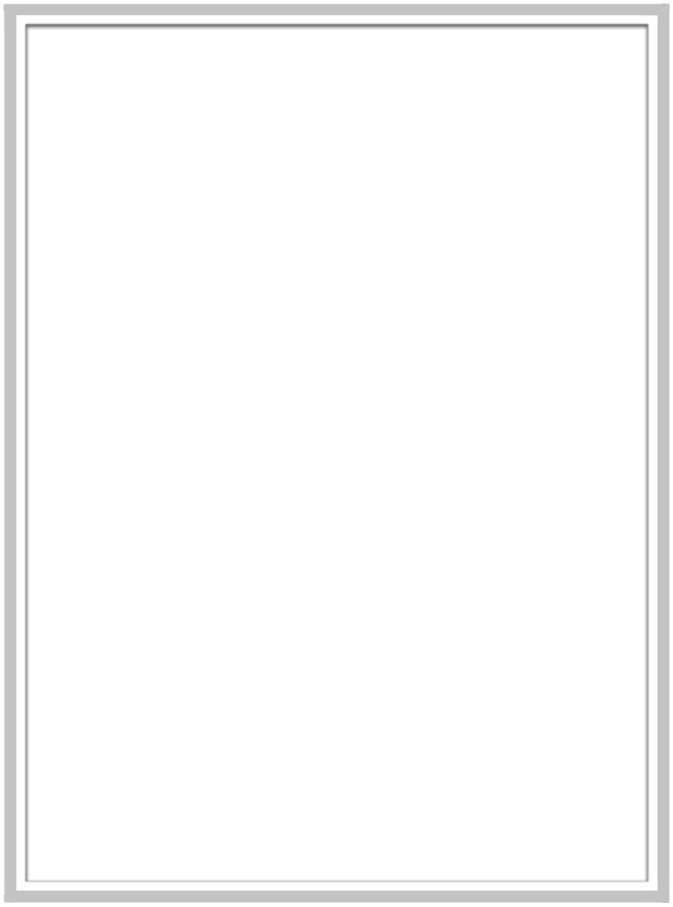 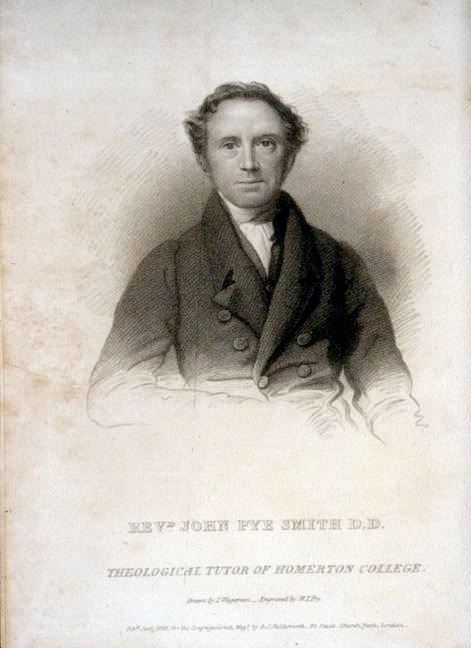 John Pye Smith 
(1774–1851)
Congregational Theologian
local flood
[Speaker Notes: Local flood = localized in the Mesopotamian Valley of the Tigris and Euphrates rivers (modern-day Iraq)

Source: my slide]
Liberal Theologians
Genesis 1–11 is mythology.
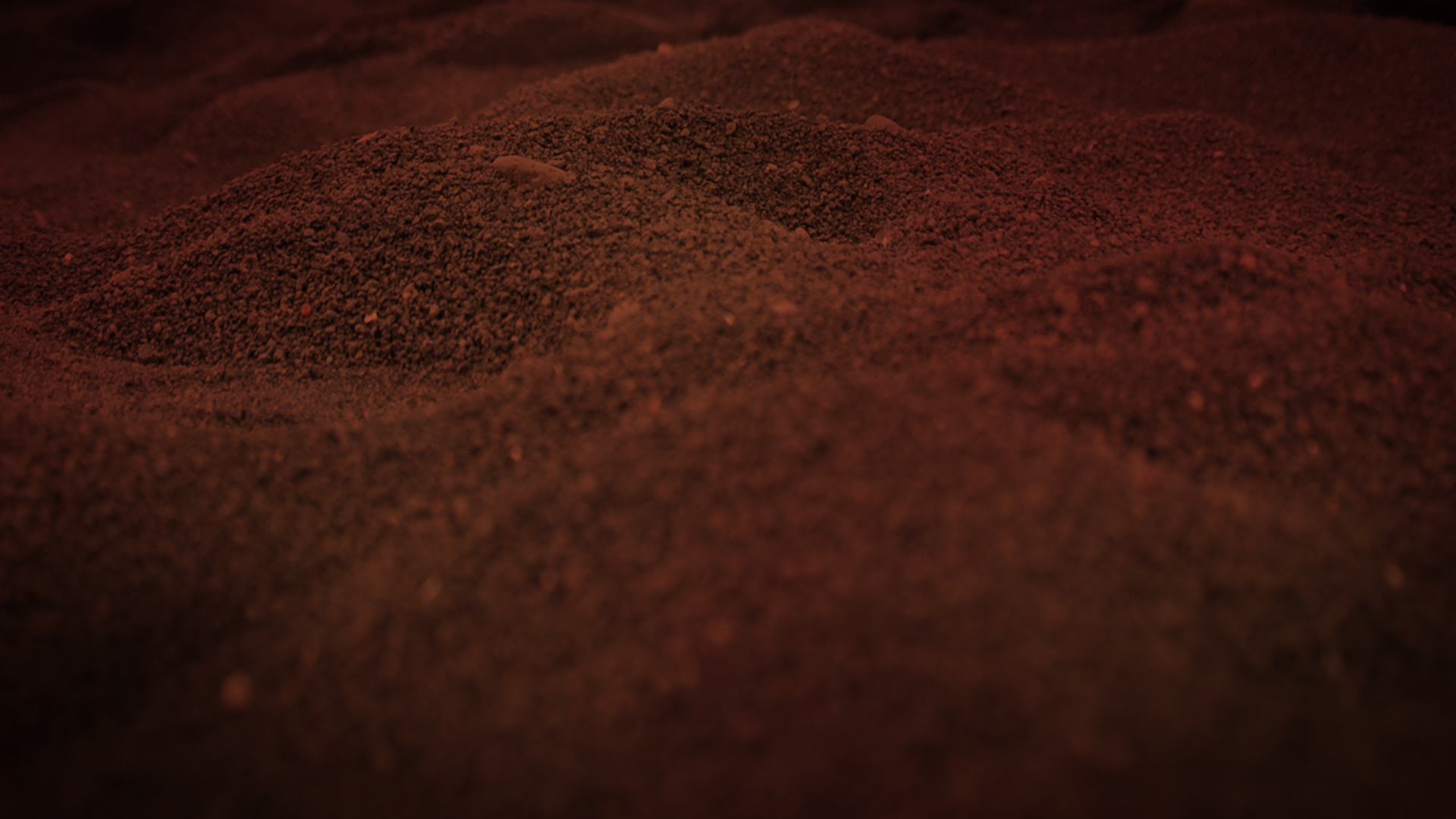 Early 1800s: Compromises with 
Old–Earth Geology
1810s   gap theory (Chalmers)
1820s   day-age theory (Faber)
             global peaceful flood (Fleming)
1830s   Local flood theory (Pye Smith)
             Genesis is myth (liberals)
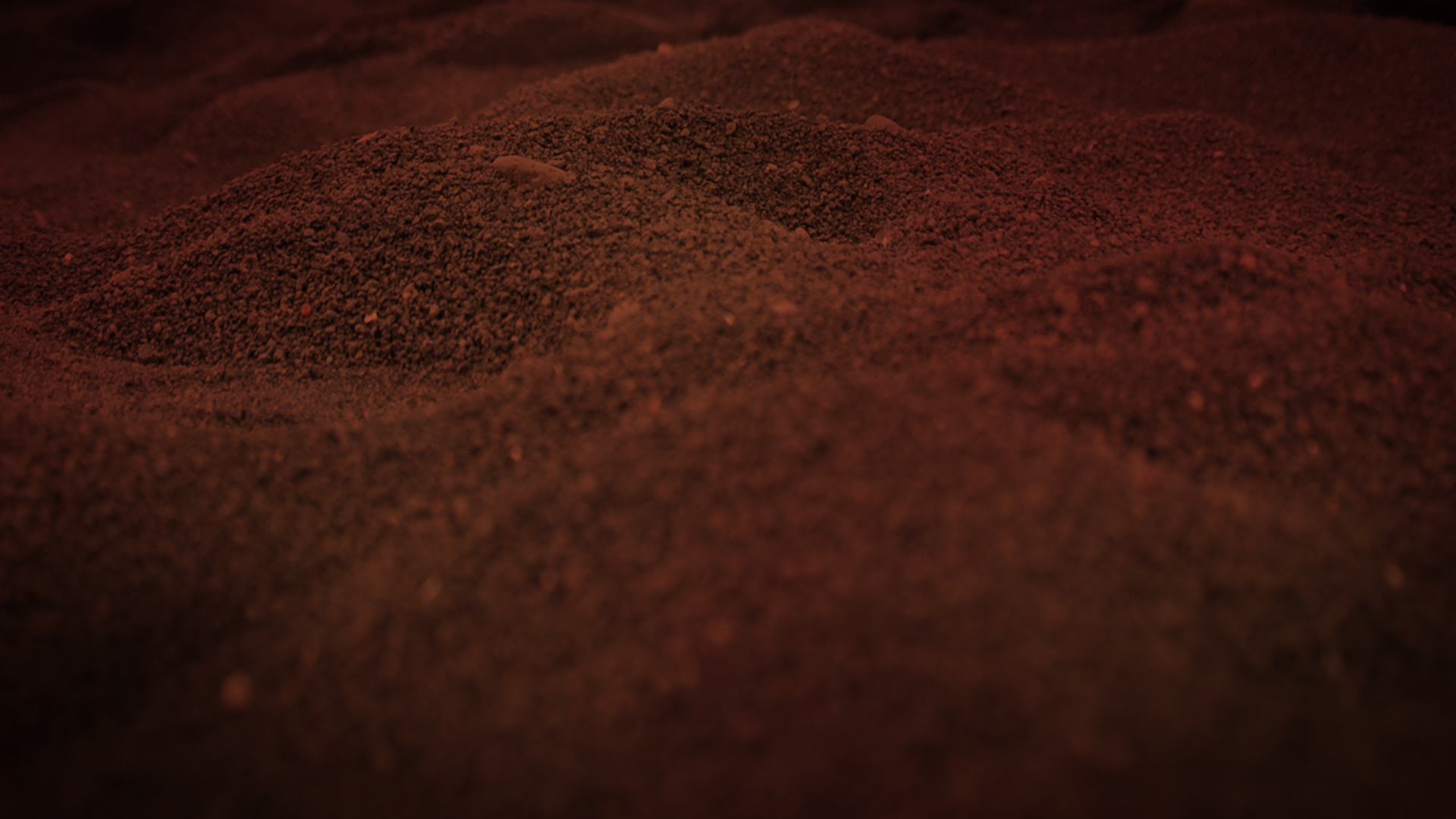 Early 1800s: Faithfulness to Scripture
1820–50    young-earth creationism 
		  		    (“Scriptural geologists”)
The Real Nature of the Debate
Philosophical and Religious
Worldview Conflict
The
Universe
The
Universe
GOD
GOD
The
Universe
Atheism
Deism
Christianity
[Speaker Notes: Diagrams from Wayne Grudem, Systematic Theology (1994), p 268.]
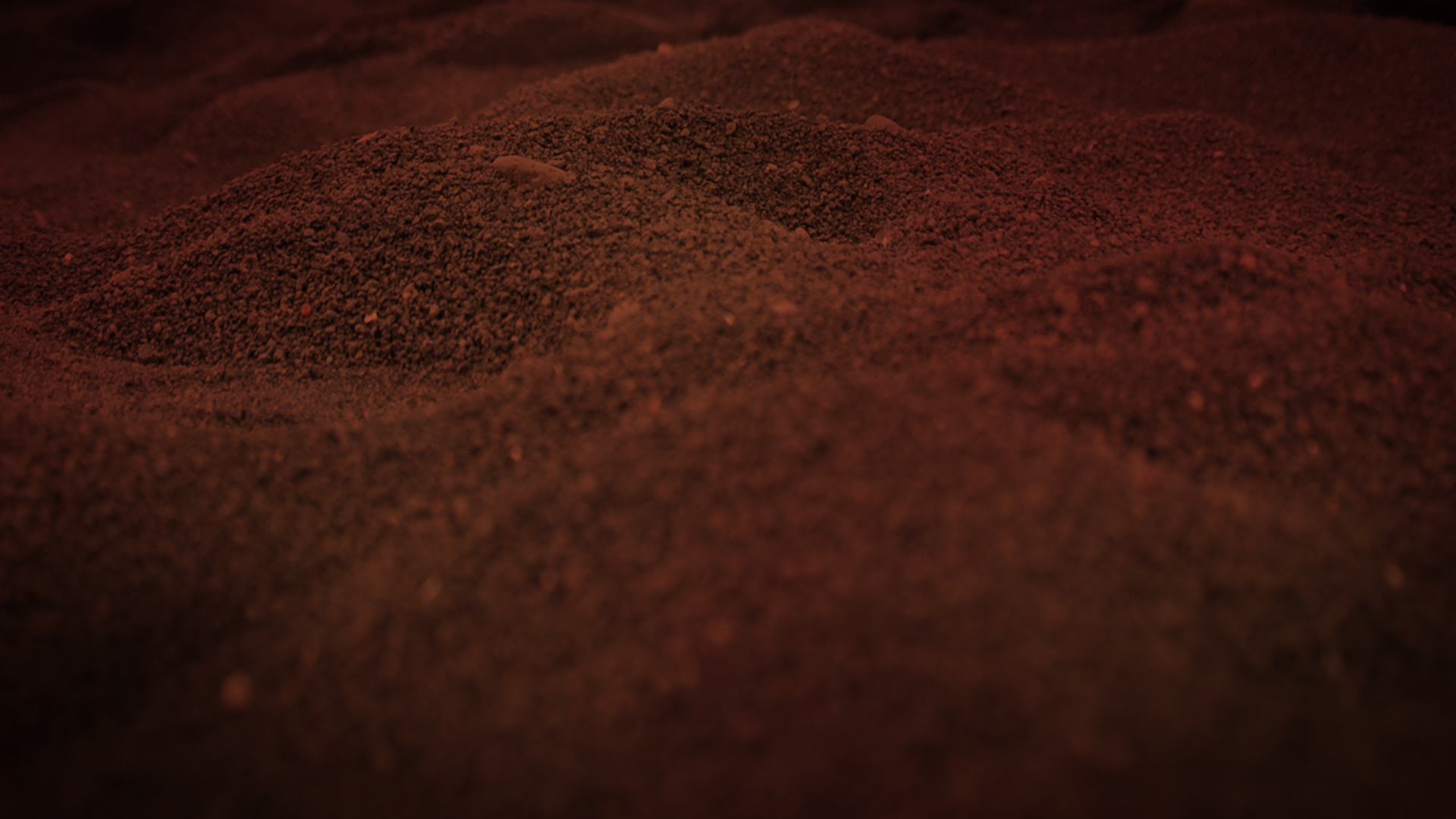 Old–Earth Theology
Buffon:
Laplace:
Lamarck:
Werner:
Hutton:
Cuvier:
Smith:
Lyell:
deist or vague theist
open atheist
deist or atheist
deist or atheist
deist or atheist
deist or vague theist
deist or vague theist
deist or unitarian
[Speaker Notes: And many Christians who were influenced by these writers became semi-deists in their thinking about the world.]
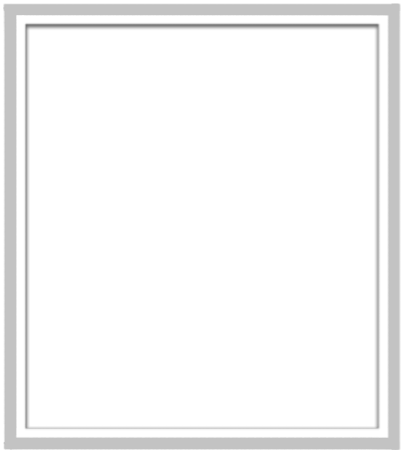 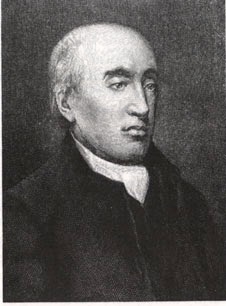 “The past history of our globe must 
be explained
by what can be seen to 
be happening now. ... No powers 
are to be employed that are not 
natural to the globe, no action to be 
admitted except those of which we 
know the principle.”
James Hutton, quoted in Arthur Holmes, Principles of Physical Geology, 2nd ed. (Edinburgh, Scotland: Thomas Nelson and Sons Ltd., 1965), pp. 43–44.
[Speaker Notes: Original source of last part of quote is James Hutton, Theory of the Earth (Edinburgh: William Creech, 1795), Vol. 2, p 547.  I could not find the first part of the quote in Hutton’s vol. 1 or vol. 2.  I also didn’t find the first part of the quote in Hutton’s 1788 article.

But the statement clearly reflects Hutton’s view.]
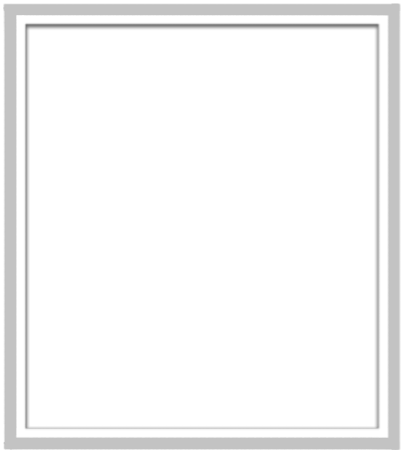 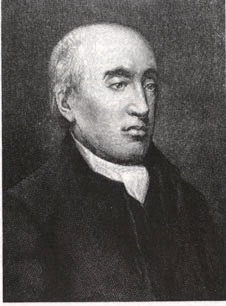 “But, surely, general deluges form 
no part of the theory of the earth;
for, the purpose of this earth is 
evidently to maintain vegetable and 
animal life, and not to destroy them.”
The Present is the key to the past
James Hutton, Theory of the Earth (Edinburgh: William Creech, 1795), vol. 1, p. 273.
[Speaker Notes: Quoted in Arthur Holmes, Principles of Physical Geology, (UK: Thomas Nelson & Sons Ltd., 1965), pp. 43–44.]
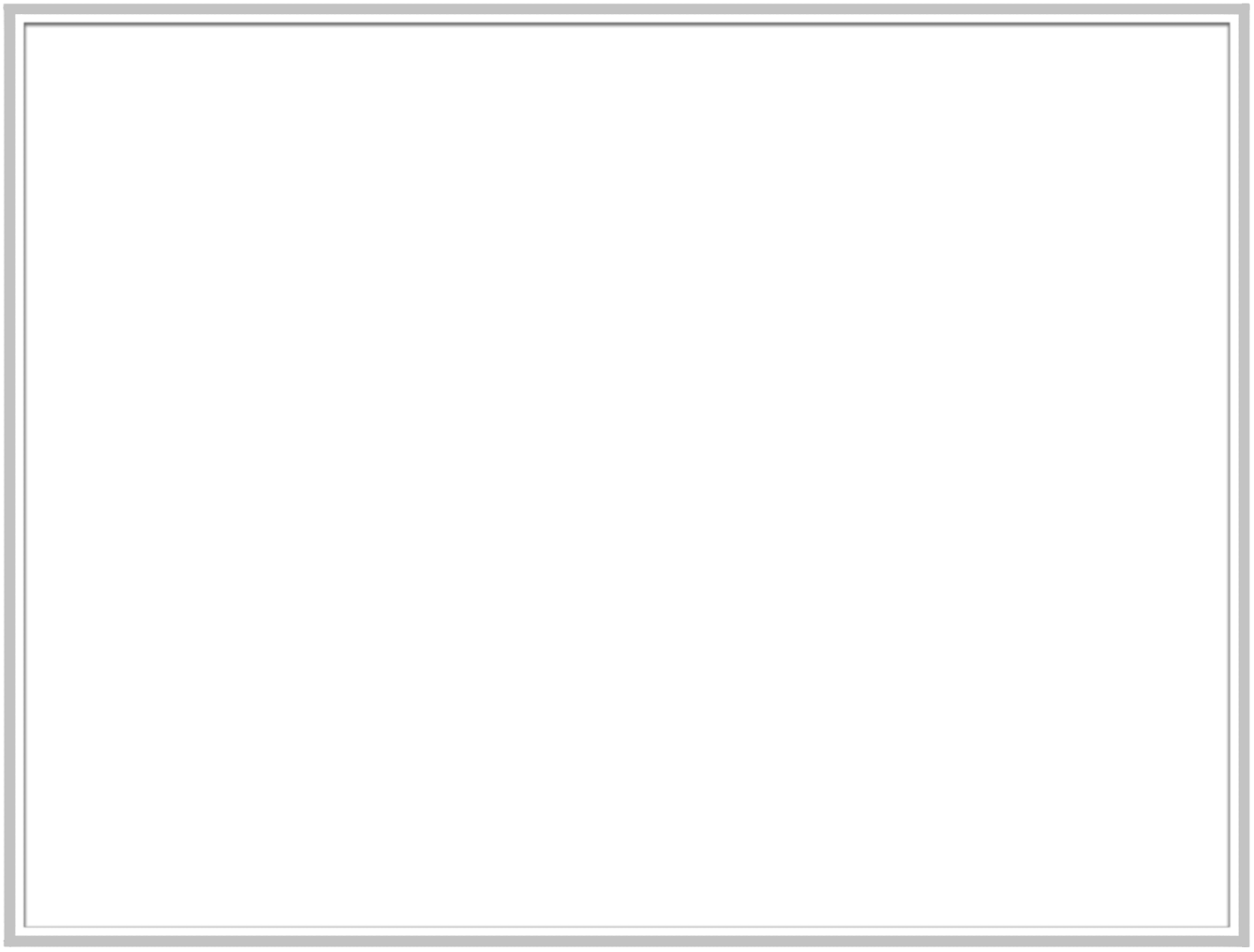 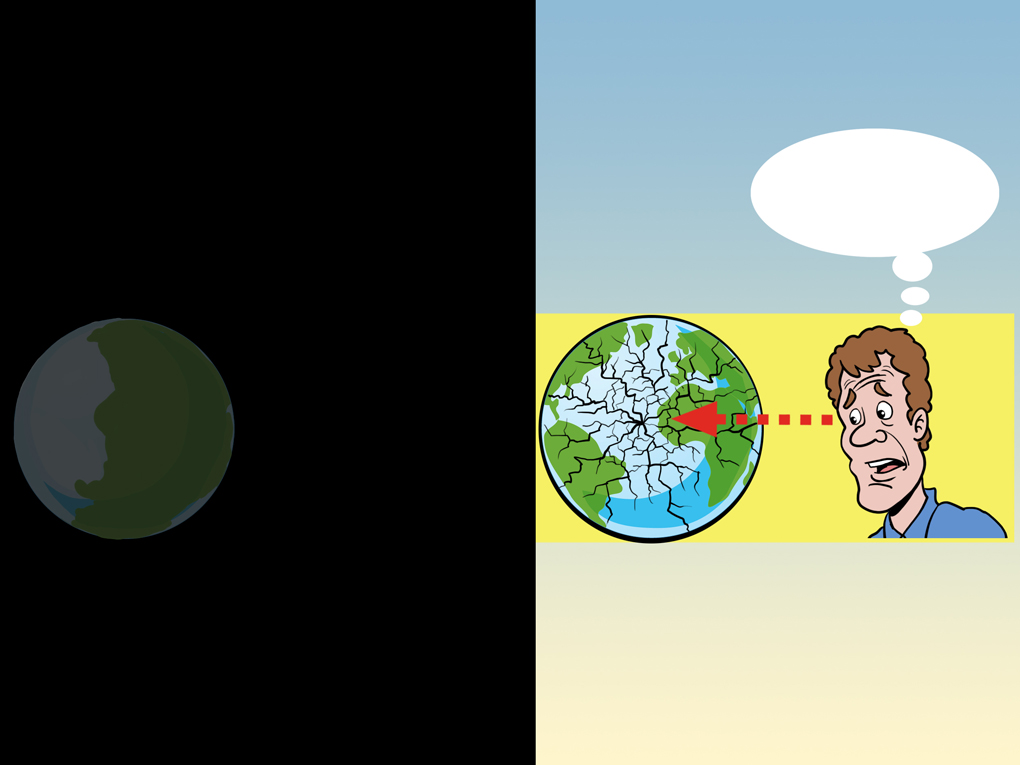 The PRESENT is NOT 
the key to the PAST.
PAST?
PRESENT WORLD
PAST 
WORLD
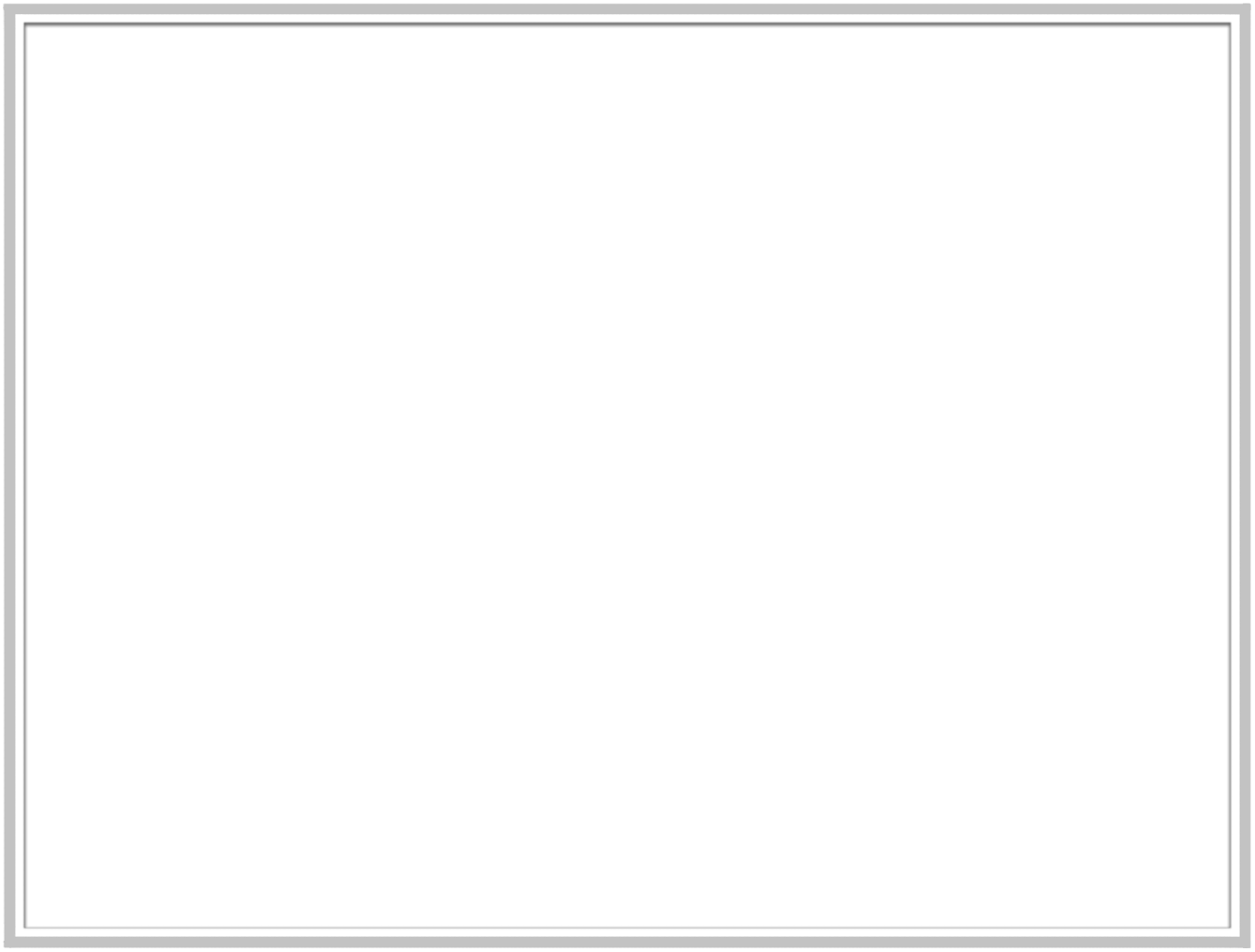 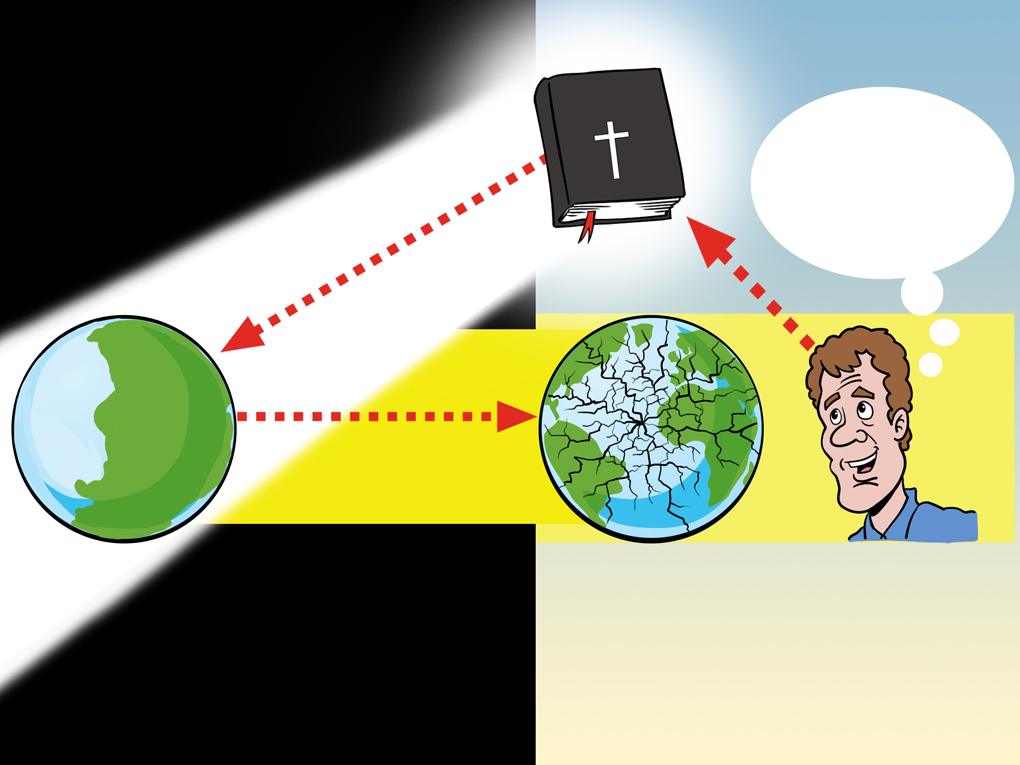 100% Infallible Account of the All-knowing Eyewitness Creator!
Holy Bible
PAST and PRESENT!
PRESENT WORLD
PAST 
WORLD
REVELATION is the key to the PAST and the PRESENT!
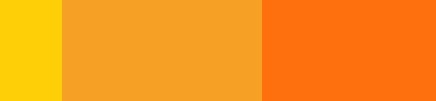 F
C
C
C
P
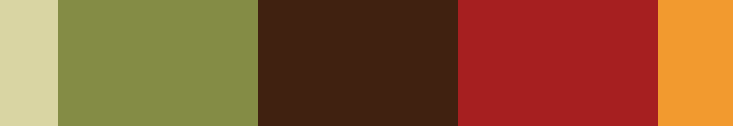 P
P
C
Revelation is the Key to the Past and the Present
Early 19th Century Views of Earth History
The Present is the Key to the Past
Catastrophist view (e.g., Cuvier, Smith)
SB
(millions of years)
Uniformitarian view (e.g., Hutton, Lyell)
SB?
(millions of years)
Biblical/Traditional view (Scriptural geologists)
SCW
(ca. 6000 years)
[Speaker Notes: Please note, creationists reason from the present to the past.  But they do so within the presuppositional framework of the eye-witness testimony of the Creator given in Genesis.
Secular and most Christian geologists, however, reason from the present to the past within the presuppositional framework of uniformitarian naturalism, by which they deny God’s witness concerning supernatural creation Week, the cosmos-altering curse at the Fall of Adam, and the global catastrophic Flood at the time of Noah.]
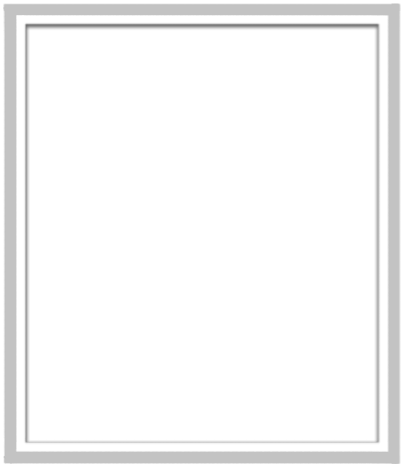 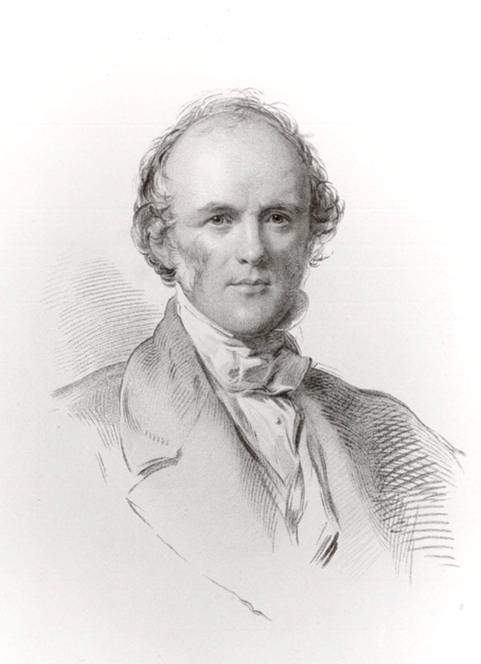 “I have always been strongly impressed with the weight of an observation of an excellent writer and skillful geologist who said that ‘for the sake of revelation as well as of science—of truth in every form—the physical part of Geological inquiry ought to be conducted as if the Scriptures were not in existence.’”
Charles Lyell, quoted in M.J.S. Rudwick, “Charles Lyell Speaks in the Lecture Theatre,” Brit. J. Hist. Sci., IX:2:32 (July 1976): 150.
[Speaker Notes: Quote from Lyell’s lecture at King’s College London, 4 May 1832]
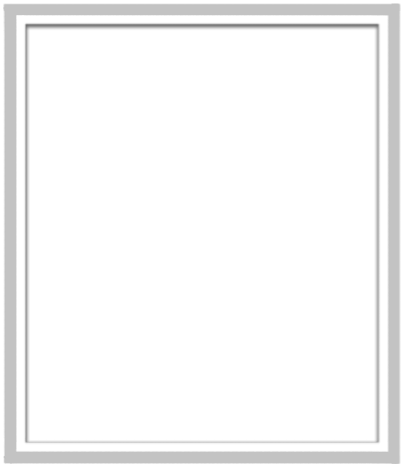 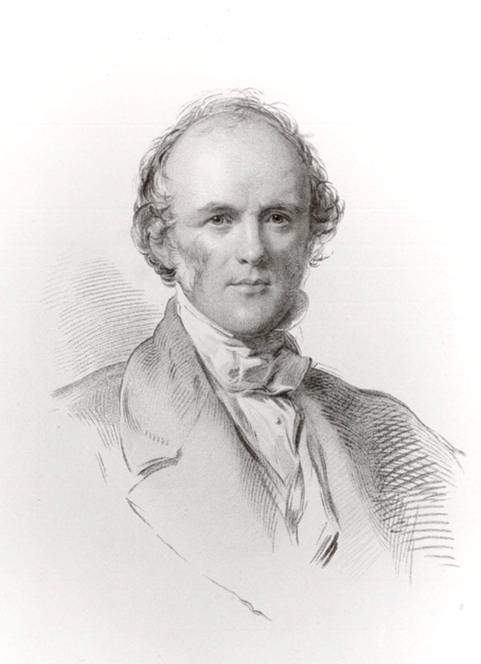 In his words, Lyell wanted to
“free the science [of geology] from Moses.”
Silence God’s 
eye-witness testimony
Charles Lyell, quoted in Katherine Lyell, Life, Letters and Journals of Sir Charles Lyell, Bart. (London: John Murray, 1881), vol. 1, p. 268.
[Speaker Notes: The quote is from Lyell’s letter on 14 June 1830 to fellow uniformitarian geologist, George Poulett Scrope (also a member of Parliament), whom Lyell was encouraging and instructing on how to write his article for the Quarterly Review to accomplish what Lyell prescribed above so that the British church leaders would accept the millions of years and reject Genesis.]
“I always feel as if my books came half 
out of Lyell's brains and that I never 
acknowledge this sufficiently, nor do I 
know how I can, without saying so in so 
many words—for I have always thought 
that the great merit of the Principles [of 
Geology], was that it altered the whole tone of one's mind & therefore that when seeing a thing never seen by Lyell, one yet saw it partially through his eyes.”
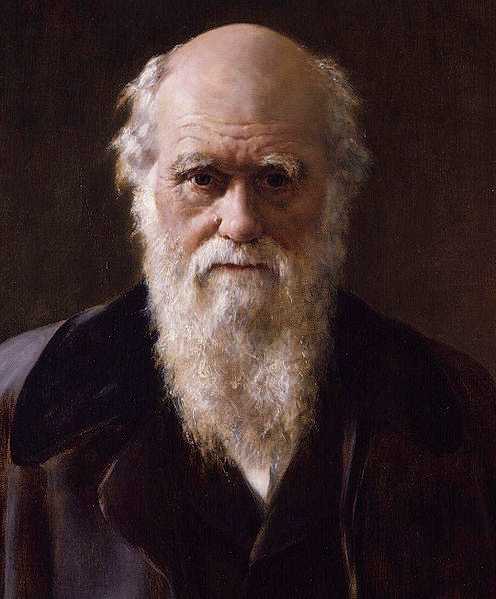 Charles Darwin, The Correspondence of Charles Darwin, Vol. 3 (Cambridge, UK: Cambridge Univ. Press, 1987), p. 55.
[Speaker Notes: Letter 772, to his good friend Leonard Horner, 29 Aug. 1844.  Darwin’s books on geology up to this point included:
Letters on Geology (1835)
Journal of researches into the geology & natural history of the various countries visited by H.M.S. Beagle (1839)
The structure and distribution of coral reefs (1842)
Geological observations on the volcanic islands visited during the voyage of H.M.S. Beagle (1844)

photo: Wikimedia.org.  This work is based on a work in the public domain. It has been digitally enhanced and/or modified. This derivative work has been (or is hereby) released into the public domain by its author, D. Coetzee. This applies worldwide.  In some countries this may not be legally possible; if so, D. Coetzee grants anyone the right to use this work for any purpose, without any conditions, unless such conditions are required by law.]
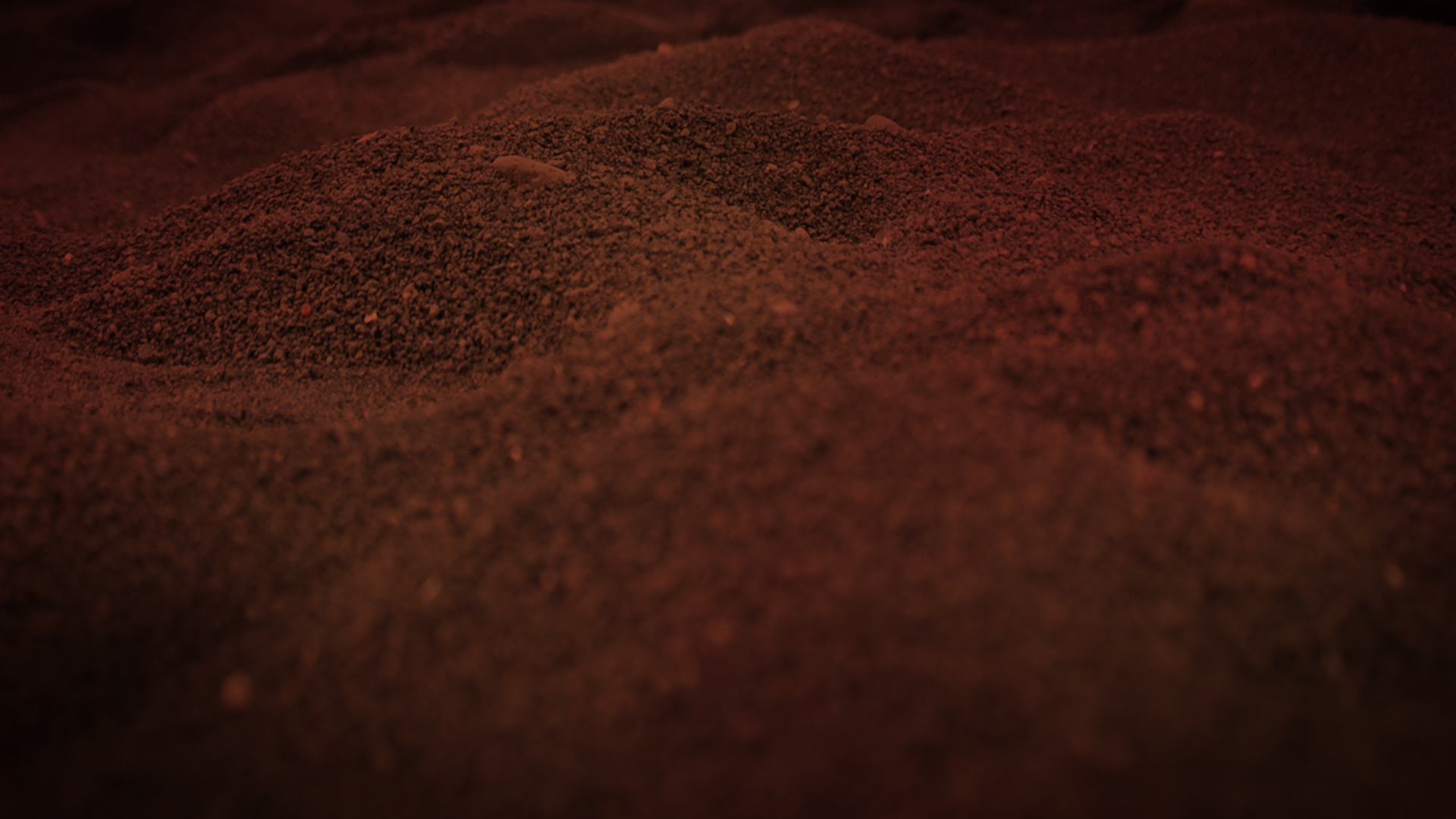 Uniformitarian Naturalism
Nature is all that exists.
Everything can, and indeed must, be explained by time plus chance plus the laws of nature working on matter.
Processes of geological change have always been operating in the past at the same rate, frequency and power as today.
Old-earth geologist
Christian
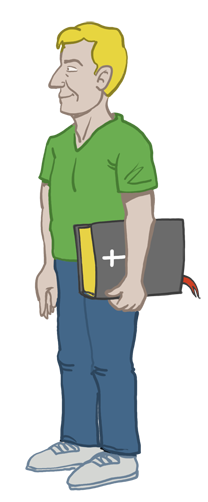 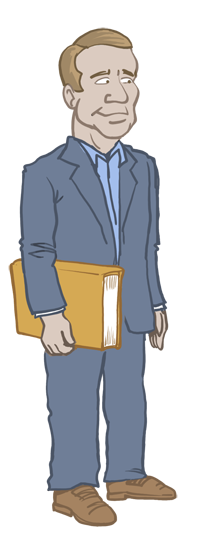 Biblical Assumptions
Naturalistic Assumptions
Neutral 
Ground
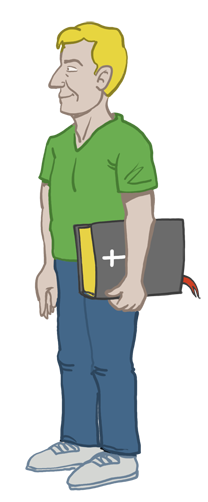 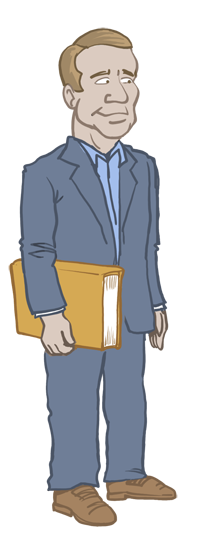 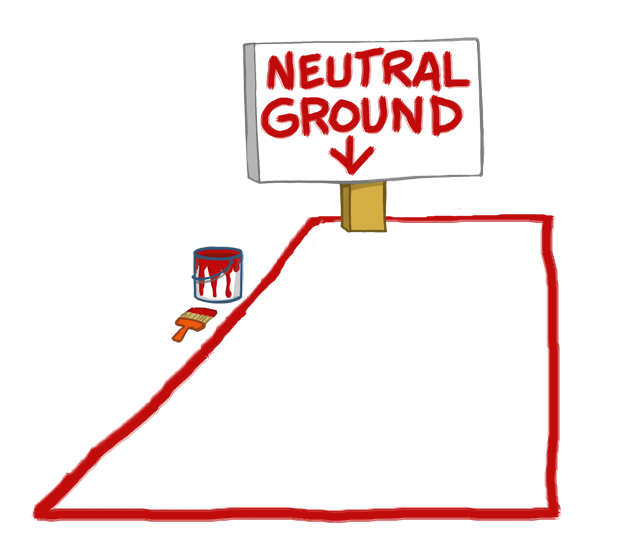 Neutral 
Ground
But he’s still using his naturalistic assumptions!
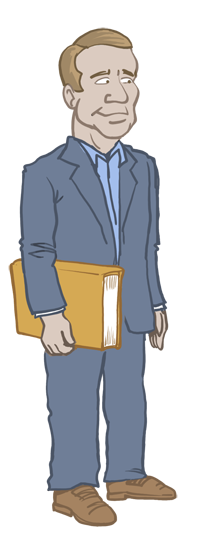 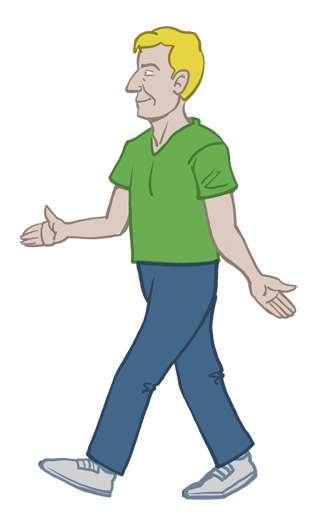 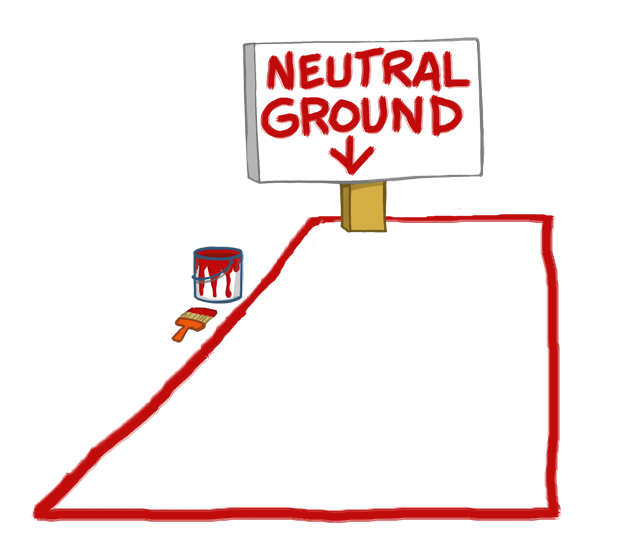 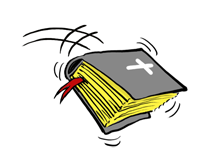 Neutral 
Ground
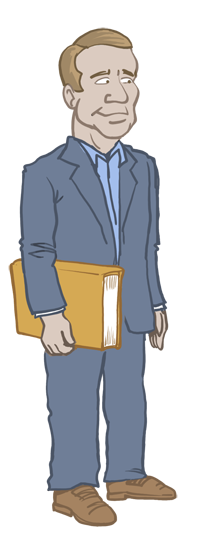 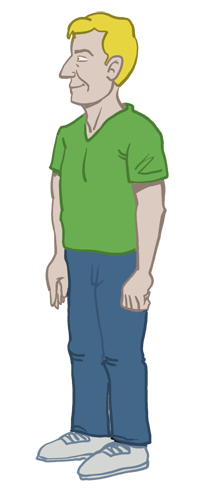 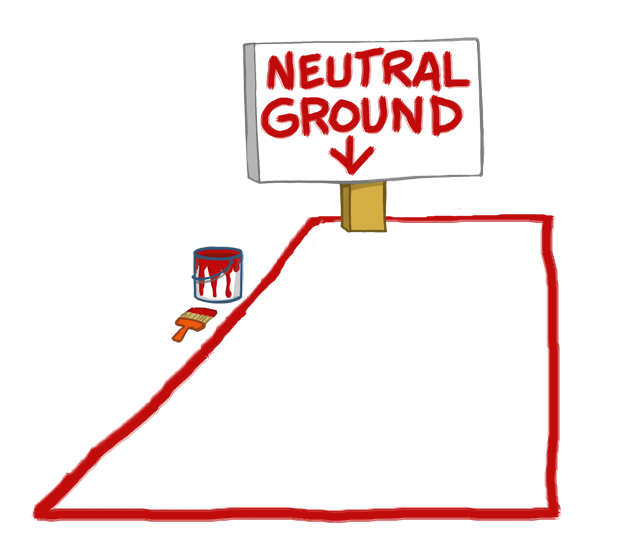 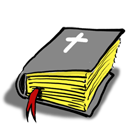 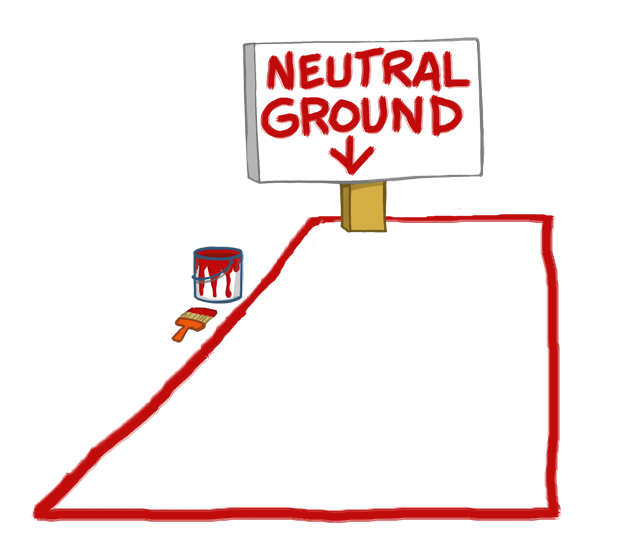 Neutral 
Ground
I win!
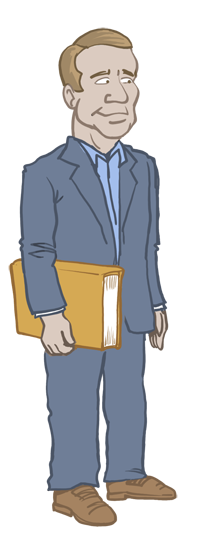 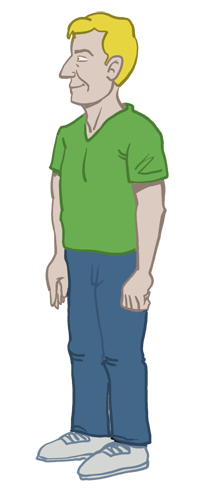 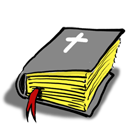 Operation SciencevsOrigin Science
Worldview is critical!
Biblical Assumptions
Naturalistic 
Assumptions
Young Earth
Global Flood
Old Earth
No Global Flood
It’s a battle of worldviews.
FACTS
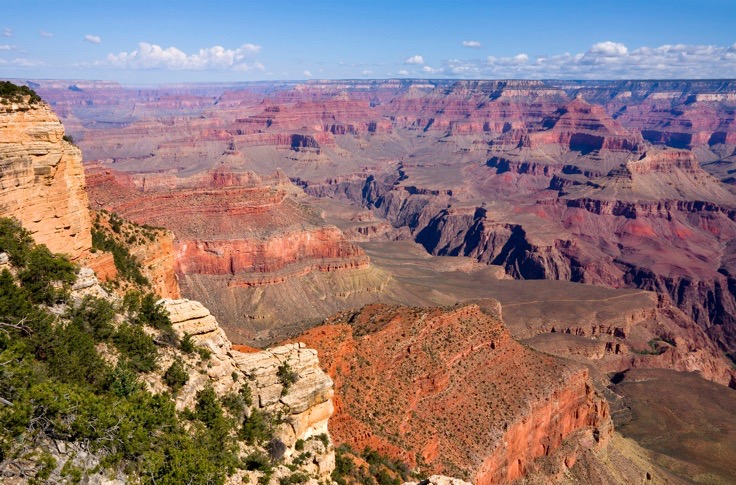 ROCKS AND FOSSILS
1 Timothy 6:20–21
20 O Timothy, guard what was entrusted to you, avoiding worldly and empty chatter and the opposing arguments of what is falsely called “knowledge”— 21 which some have professed and thus gone astray from the faith. Grace be with you.
[Speaker Notes: “Science” (from the Latin, scientia, meaning knowledge) is the Greek, gnosis, meaning knowledge.
NASB]
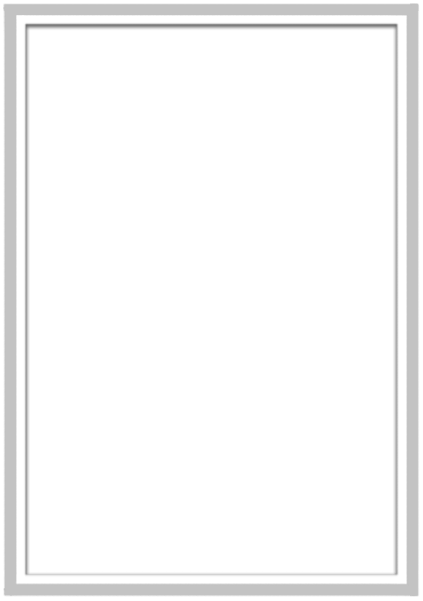 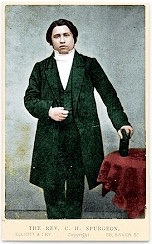 “Can any man tell me when the 
beginning was? Years ago we 
thought the beginning of this world 
was when Adam came upon it;”
C.H. Spurgeon, “Election” (1855), The New Park Street Pulpit (Pasadena, TX: Pilgrim Publ. 1990), vol. 1, p. 318.
[Speaker Notes: Charles Haddon Spurgeon (1834-92) was 21 years old when he preached this sermon.
This is at the beginning of his point that divine election is eternal.
Sermon was preached on 2 Sept. 1855.
http://www.spurgeon.org/sermons/0041.htm, p. 10.]
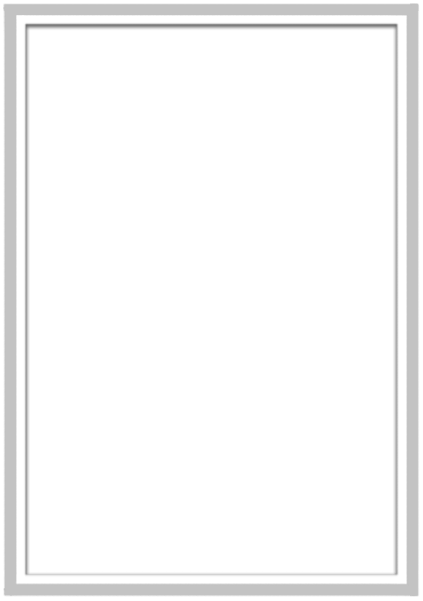 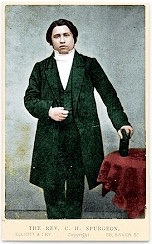 “but we have discovered that 
thousands of years before that God 
was preparing chaotic matter to 
make it a fit abode for man, putting 
races of creatures upon it, who 
might die and leave behind the 
marks of his handiwork and 
marvelous skill, before he tried his 
hand on man.”
C.H. Spurgeon, “Election” (1855), The New Park Street Pulpit (Pasadena, TX: Pilgrim Publ. 1990), vol. 1, p. 318.
[Speaker Notes: This is at the beginning of his point that divine election is eternal.
http://www.spurgeon.org/sermons/0041.htm, p. 10.]
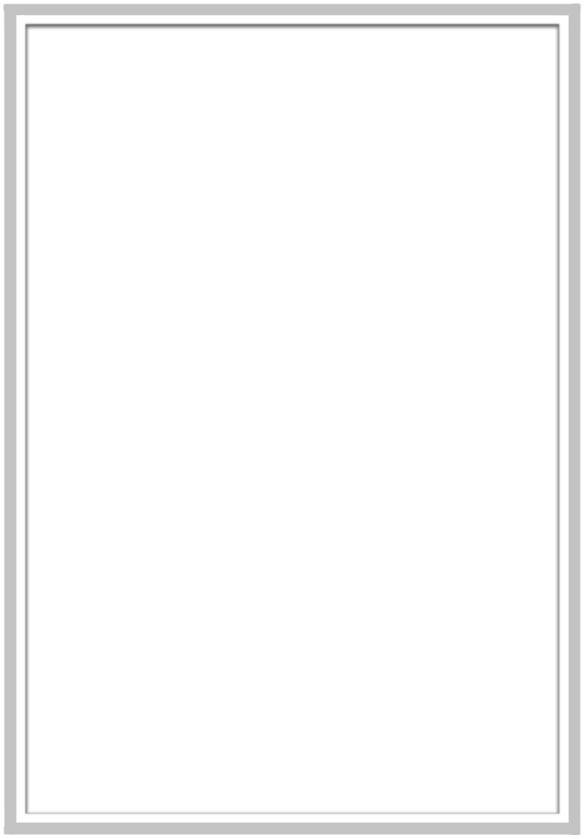 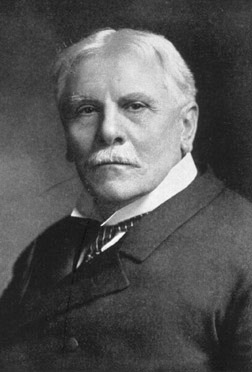 C.I. Scofield 
(1843–1921) 

Scofield Reference Bible
(1909)
Gap Theory
“The first creative act refers to the dateless past, and gives scope for all the geologic ages.”
[Speaker Notes: That statement is all Scofield said about the gap (1917 edition).  No argument, nothing.  Just a bald assertion.  The 1967 edition said at v. 1, “Scripture gives no data for determining how long ago the universe was created.”  At v. 2, it gives two weak statements for the gap theory.
The picture: http://www.creationdays.dk/C.%20I.%20Scofield/0.php 
Scofield Reference Bible (revised in 1967 and still in print) has been used by tens of millions of Christians worldwide, many of whom act as if Scofield’s notes are as inspired as the Biblical text.]
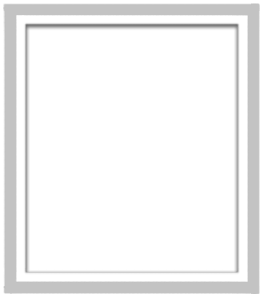 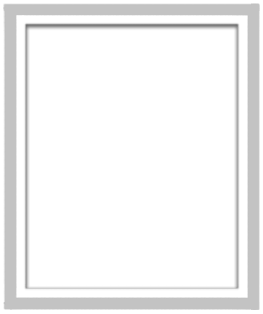 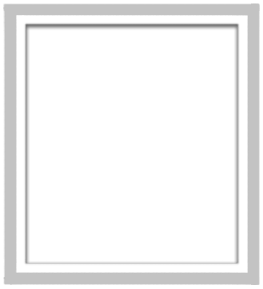 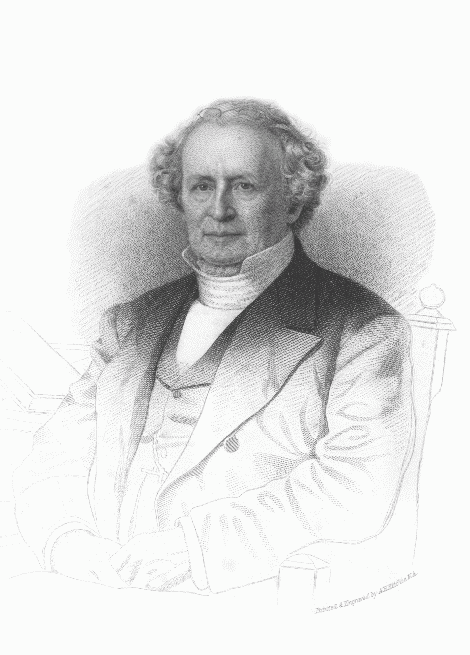 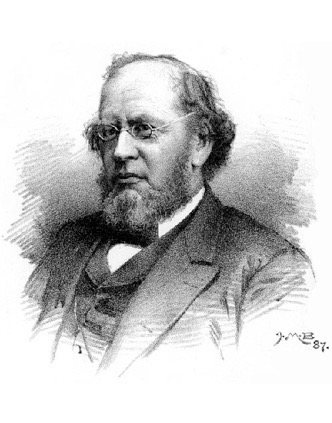 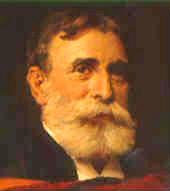 Princeton Seminary
Charles Hodge (1779–1878)
  Old-Earth
A.A. Hodge (1823–1886)
  Theistic Evolution??
B.B. Warfield (1851–1921)
  Theistic Evolution?
[Speaker Notes: C. Hodge (1797-1878)—initially favored gap theory, then by 1860 he favored the day-age view.  
		He was adamantly opposed to Darwinism, but not to theistic evolution
	In his 25-page chapter on the doctrine of creation (Systematic Theology, 1871, vol. 1, pp. 550–574), Hodge mentions 6 verses from Genesis, but he discusses none of the Biblical verses relevant to determining the length of the Creation days or the age of the earth.   In a couple of sentences he mentions the young-earth view and the gap theory, but gives no arguments against those views.  Rather he has several pages defending the day-age view (mostly by a lengthy quote by an OEC geologist [Dana]), but without using any Scripture from Genesis!
A.A. Hodge toyed with belief in evolution, open to gap or day-age but not sure if Gen. 1-11 was history
B.B. Warfield (1851-1921) open to theistic evolution, and even toyed with the idea that maybe, just maybe, human evolution (under God’s providential control, of course) could be harmonized with the Genesis 2 account of the origin of man

See Joseph Pipa & David Hall, eds., Did God Create in Six Days? (Taylor, SC: Southern Presbyterian Press, 1999), pp. 5-15.  All the contributing authors to this book were Reformed.]
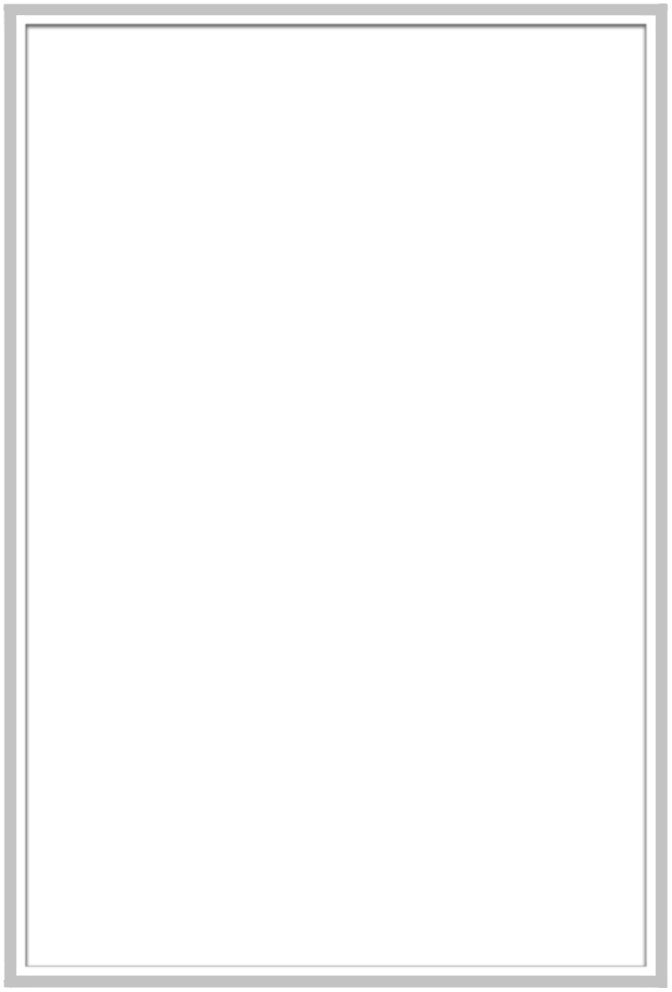 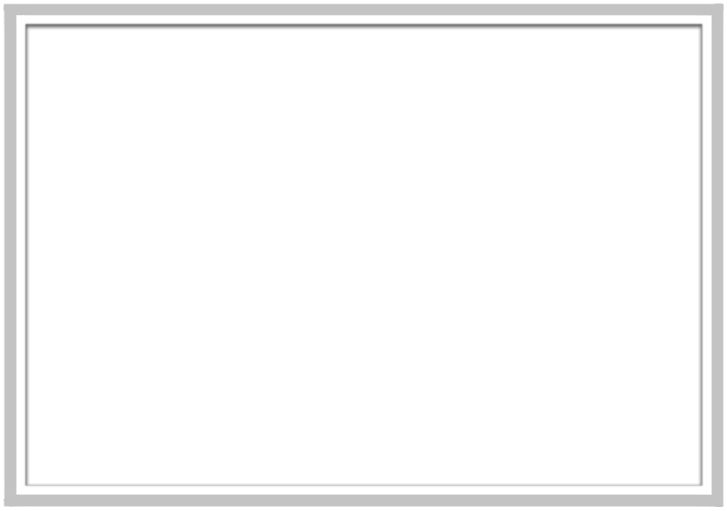 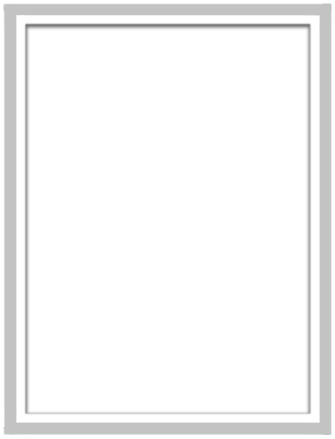 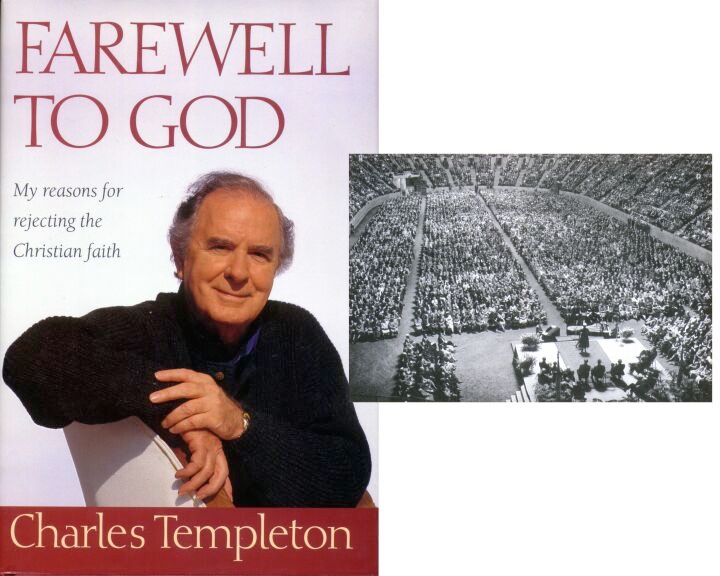 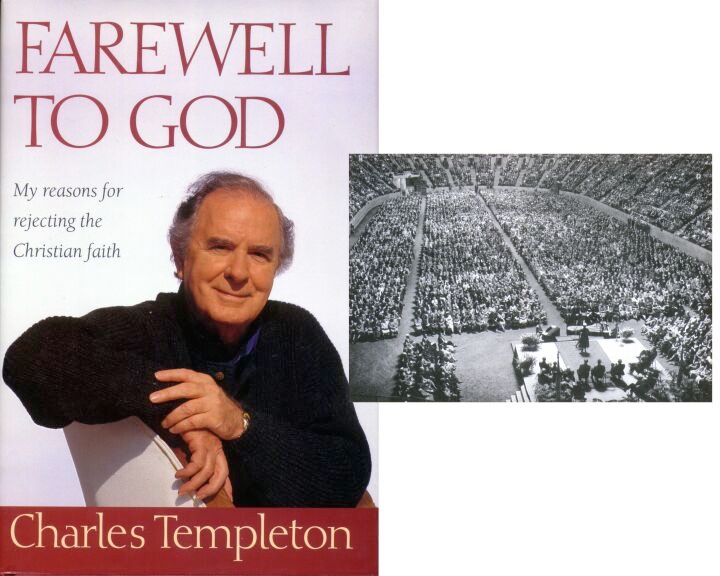 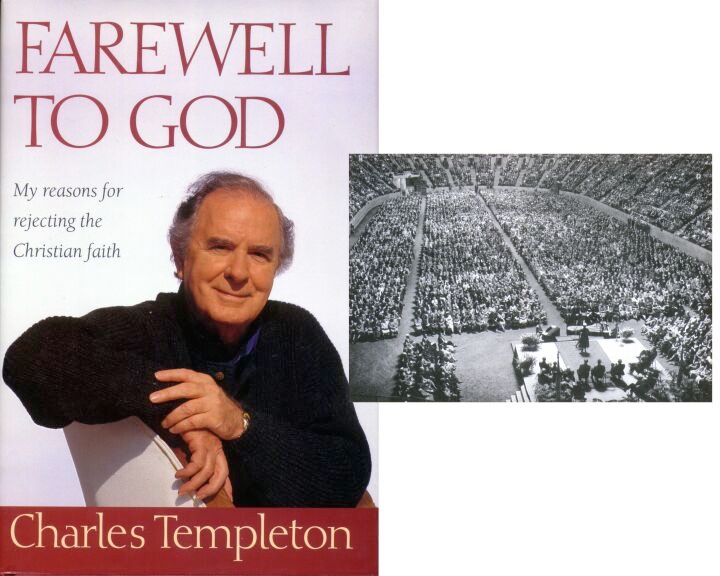 1915–2001
[Speaker Notes: After Princeton he continued preaching with the National Council of Churches.  He had increasing health problems, esp. chest pains.  A doctor said there was nothing physically wrong with him and suggested that the symptoms were the result of his inner conflict about doubting Scripture even as he preached it to others.
1957—left the ministry to become a secular journalist and author
2001—died as an atheist after suffering from Alzheimer’s disease.]
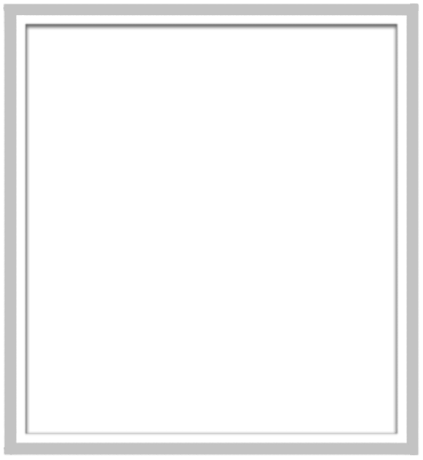 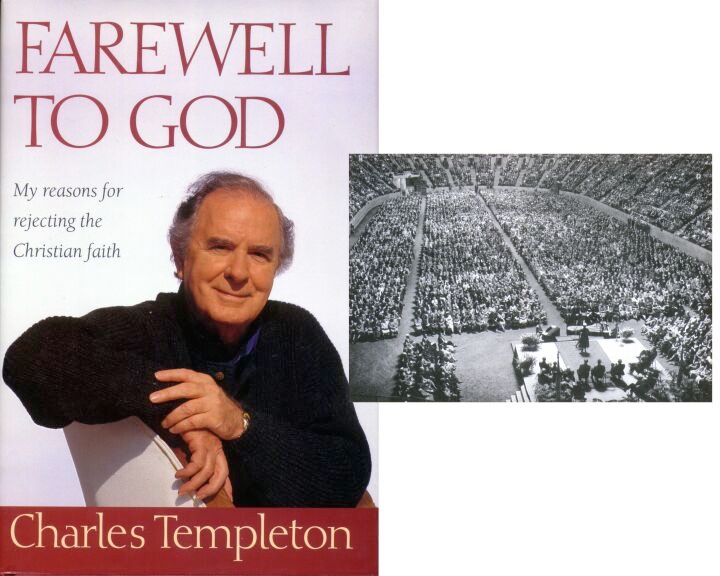 I believe that there is no supreme 
being with human attributes—no 
God in the biblical sense—but that 
life is the result of timeless 
evolutionary forces, having reached 
its present transient state over 
millions of years.
Charles Templeton, Farewell to God  (Toronto: McClelland & Stewart, 1996), p. 232.
Princeton Seminary
Charles Hodge (1779–1878)
  Old-Earth
A.A. Hodge (1823–1886)
  Theistic Evolution??
B.B. Warfield (1851–1921)
  Theistic Evolution?
Charles Templeton (1915–2001)
  Apostate
[Speaker Notes: C. Hodge (1797-1878)—initially favored gap theory, then by 1860 day-age, but was adamantly opposed to Darwinism, but not theistic evolution
	In his 25-page chapter on the doctrine of creation (1871, vol. 1, pp. 550–574), Hodge mentions 6 verses from Genesis, but he discusses none of the Biblical verses relevant to determining the length of the Creation days or the age of the earth.   In a couple of sentences he mentions the young-earth view and the gap theory, but no arguments against those views.  Rather he has several pages defending the day-age view (mostly by a lengthy quote by an OEC geologist [Dana], but without using any Scripture from Genesis!
A.A. Hodge toyed with belief in evolution, open to gap or day-age but not sure if Gen. 1-11 was history
B.B. Warfield (1851-1921) open to theistic evolution, but not of man, but not sure

Based on Joseph Pipa & David Hall, Did God Create in Six Days? (Taylor, SC: Southern Presbyterian Press, 1999), pp 5-15.]
“The Christian who believes that the 
idea of an ancient earth is unbiblical 
would do better to deny the validity of 
any kind of historical geology and insist 
that the rocks must be the product of 
pure miracle rather than try to explain them in terms of the [Noahic] flood.  An examination of the earth apart from ideological presuppositions is bound to lead to the conclusion that it is ancient.”
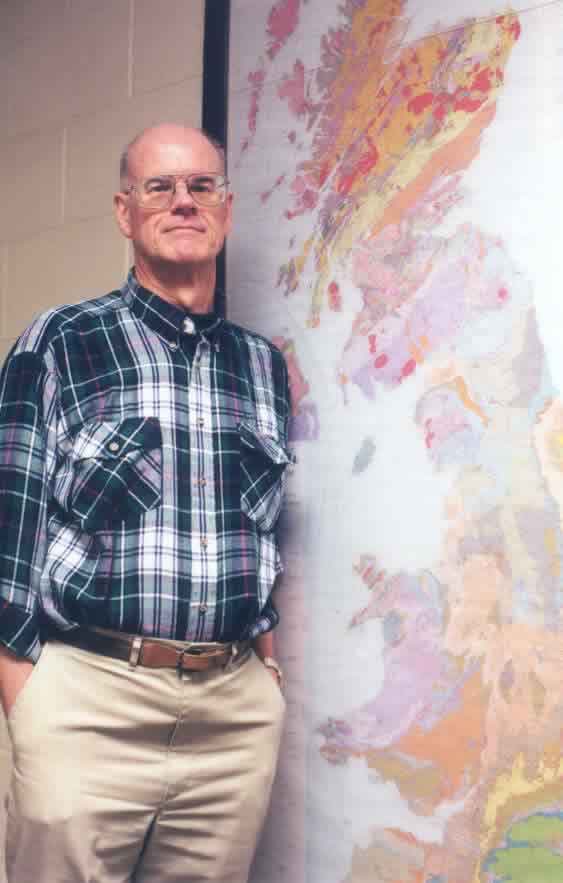 Davis Young, “The Discovery of Terrestrial History,” in Howard J. Van Till, Robert E. Snow, John H. Stek and Davis A. Young, Portraits of Creation (Grand Rapids: Eerdmans, 1990), p. 81.
[Speaker Notes: Young is Professor Emeritus of Geology at Calvin College in Michigan and son of the famous OT professor, E.J. Young, at Westminster Theological Seminary (1936-68).]
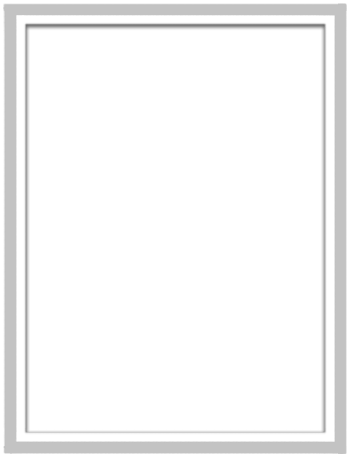 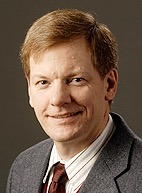 “I conclude, then that I have no 
reason to disbelieve the standard 
theories of the geologists, 
including their estimate for the age 
of the earth.  They may be wrong, 
for all I know; but if they are wrong, it’s not 
because they have improperly smuggled philosophical assumptions into their work.”
C. John Collins, Science and Faith: Friends or Foes? (Wheaton: Crossways, 2003), p. 250.
[Speaker Notes: OT prof at Covenant Theological Seminary
Editor of the OT notes for the ESV Study Bible 

Picture: http://www.wts.edu/stayinformed/view.html?id=1225, accessed 2013 Mar 4]
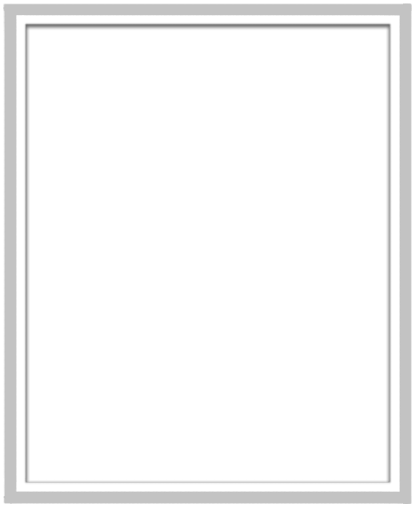 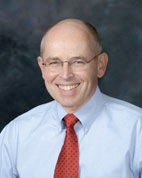 “Although our conclusions are 
tentative, at this point in our 
understanding, Scripture seems to 
be more easily understood to 
suggest (but not to require) a 
young-earth view, while the 
observable facts of creation seem 
increasingly to favor an old-earth view.”
Wayne Grudem, Systematic Theology (Grand Rapids: Zondervan, 1994), p. 307.
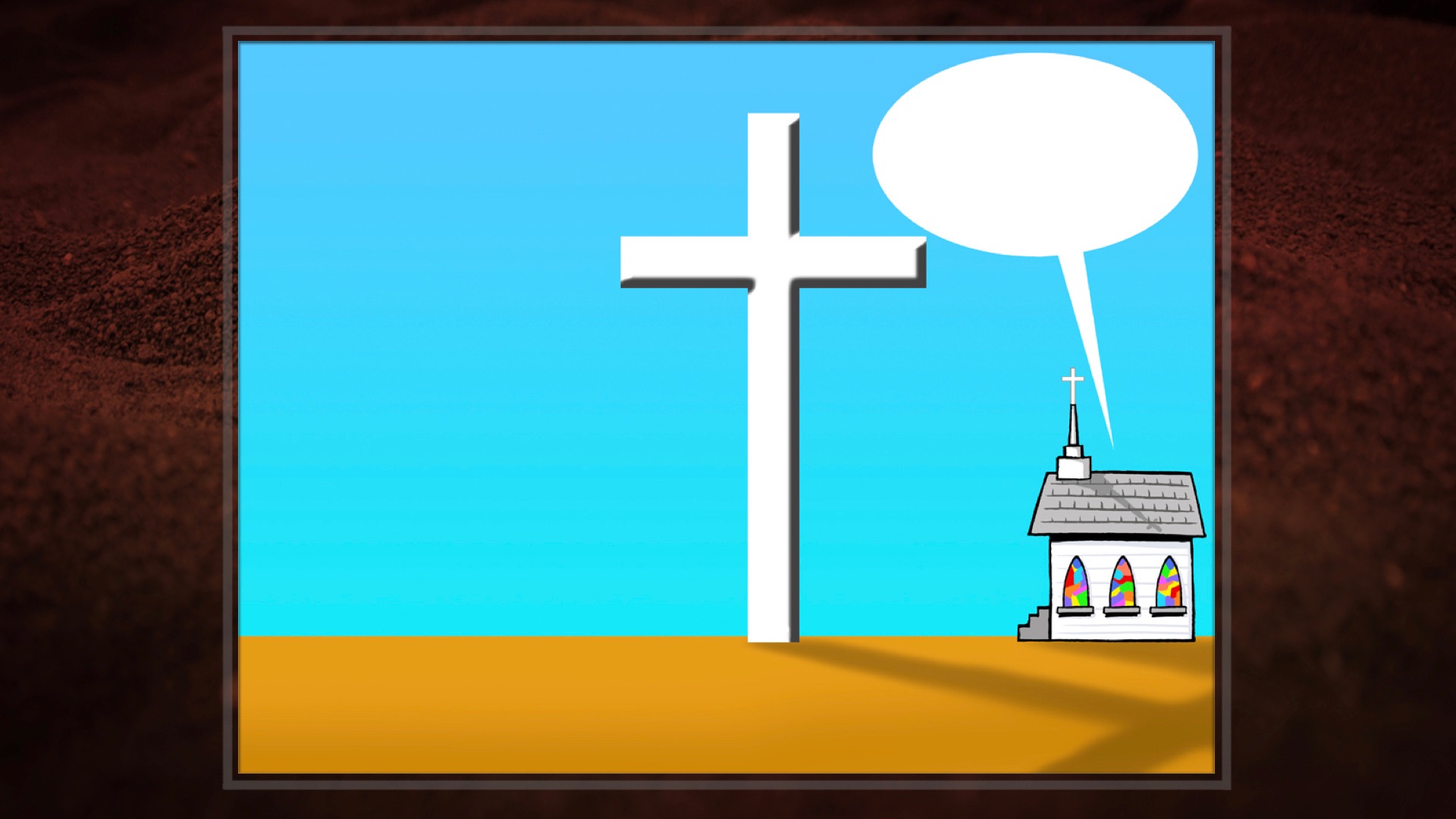 COME TO
JESUS! COME TO
THE CROSS AND BE
SAVED!
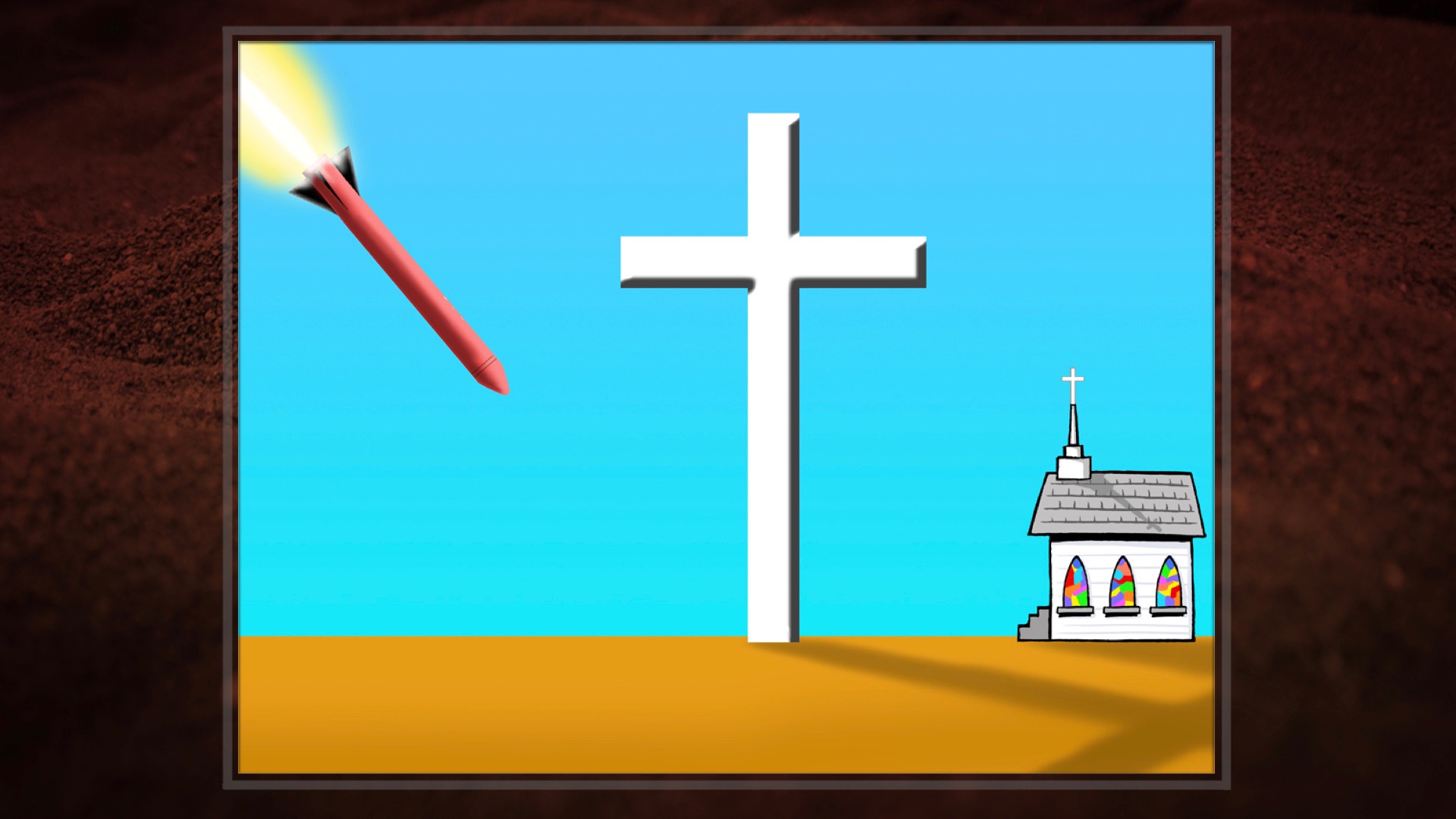 Millions of Years
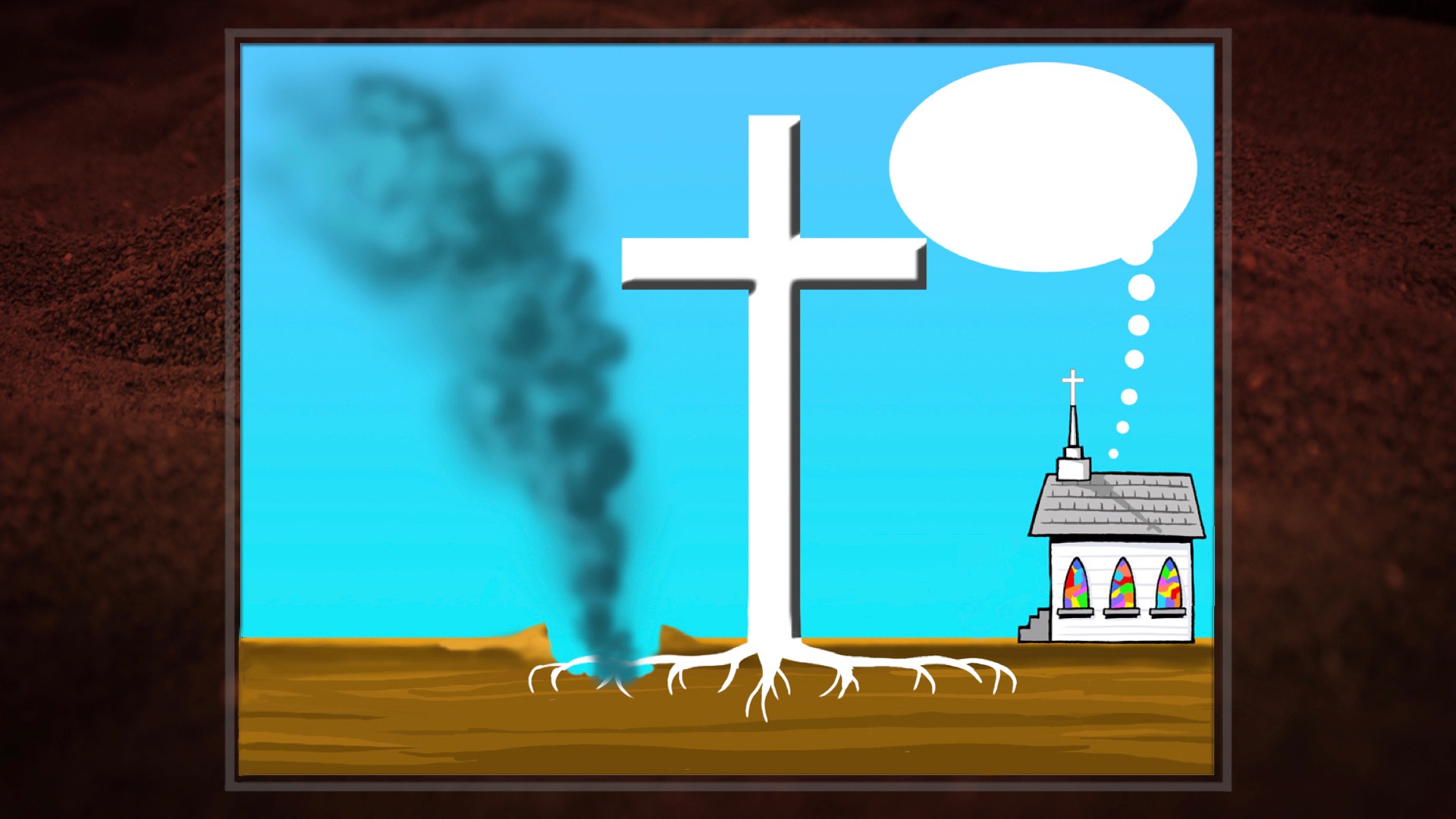 IT DIDN’T
HIT THE CROSS!
GENESIS
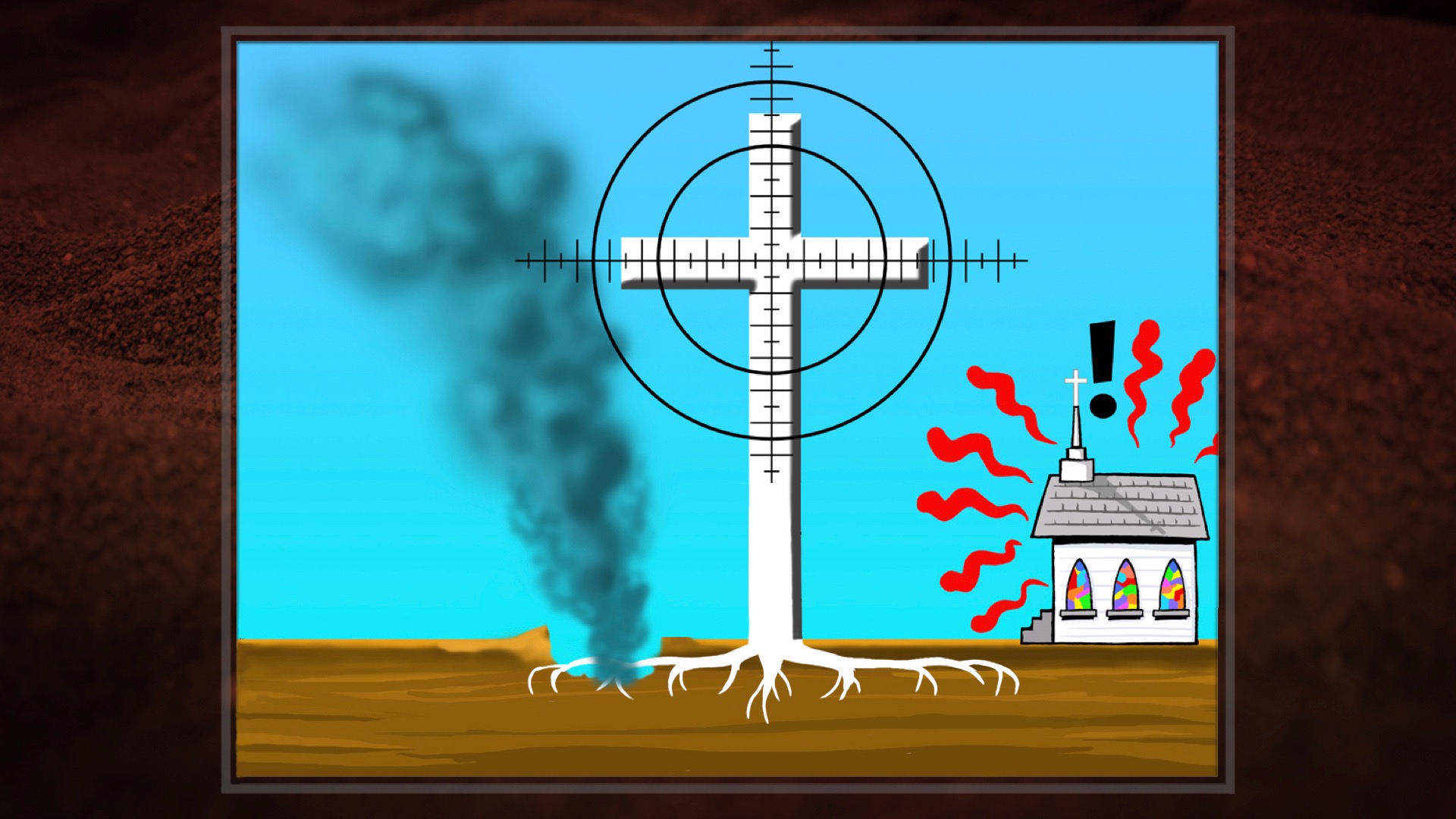 GENESIS
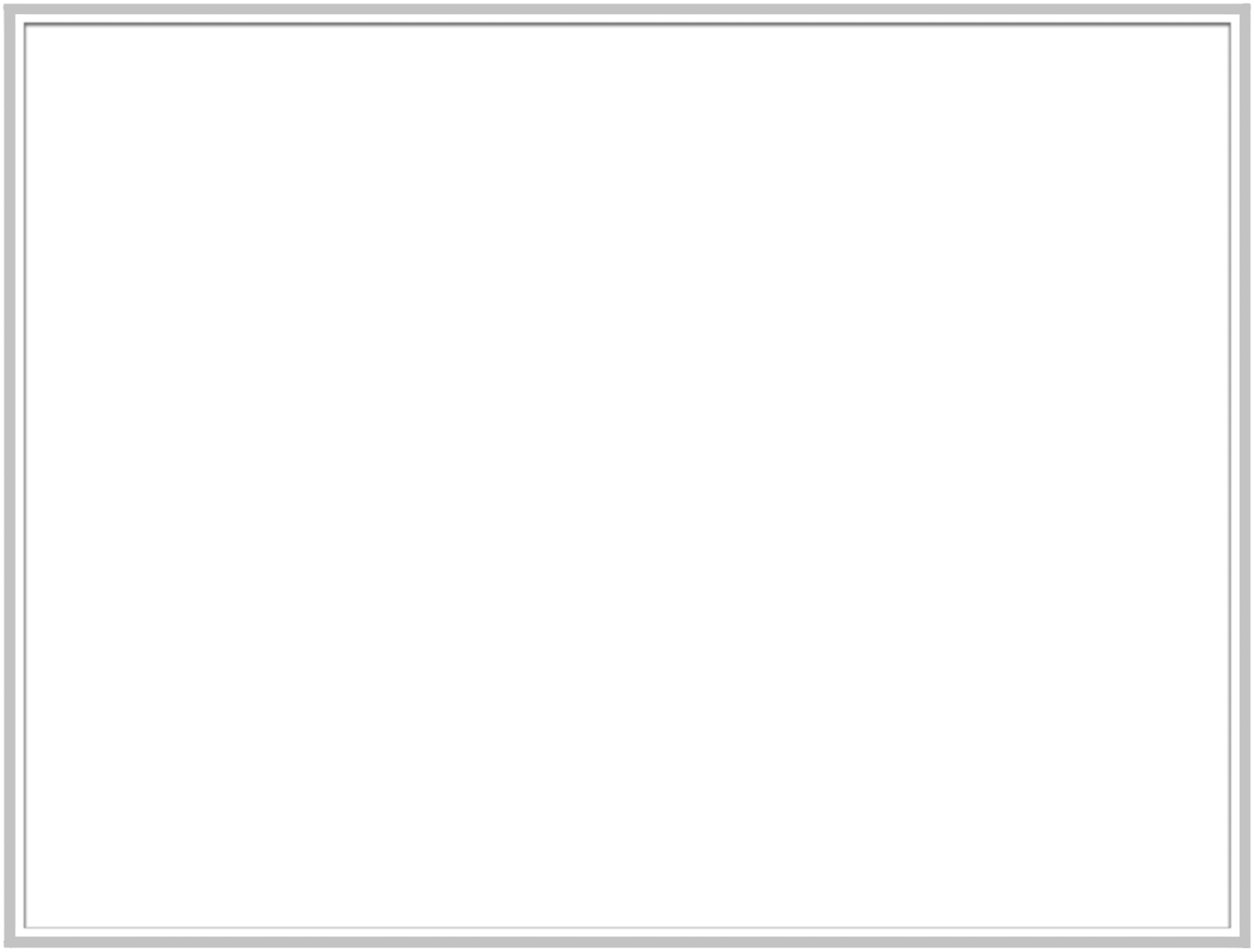 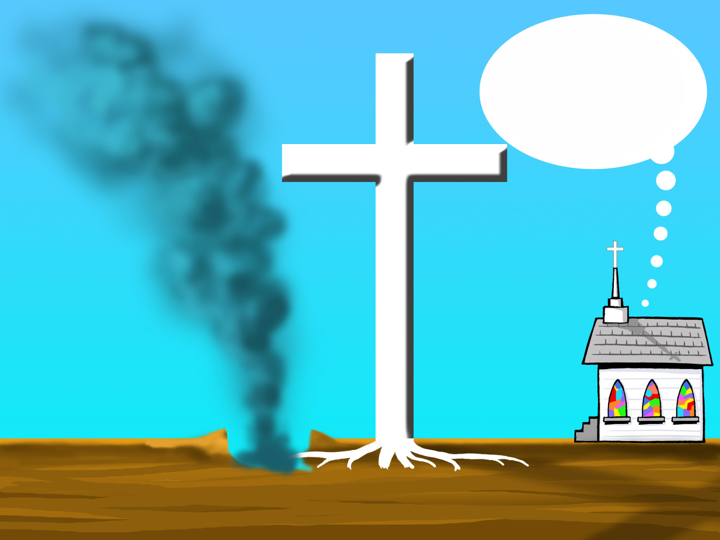 IT’S JUST 
A
SIDE ISSUE!
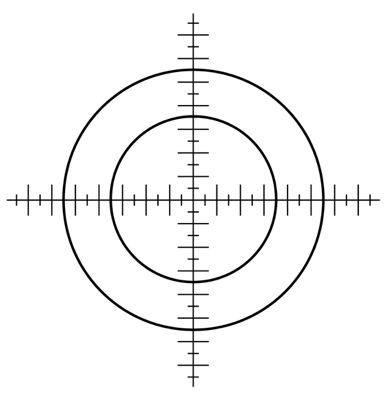 GENESIS
Psalm 11:3
If the foundations are destroyed, what can the righteous do?
[Speaker Notes: NASB and NKJV]
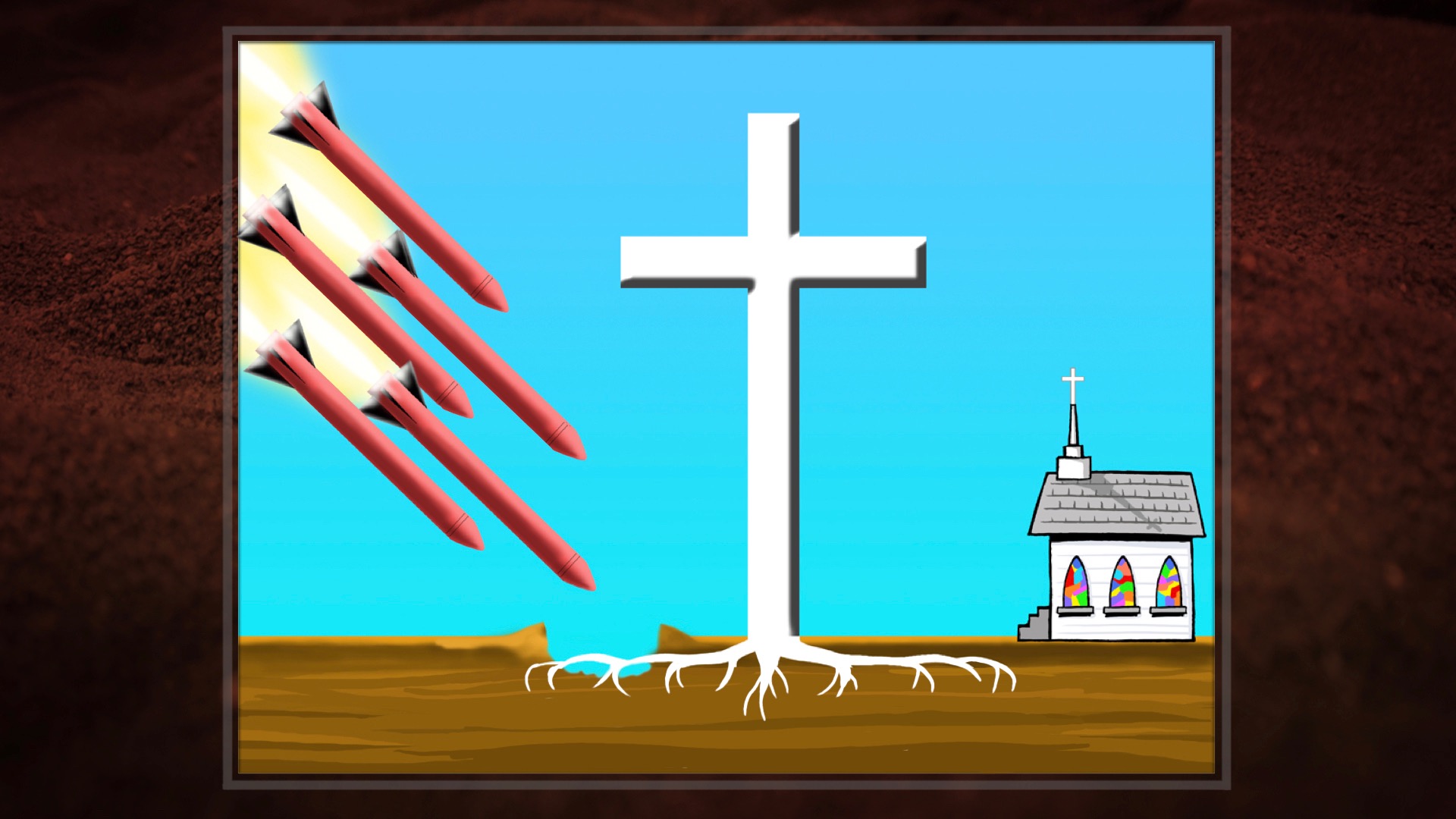 Age Dating Methods
Apemen
Evolution
No Global Flood
Millions of Years
GENESIS
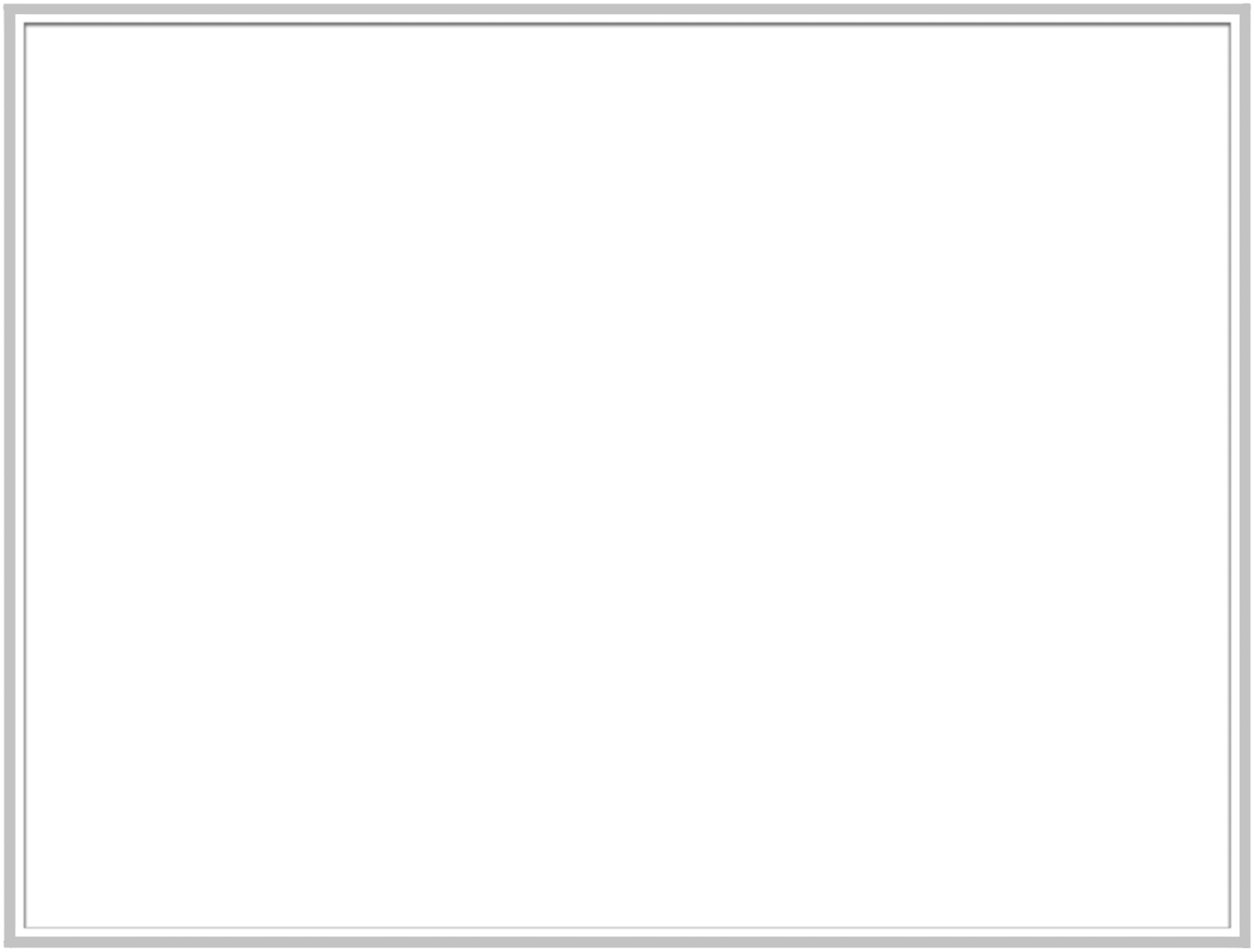 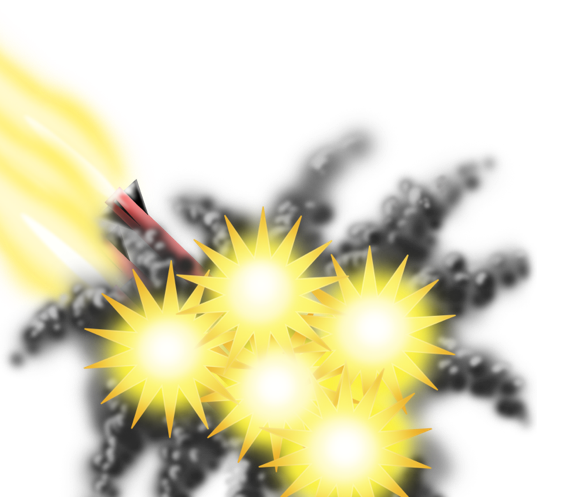 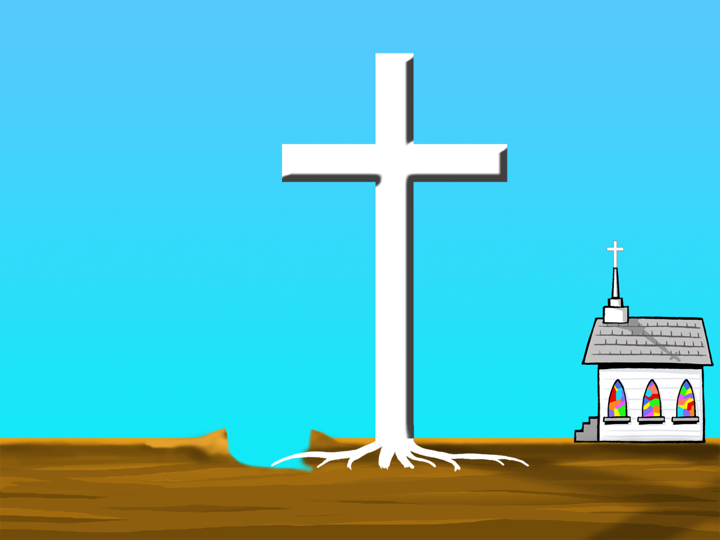 Evolution
Age
Dating
Methods
Apemen
Millions
of Years
NO
Global
Flood
GENESIS
[Speaker Notes: The rockets and explosions image and the words on the image can be moved to reveal the individual letters in “GENESIS.”

After clicking on the image, double-click on the words on the image to translate the words.]
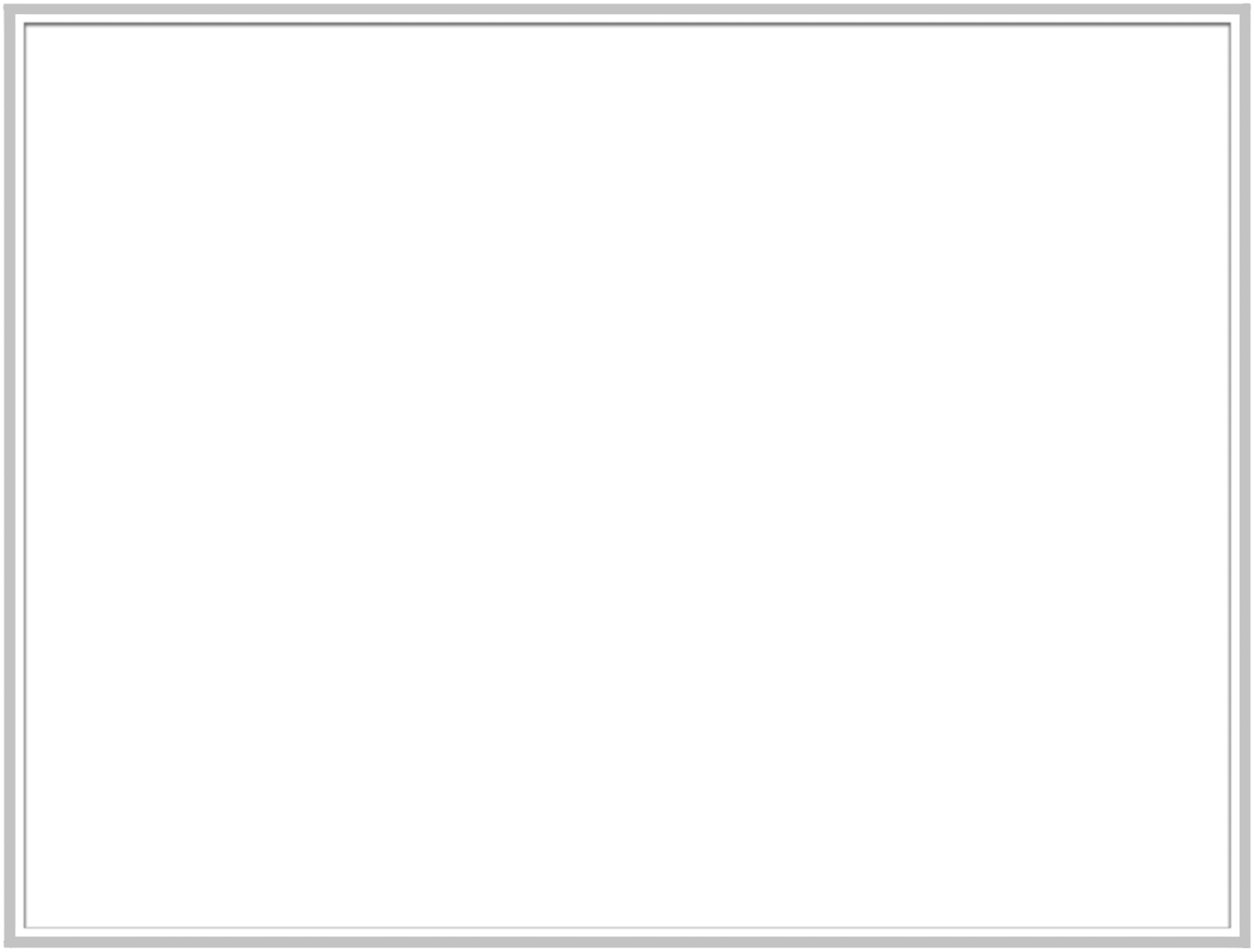 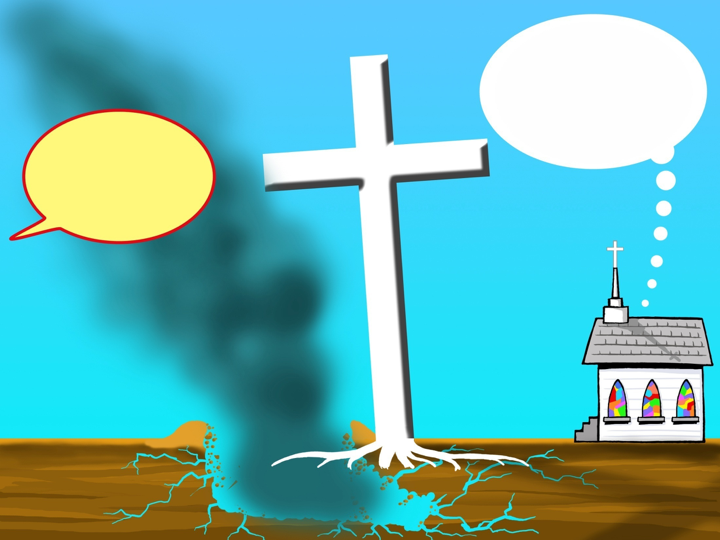 IT DIDN’T
HIT THE CROSS!
DIRECTHIT!
I
E
G
S
E
N
S
[Speaker Notes: Letters are in individual text boxes: G-E-N-E-S-I-S]
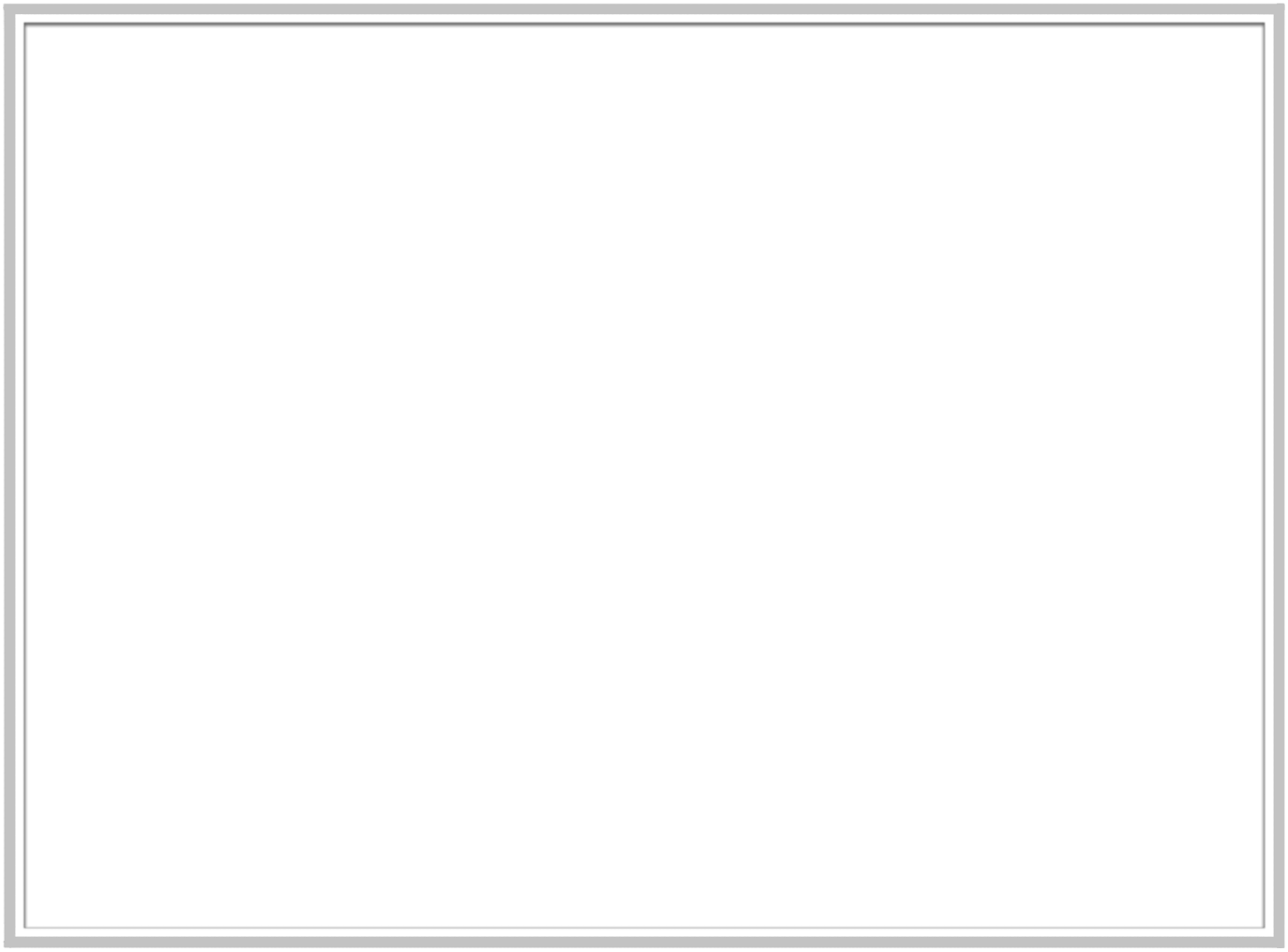 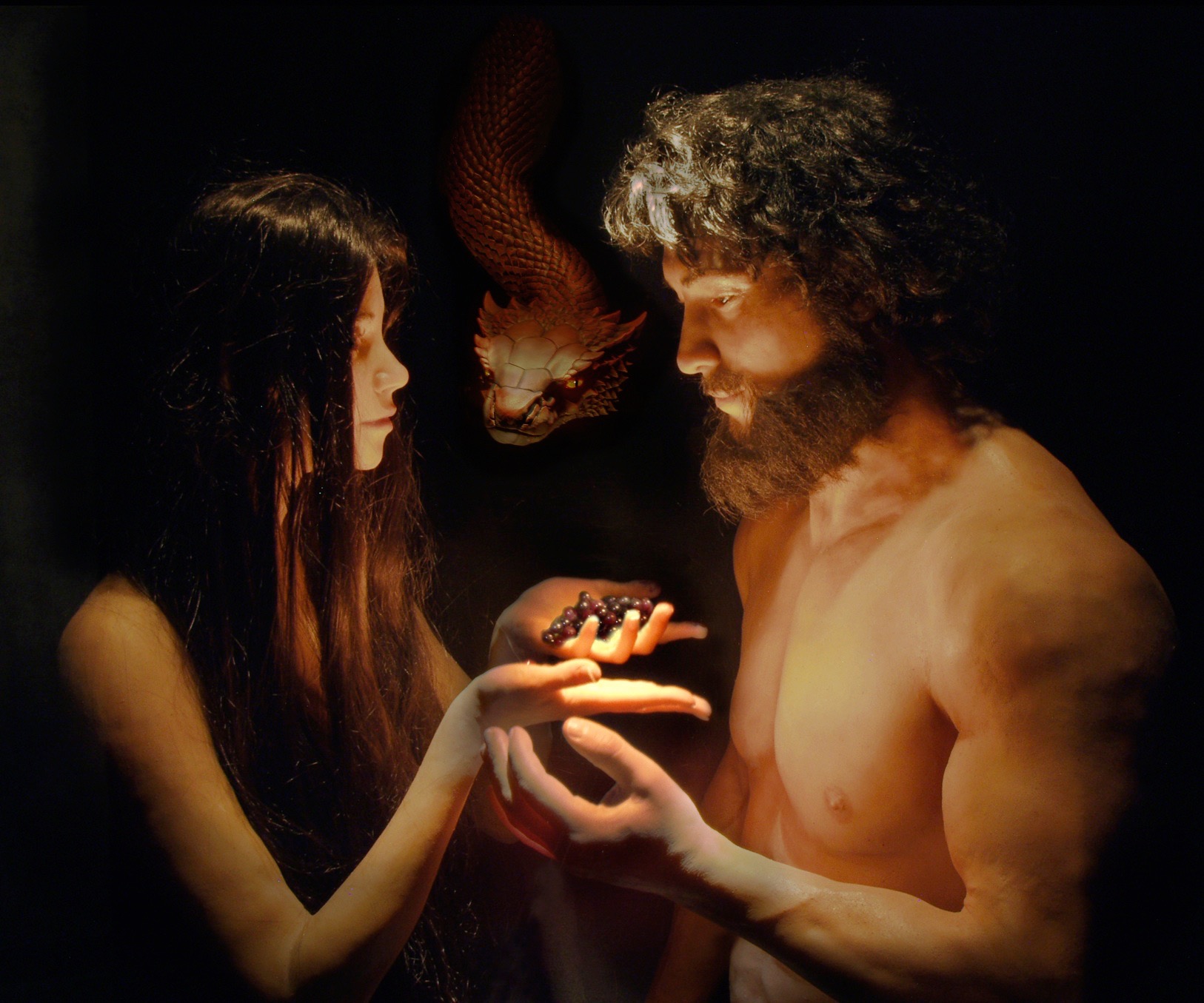 Has God said?
You will not die.
2 Corinthians 11:3
But I am afraid that, as the serpent deceived Eve by his craftiness, your minds will be led astray from the simplicity and purity of devotion to Christ.
[Speaker Notes: NASB]
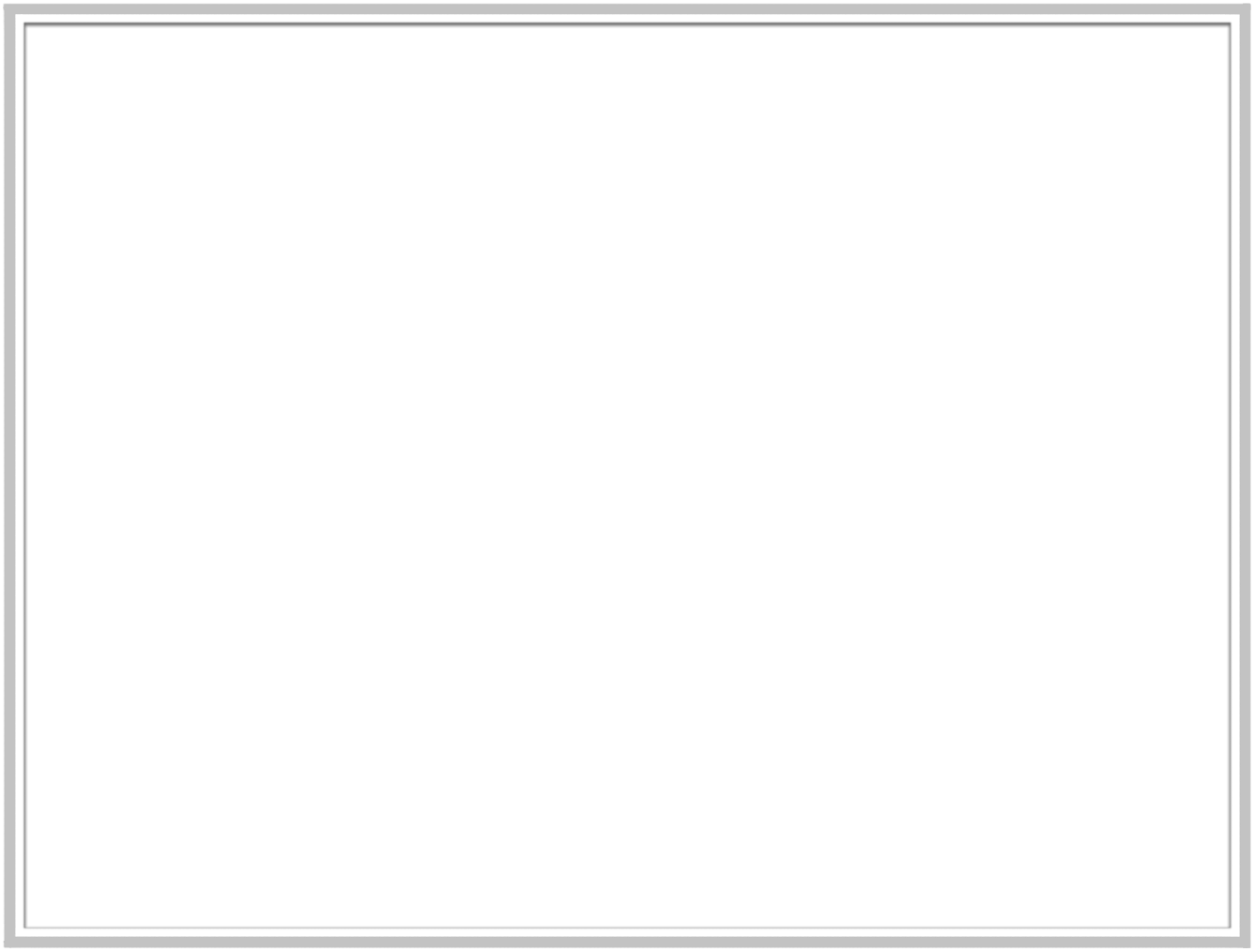 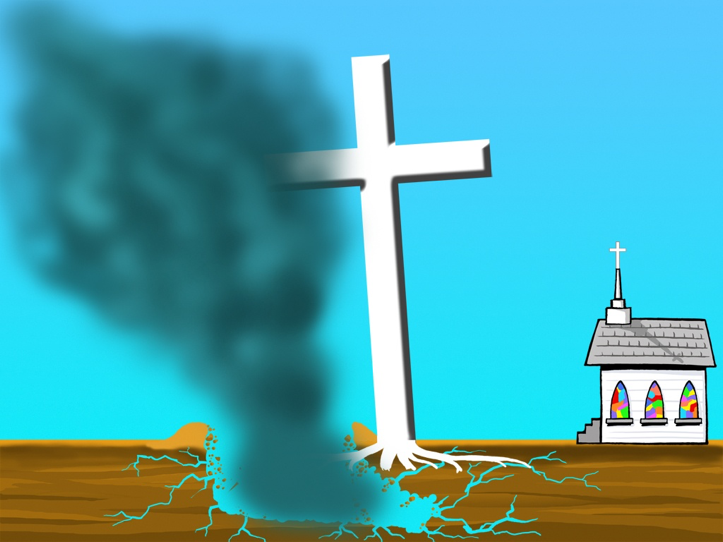 UNBELIEF
I
E
G
S
E
N
S
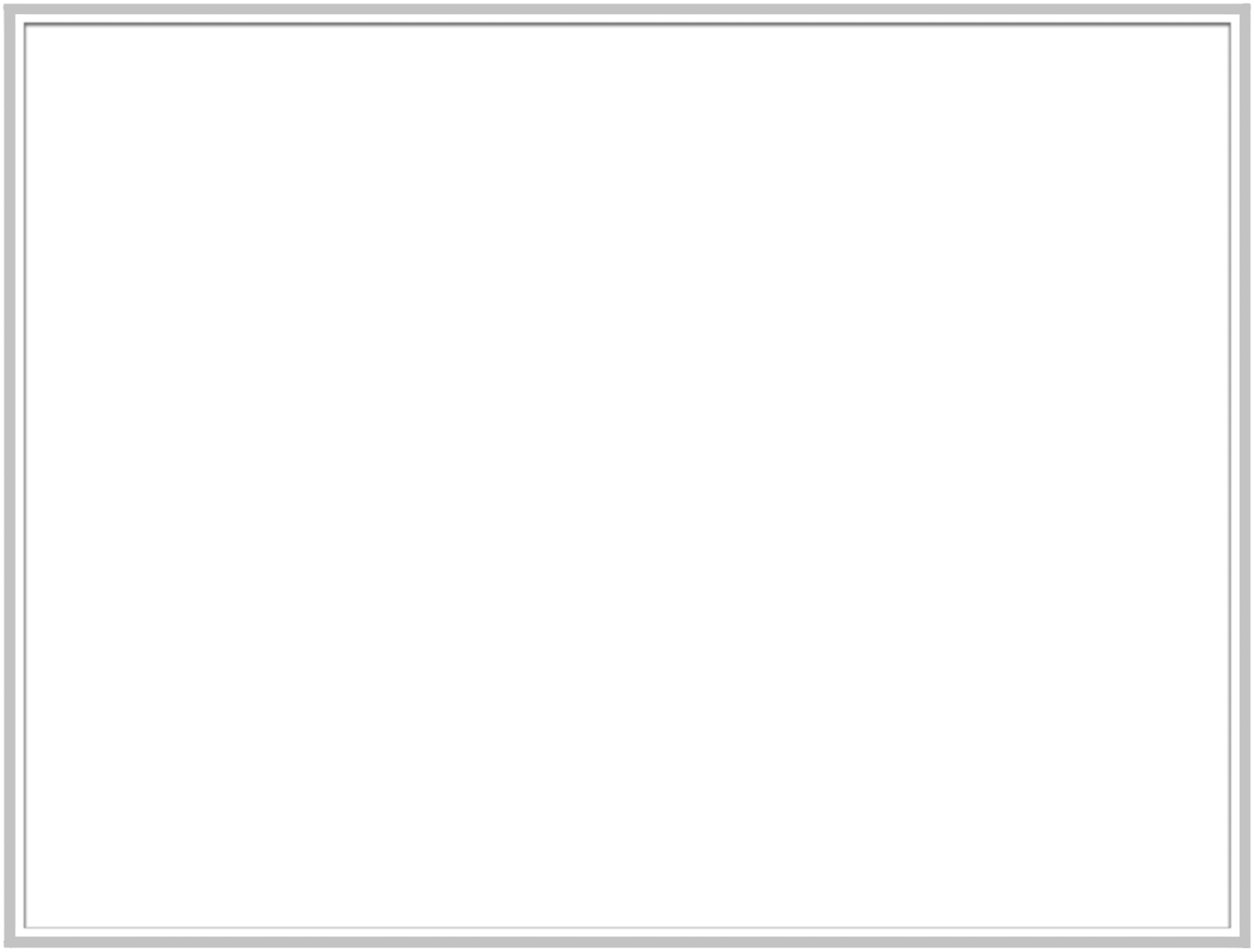 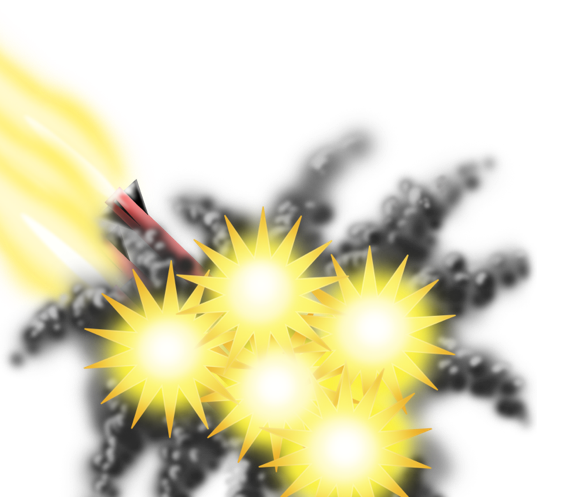 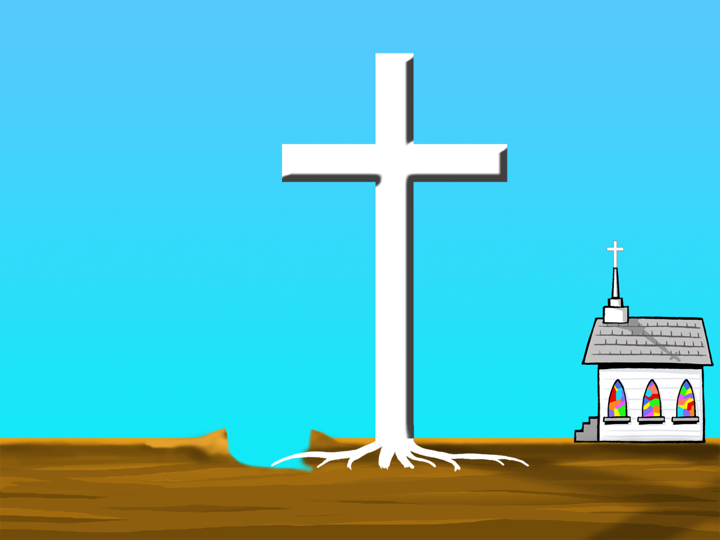 Progressive
Creation
Theistic
Evolution
Gap
Theory
Day Age
Theory
I
E
G
S
E
N
S
Framework
Hypothesis
[Speaker Notes: The rockets and explosions image and the words on the image can be moved to reveal the individual letters in “GENESIS.”

After clicking on the image, double-click on the words on the image to translate the words.]
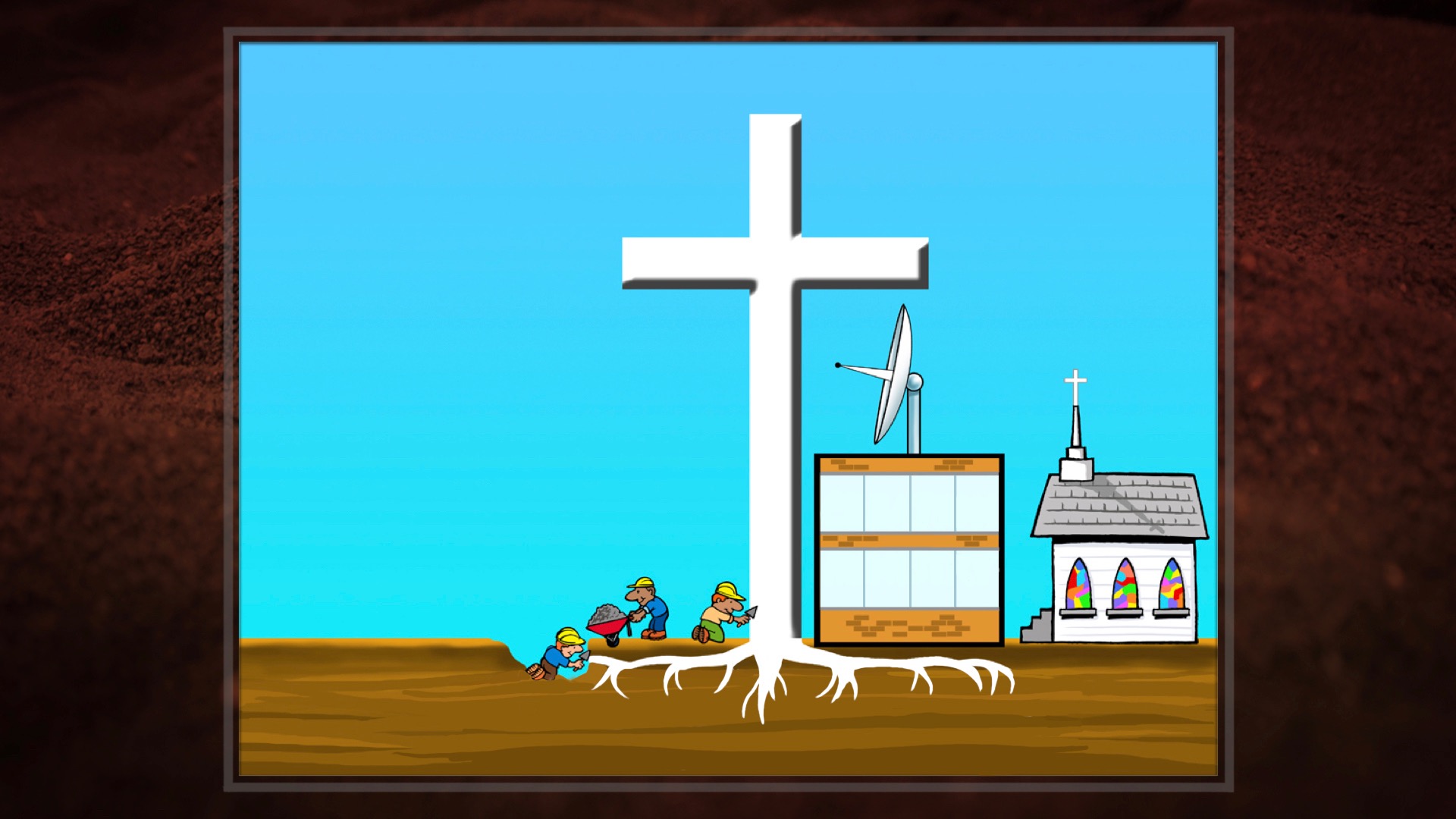 Creation
Ministry
GENESIS
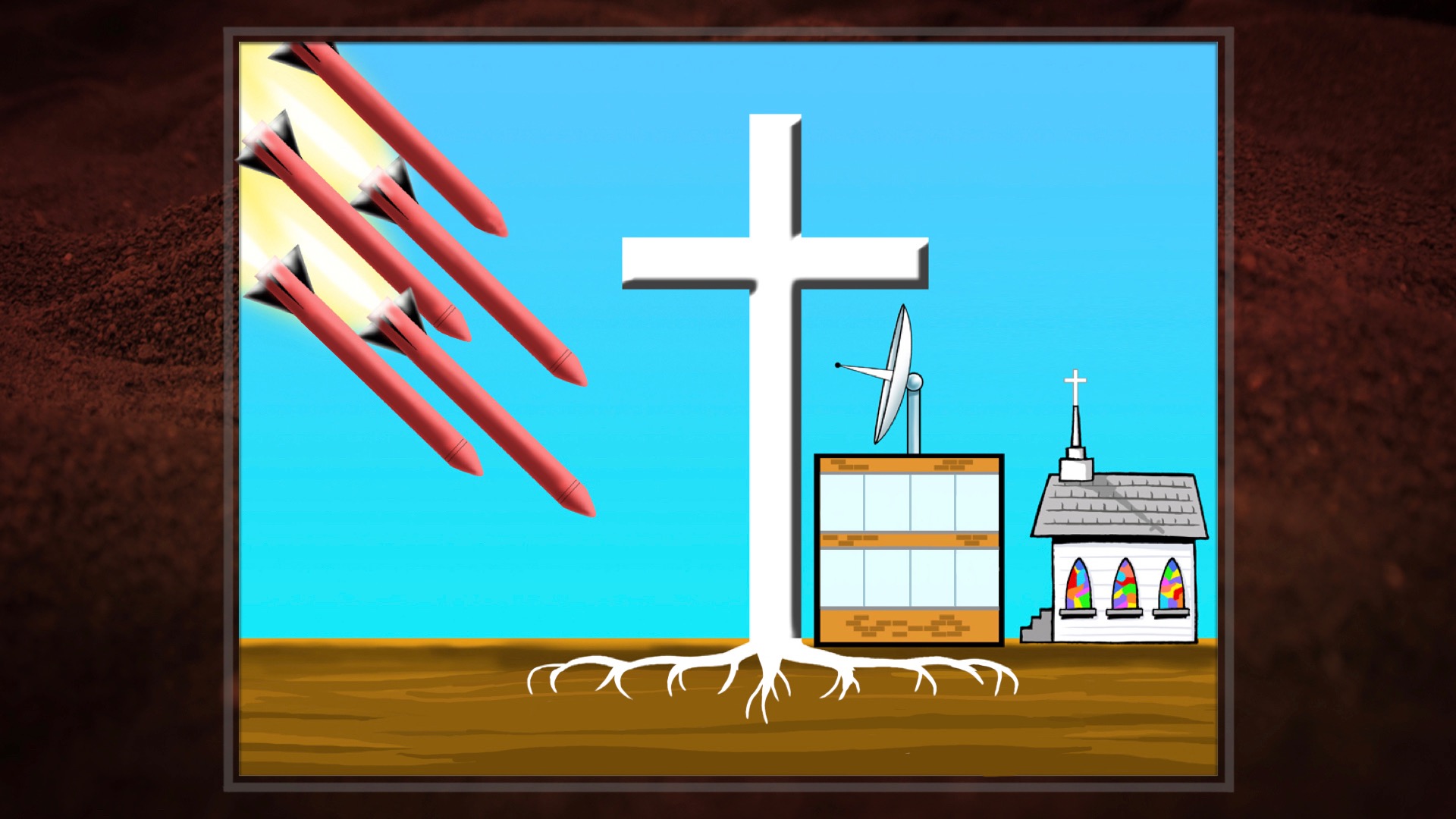 Age Dating Methods
Apemen
Evolution
No Global Flood
Millions of Years
Creation
Ministry
GENESIS
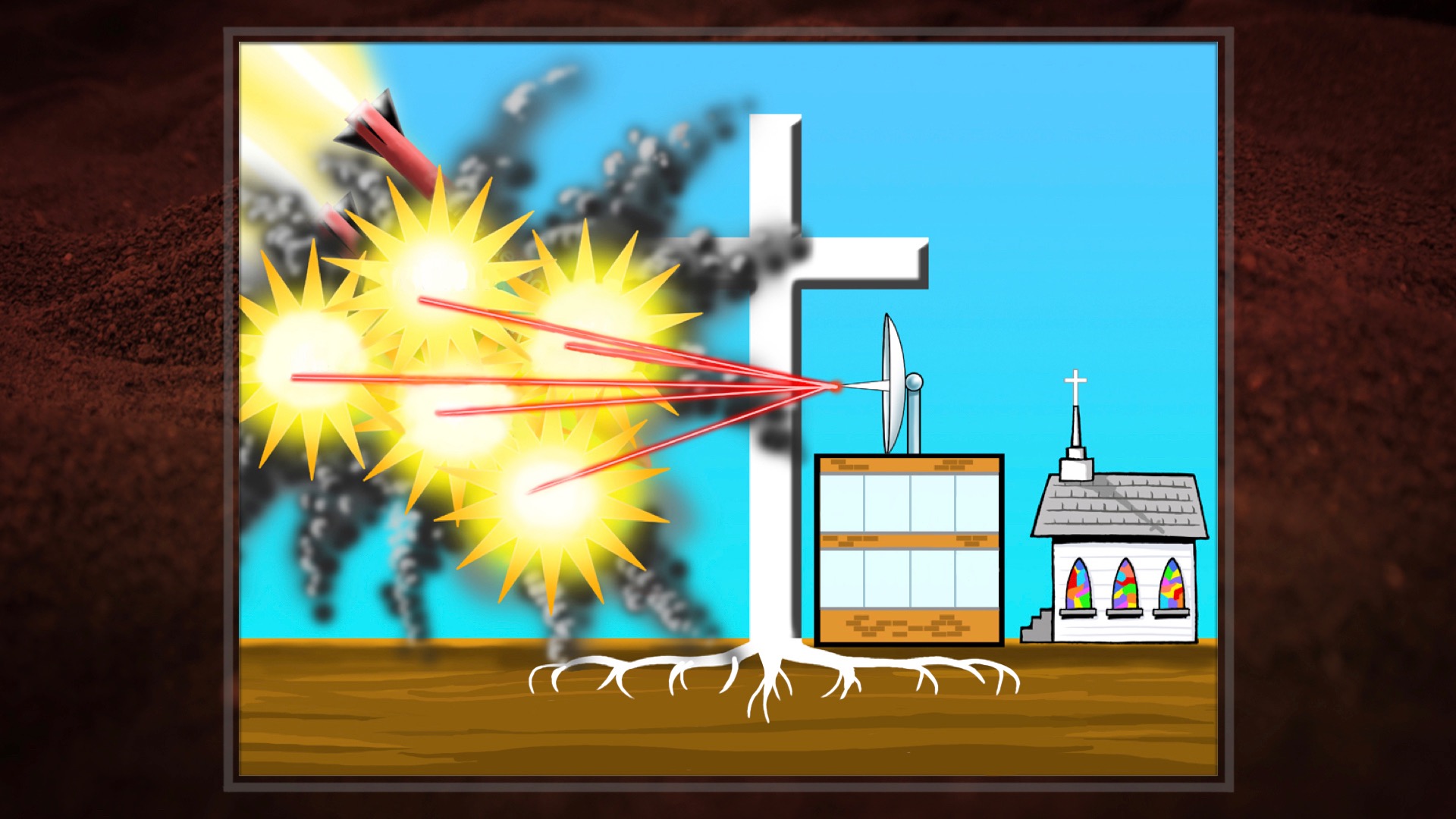 Age Da
Evolution
Age
Dating
Methods
Apemen
Millions
of Years
NO
Global
Flood
Creation
Ministry
GENESIS
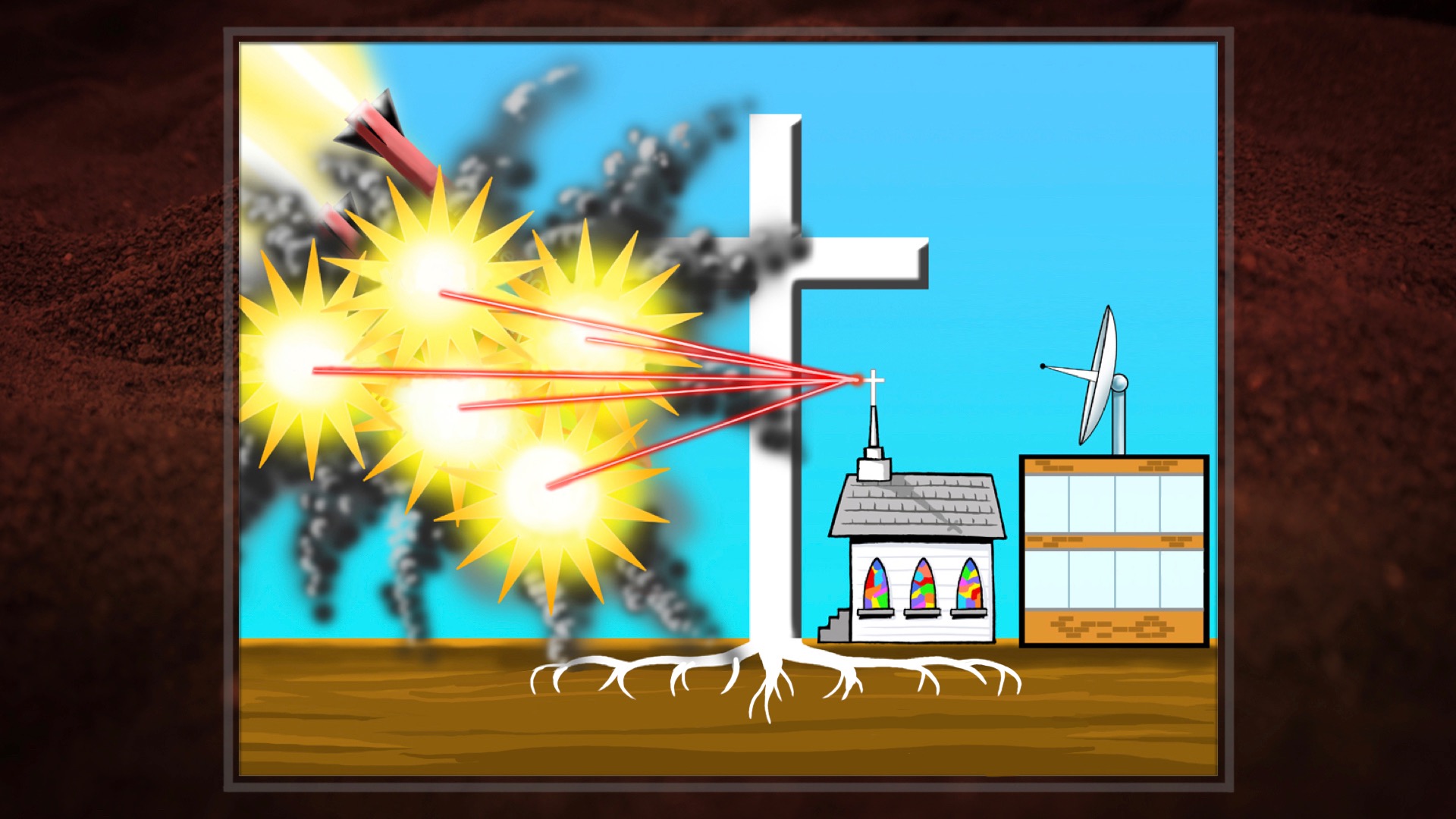 Age Da
WARNING!WARNING!WARNING!
Evolution
Age
Dating
Methods
Apemen
Millions
of Years
NO
Global
Flood
Creation
Ministry
GENESIS
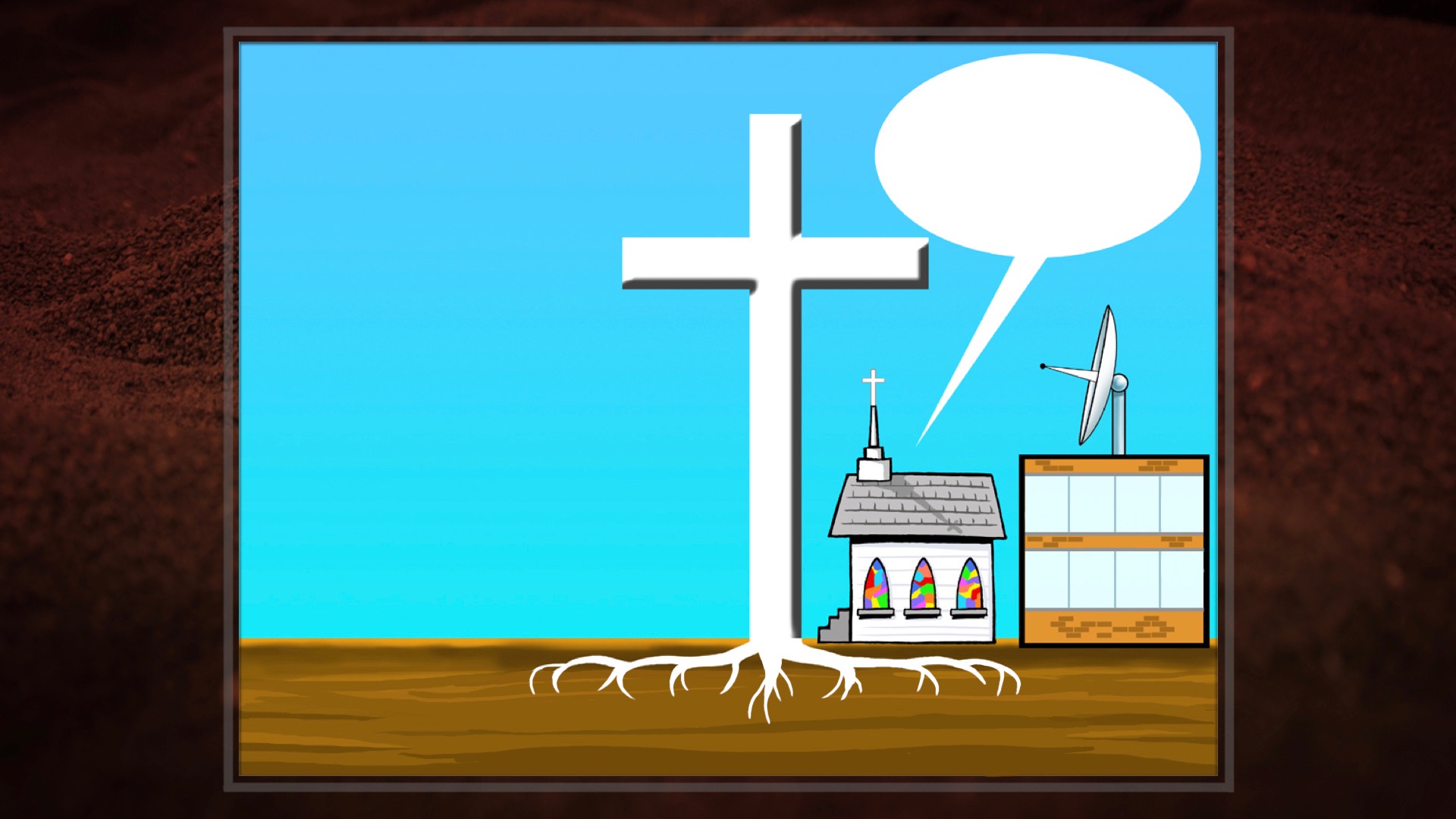 COME TO
JESUS! COME TO
THE CROSS AND BE
SAVED!
Creation
Creation
Ministry
Ministry
GENESIS
2 Corinthians 10:4–5
4 For the weapons of our warfare are not of the flesh, but divinely powerful for the destruction of fortresses.
5 We are destroying speculations and every lofty thing raised up against the knowledge of God, and we are taking every thought captive to the obedience of Christ.
[Speaker Notes: NASB]
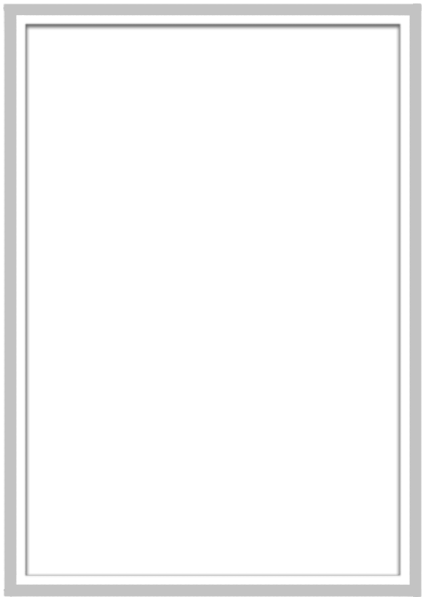 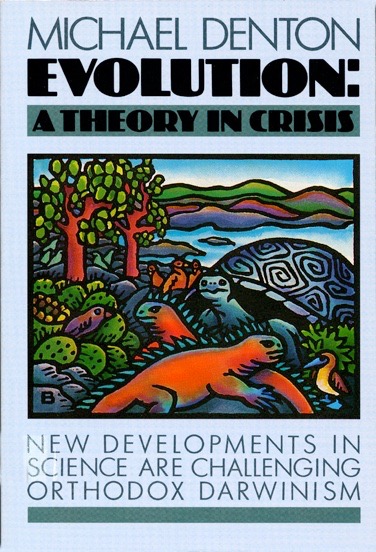 “Today it is perhaps the Darwinian view of nature more than any other that is responsible for the agnostic and skeptical outlook of the twentieth century.”
Michael Denton, Evolution: A Theory in Crisis (London: Burnett Books, 1985), p. 358.
[Speaker Notes: Denton is medical doctor and PhD molecular biologist.
At the time of his book, he was an agnostic regarding the existence of God.]
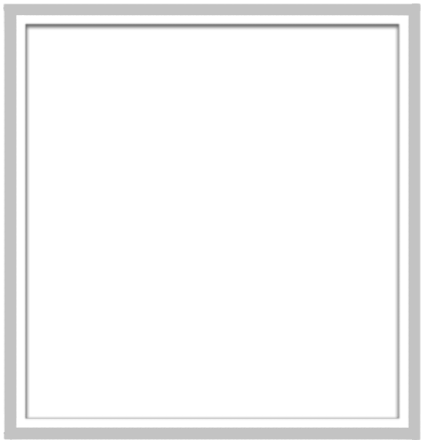 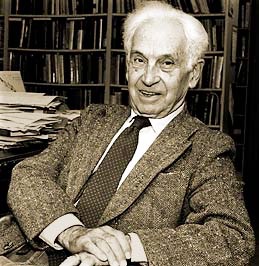 “The [Darwinian] revolution began when
it became obvious 
that the earth was very ancient 
rather than having been 
created only 6000 years ago. 
This finding was the snowball that started
the whole avalanche.”
Ernst Mayr, “The Nature of the Darwinian Revolution,” Science, vol. 176 (2 June 1972), p. 988.
[Speaker Notes: Mayr (1904-2005, died at age 100), Harvard zoologist
Picture from http://library.mcz.harvard.edu/history/images/mayr.jpg, accessed 19 Feb. 2004]
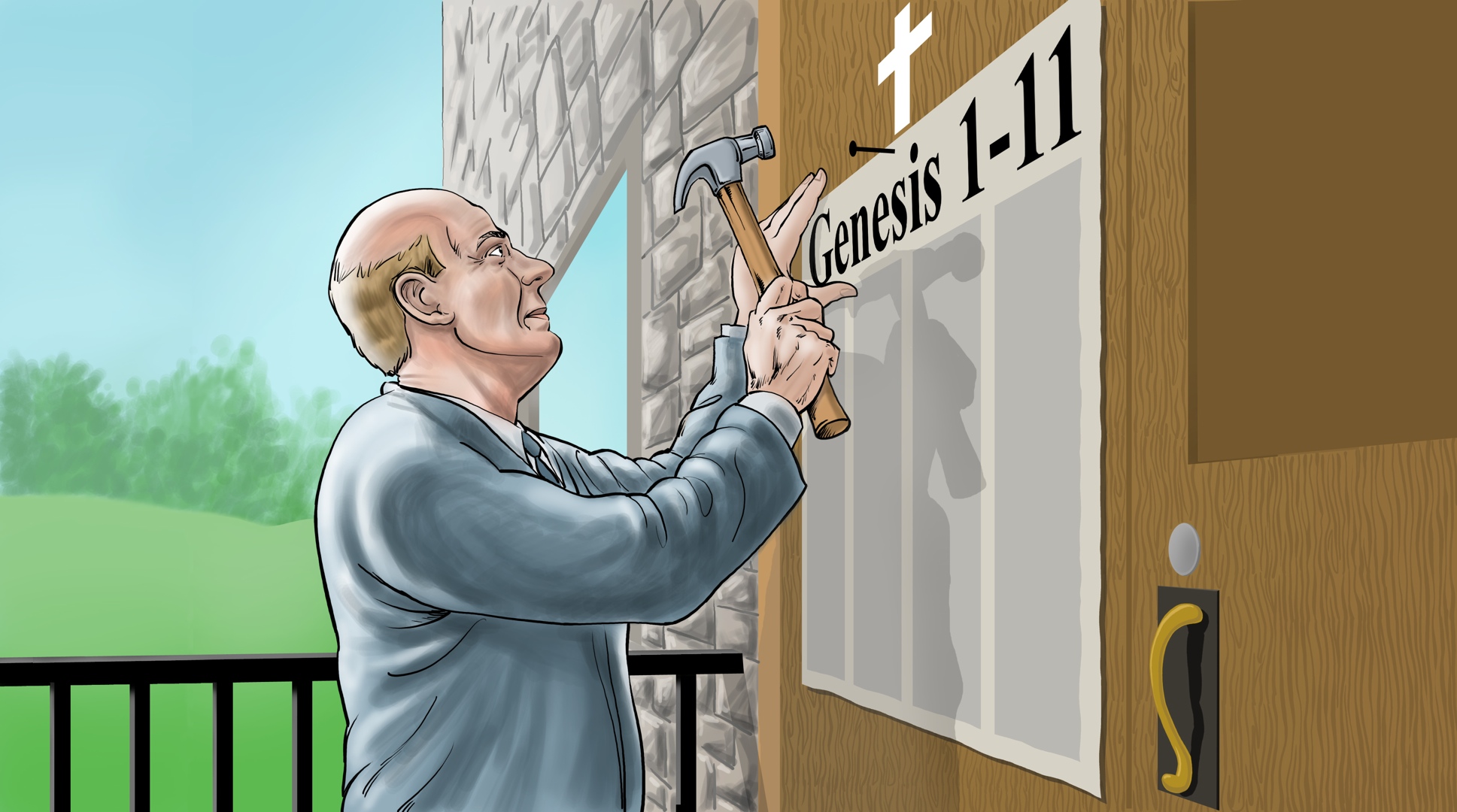 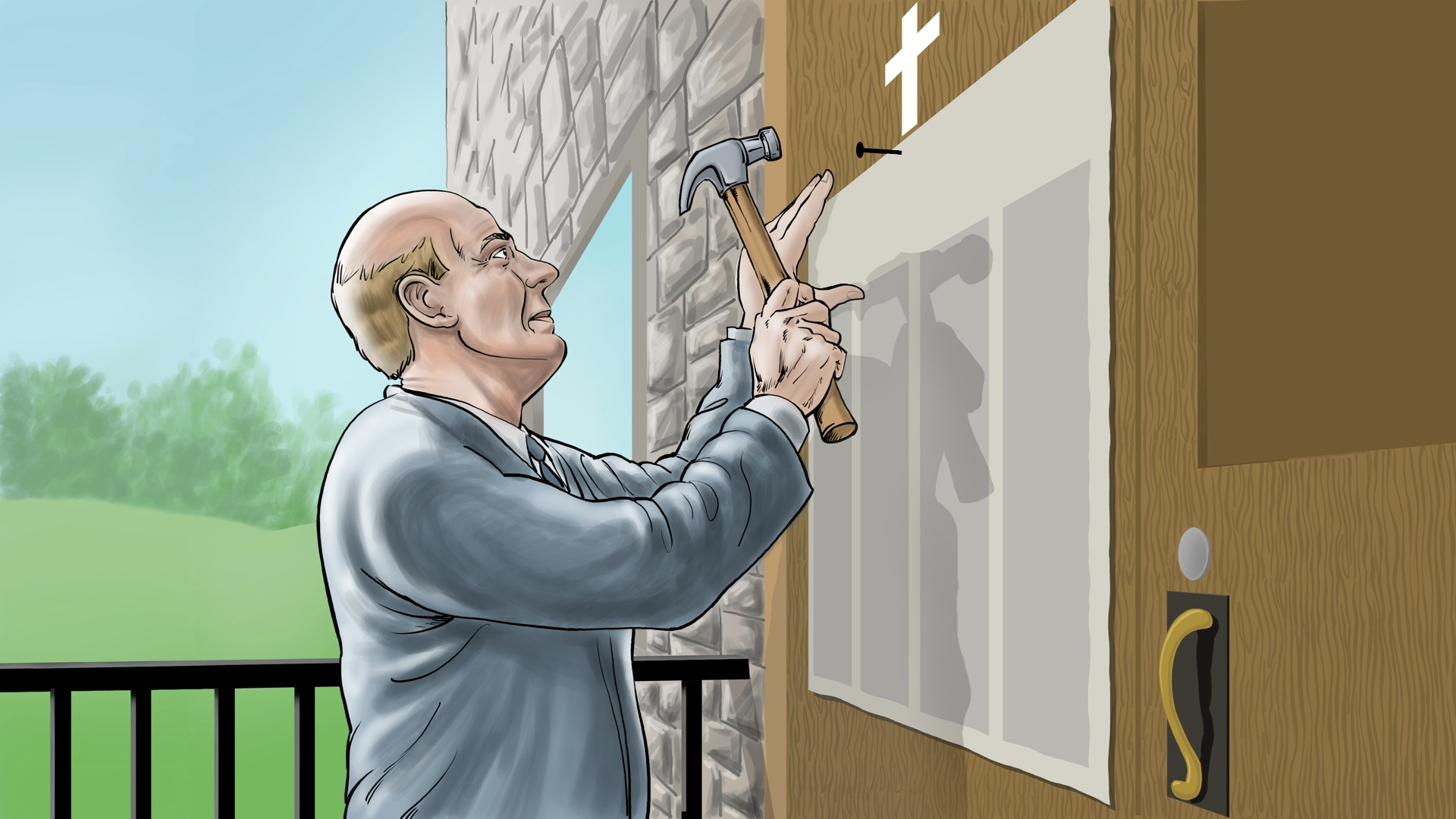 If you can figure out how to add "Genesis 1-11” at an angle in your language as in the previous slide. Then delete this instruction box and the previous slide.  Otherwise, we will just use the previous slide.
Psalm 40:4
How blessed is the man who has made the LORD his trust, and has not turned to the proud, nor to those who lapse into falsehood.
Proverbs 29:25
The fear of man brings a snare, but he who trusts in the Lord will be safe.
[Speaker Notes: NASB, except that in Prov. 29:25 is says “exalted” in place of “safe” since the Hebrew word has both connotation.  The person who trusts in the Lord will be exalted or lifted high up out of a snare.]
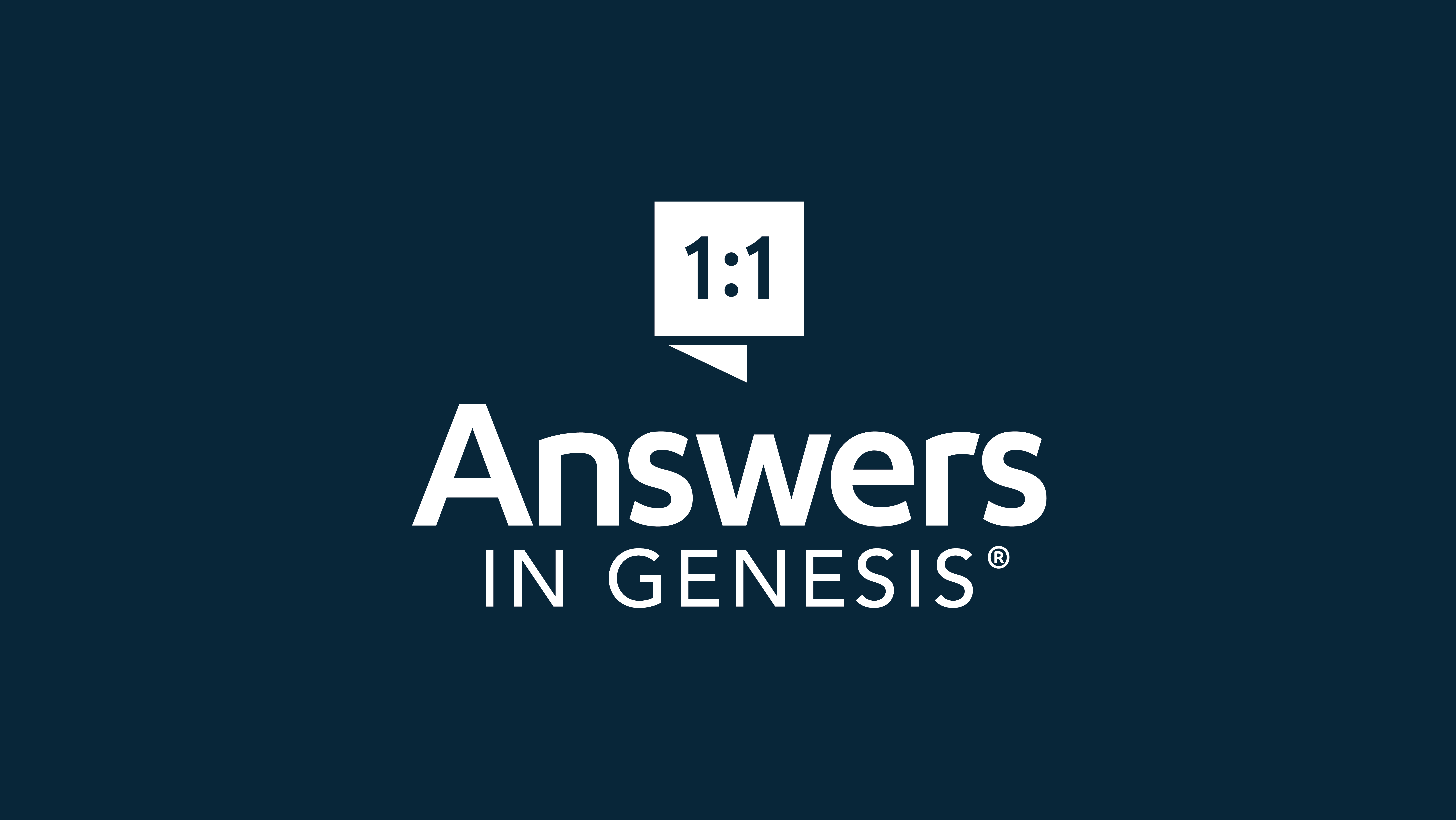 Answers Book 1, 2, 3 & 4
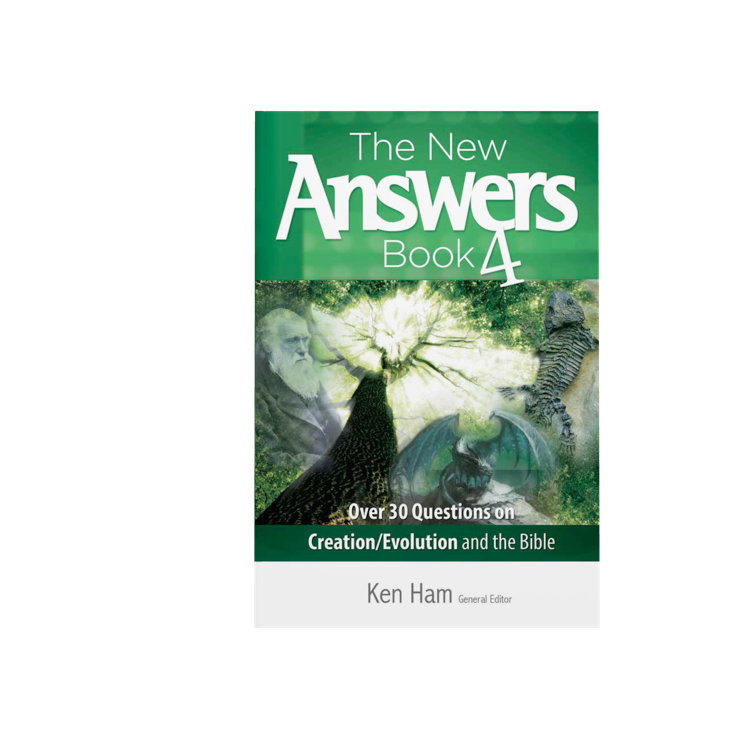 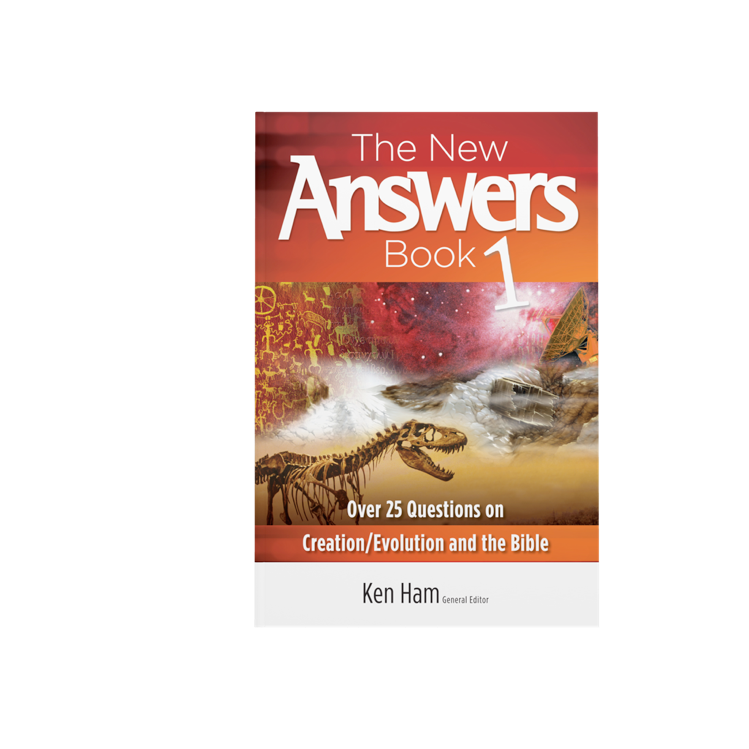 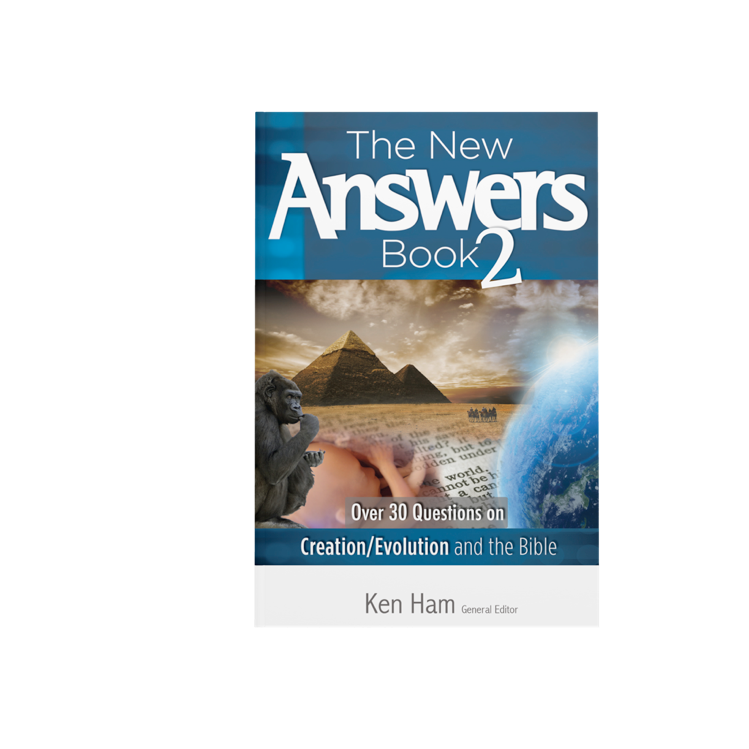 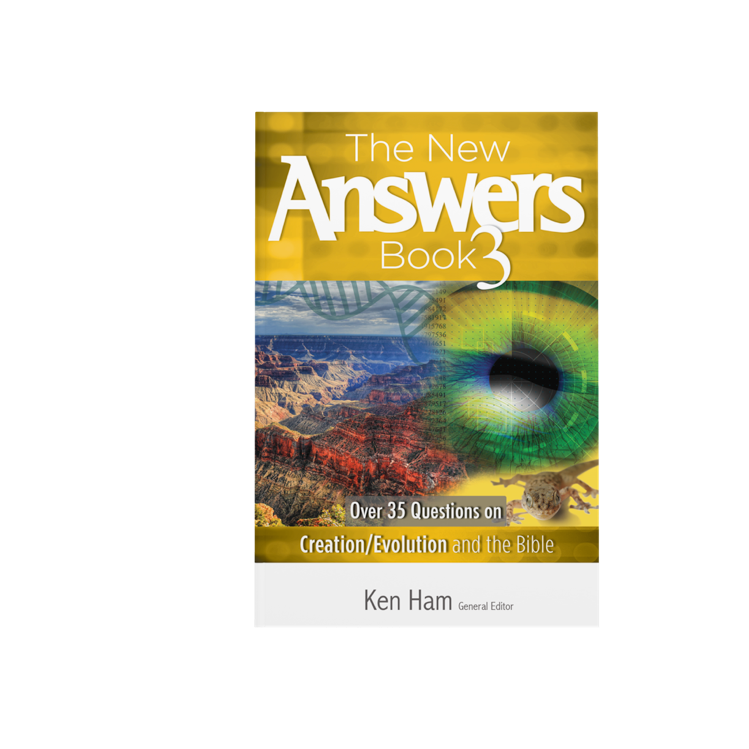 All FREE in English online
www.AnswersInGenesis.org 
Answers/Online Books
90-7-538_NewAnswersBookSet
[Speaker Notes: Antworten auf die 130 häufigsten Fragen]
The New Answers Book 1
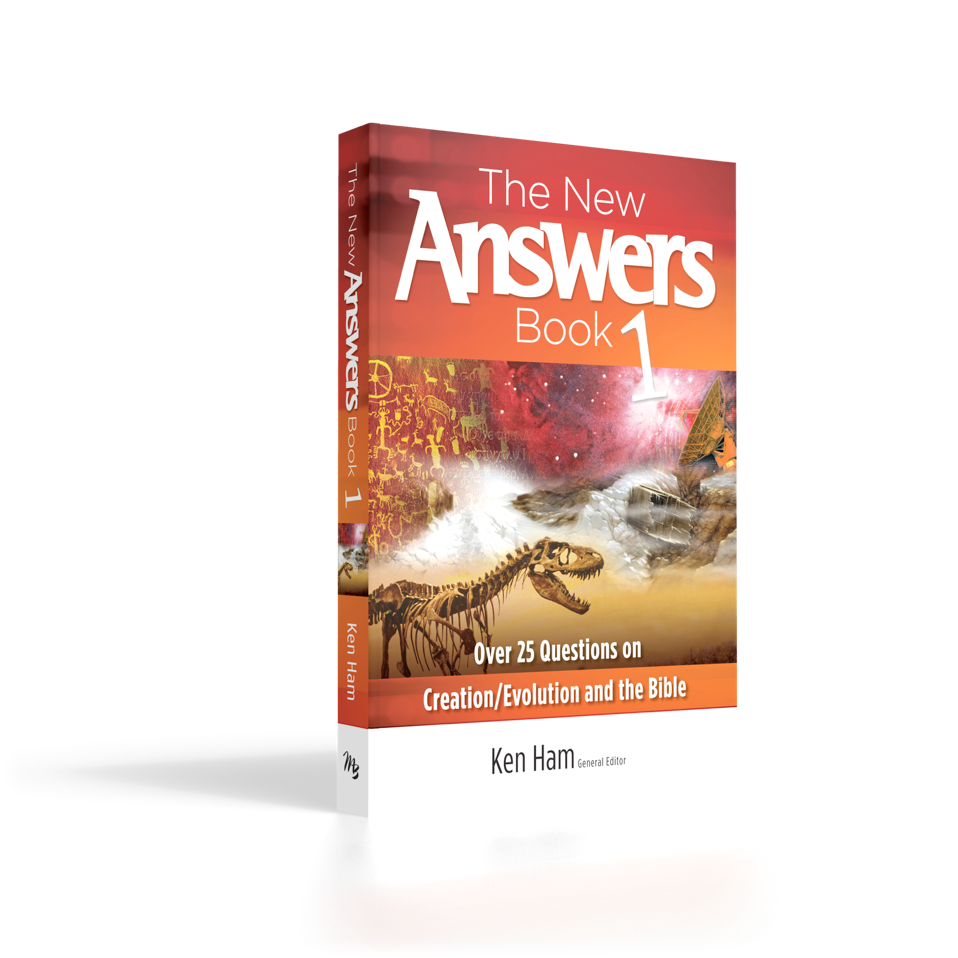 gap theory?
races?
day-age theory?
global Flood?
Cain’s wife?
carbon-dating?
distant starlight?
dinosaurs?
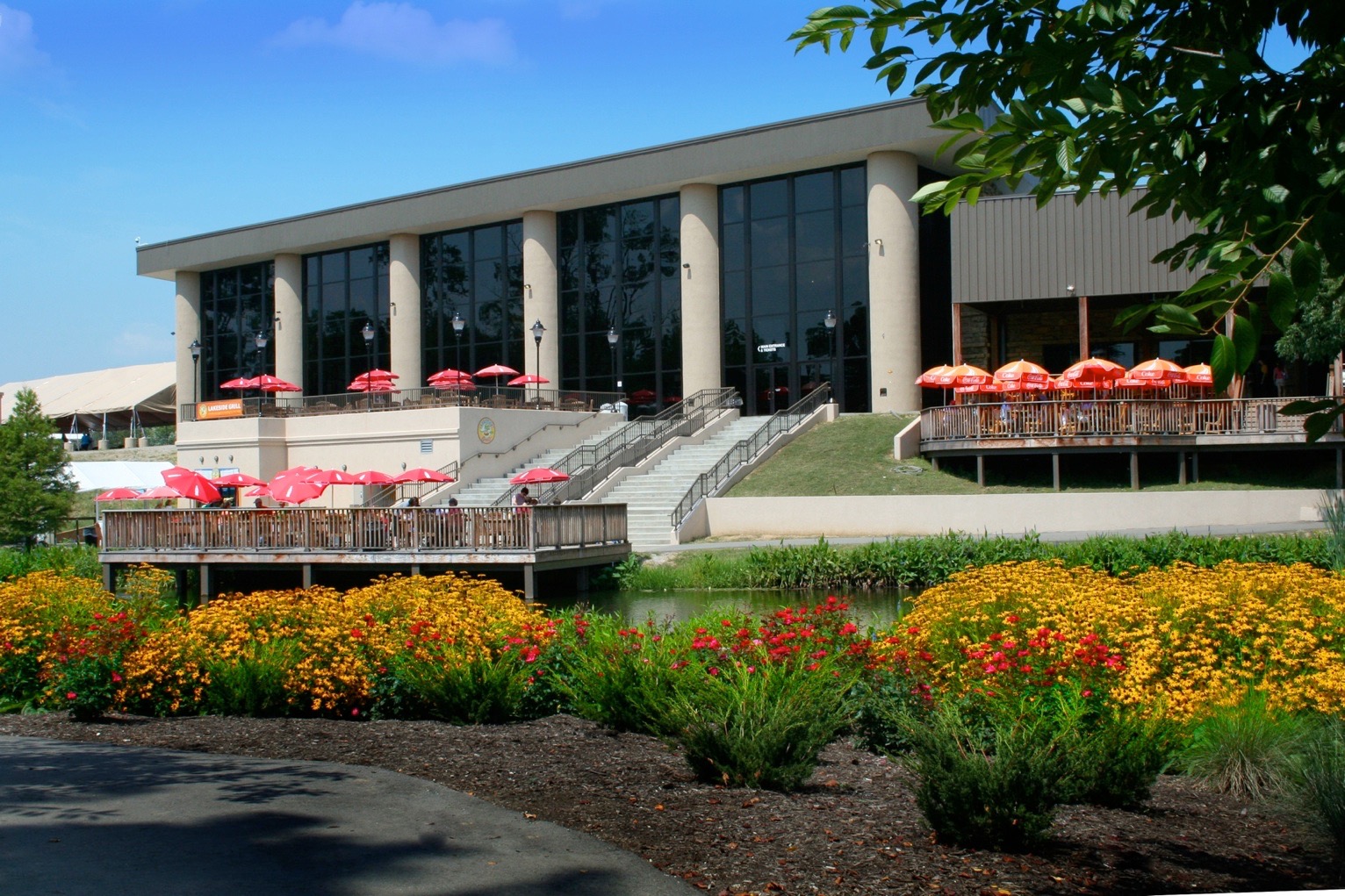 Creation Museum, Cincinnati, OH
96
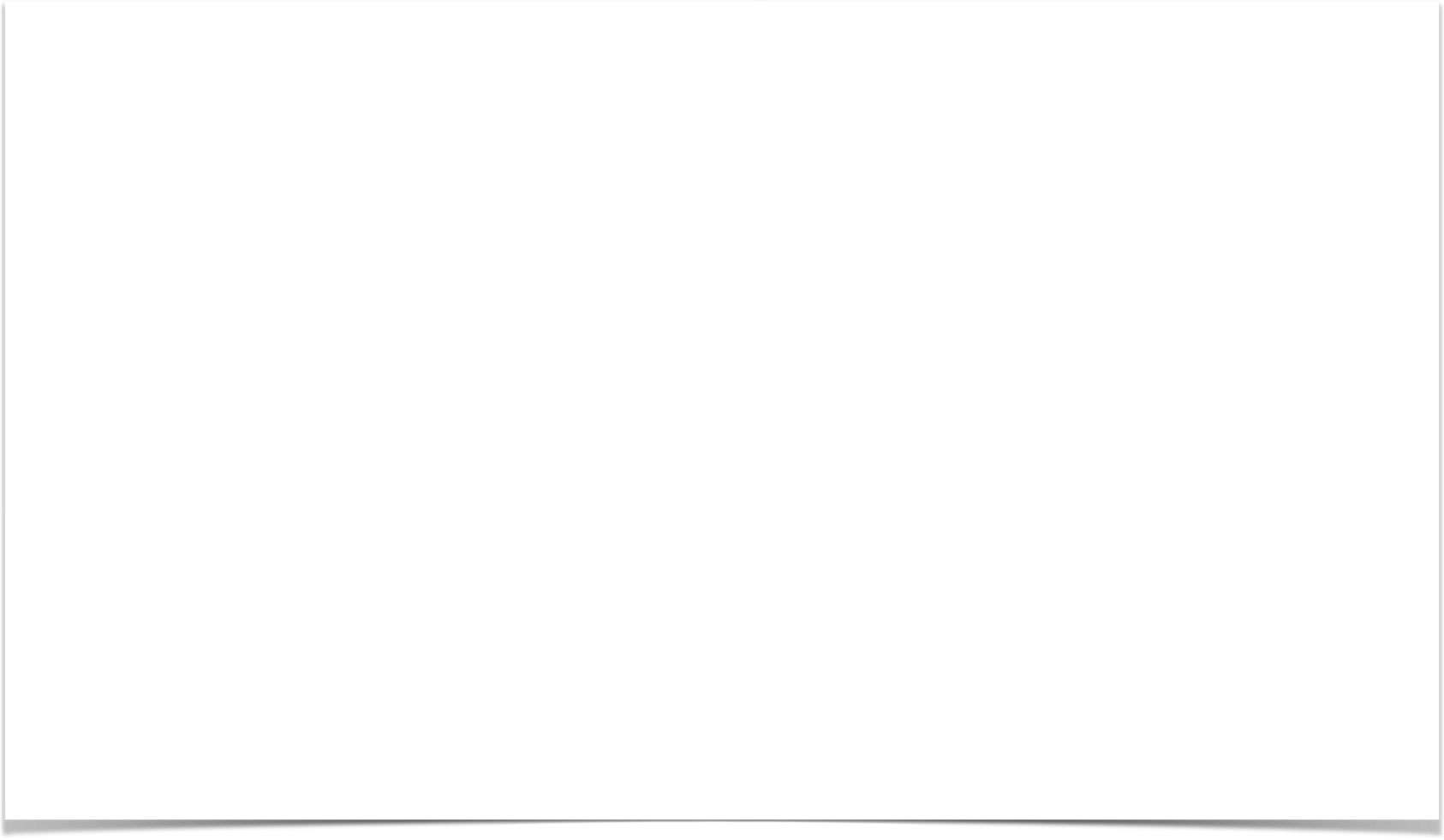 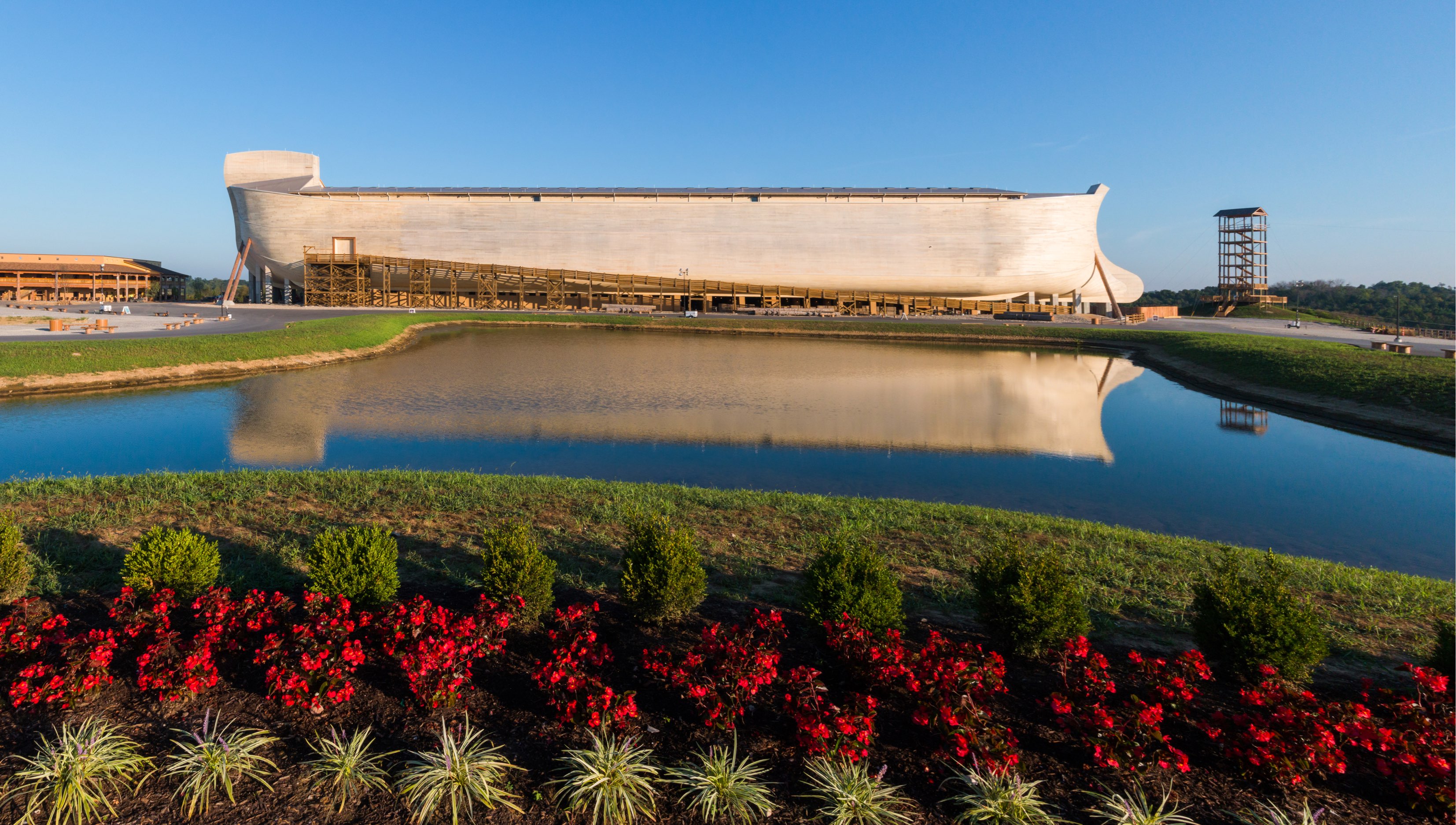 Ark Encounter, Williamstown, KY
Millions of Years
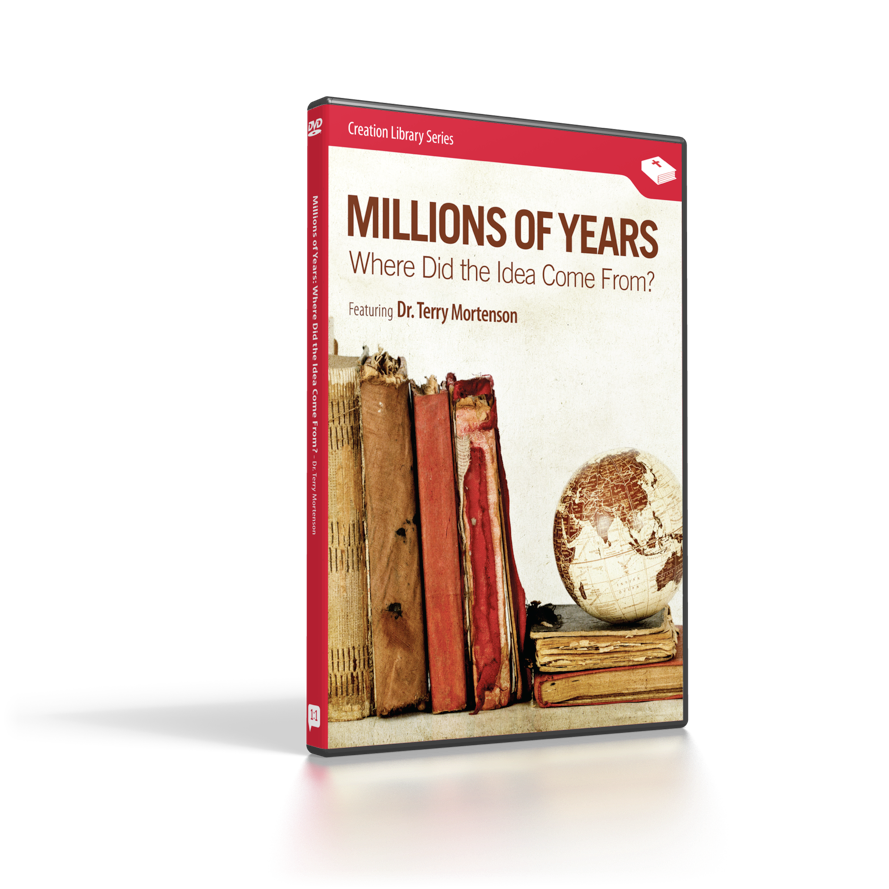 Where did the idea come from?
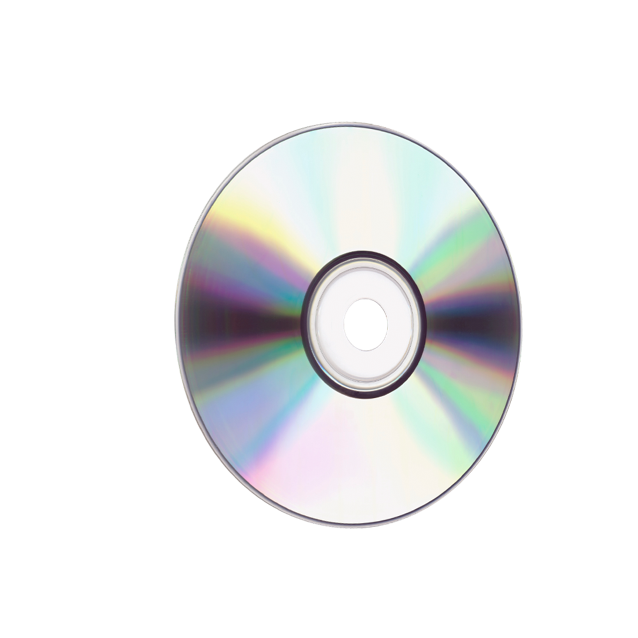 $1299
by Terry Mortenson
30-9-500_MillionsOfYears
The Great Turning Point
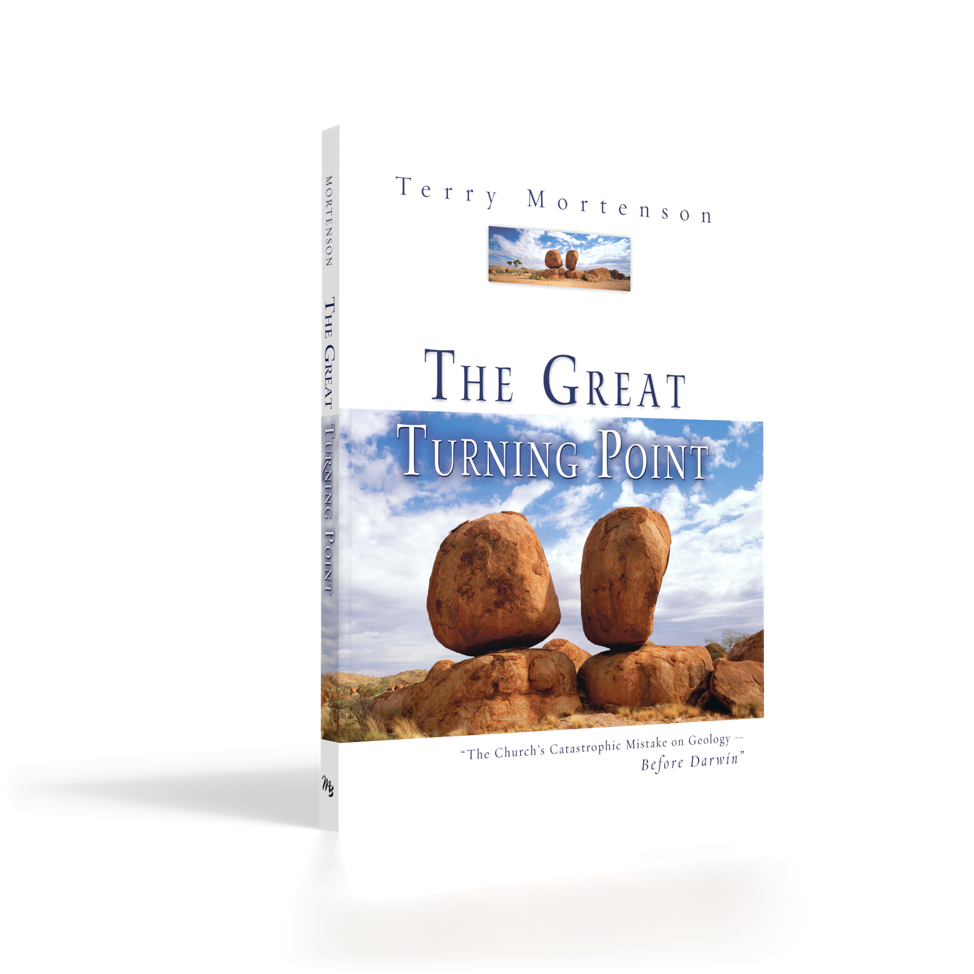 The Church’s Catastrophic Mistake on Geology — Before Darwin
$2499
by Dr. Terry Mortenson
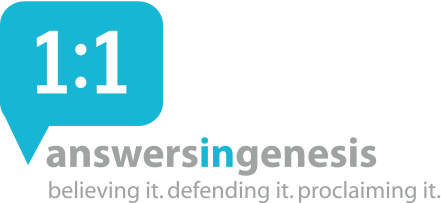 10-2-167_TheGreatTurningPoint
Coming to Grips with Genesis
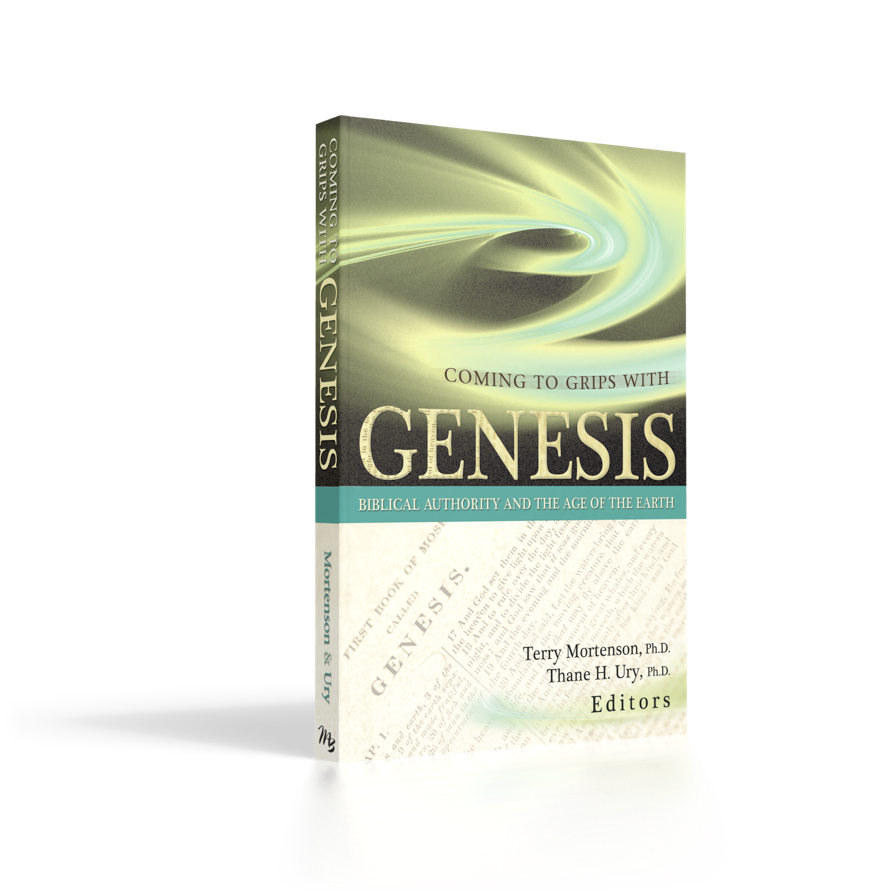 14 scholars give a careful Biblical & historical defense of young-earth creationism
edited by Dr. Terry Mortenson
& Dr. Thane H. Ury
10-3-121_ComingToGripsWithGenesis
Answers for Kids Vol. 1, 2, 3, 4, 5 & 6
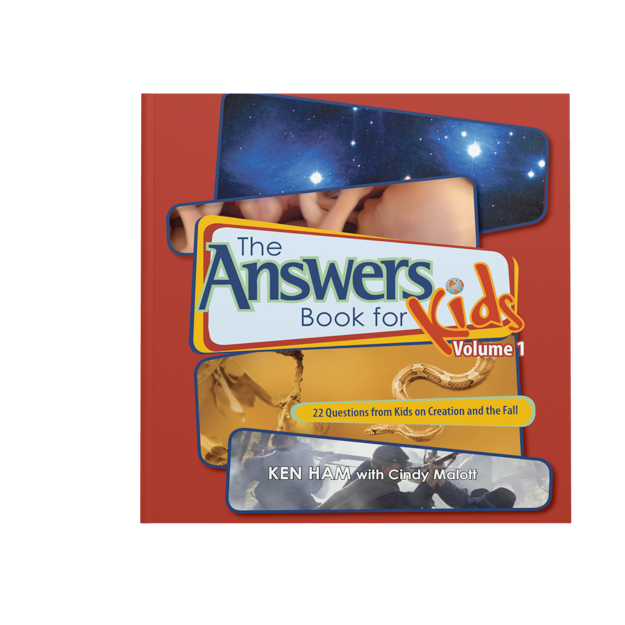 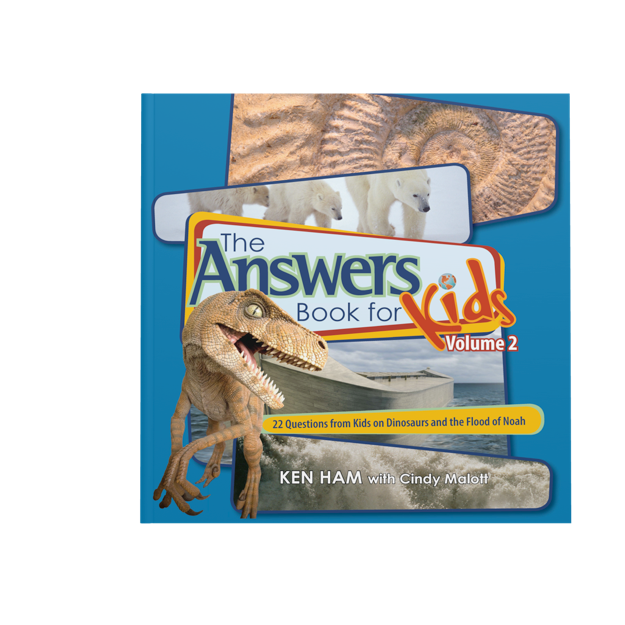 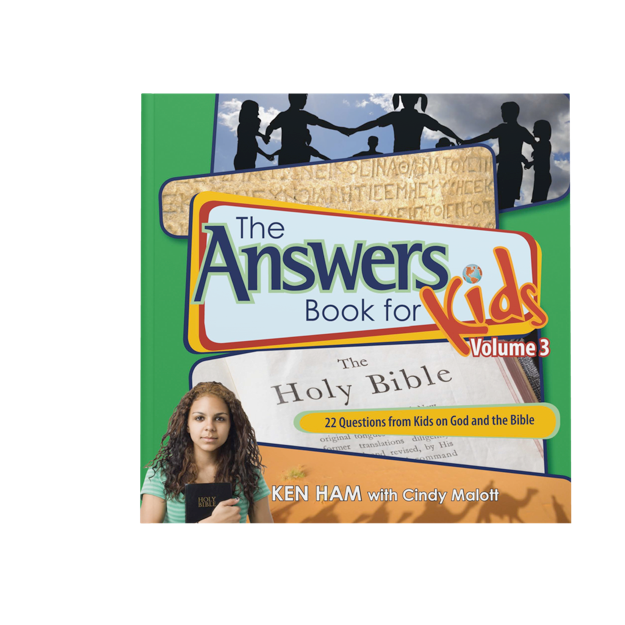 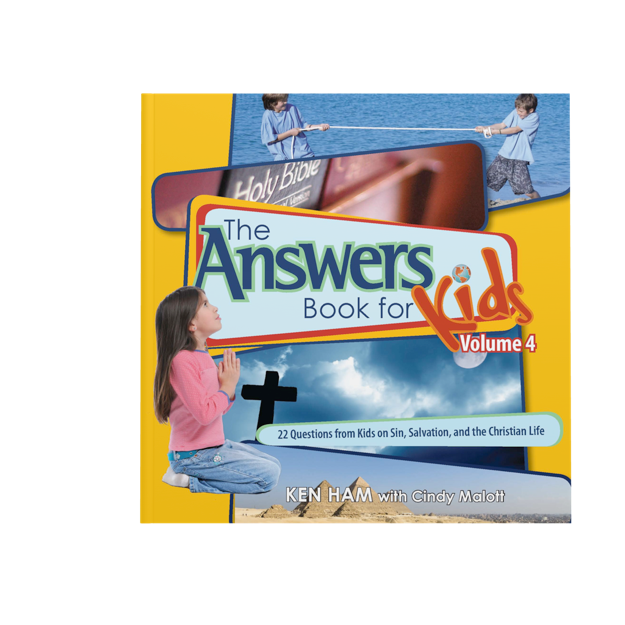 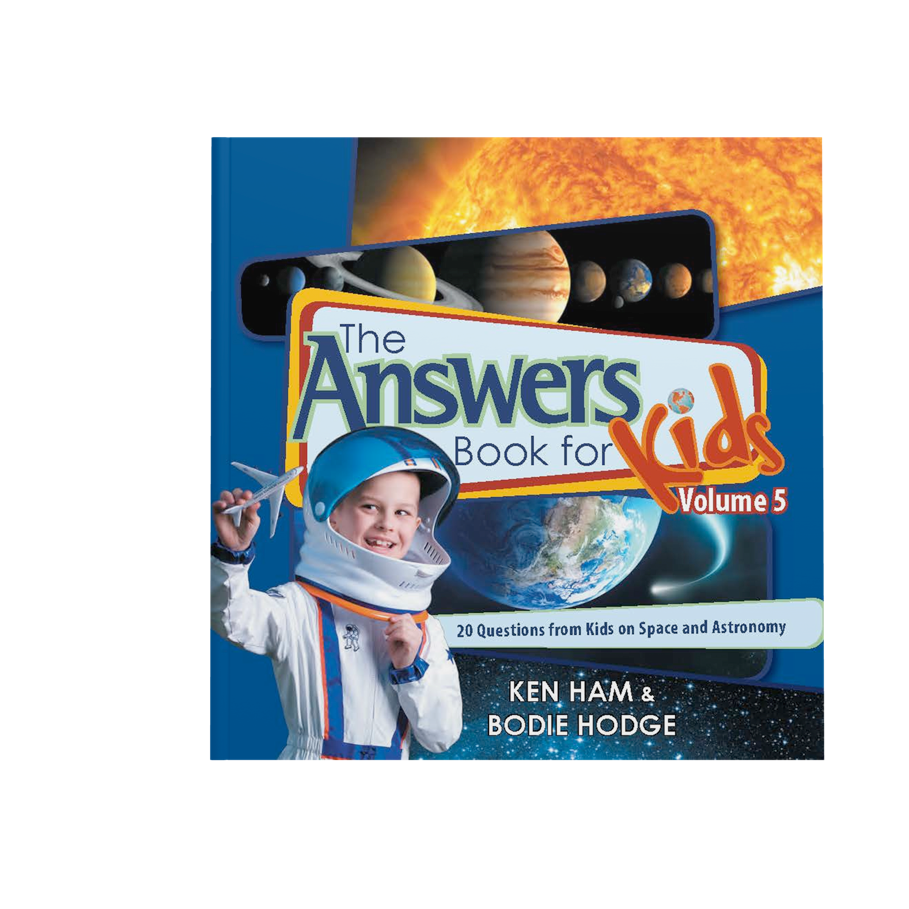 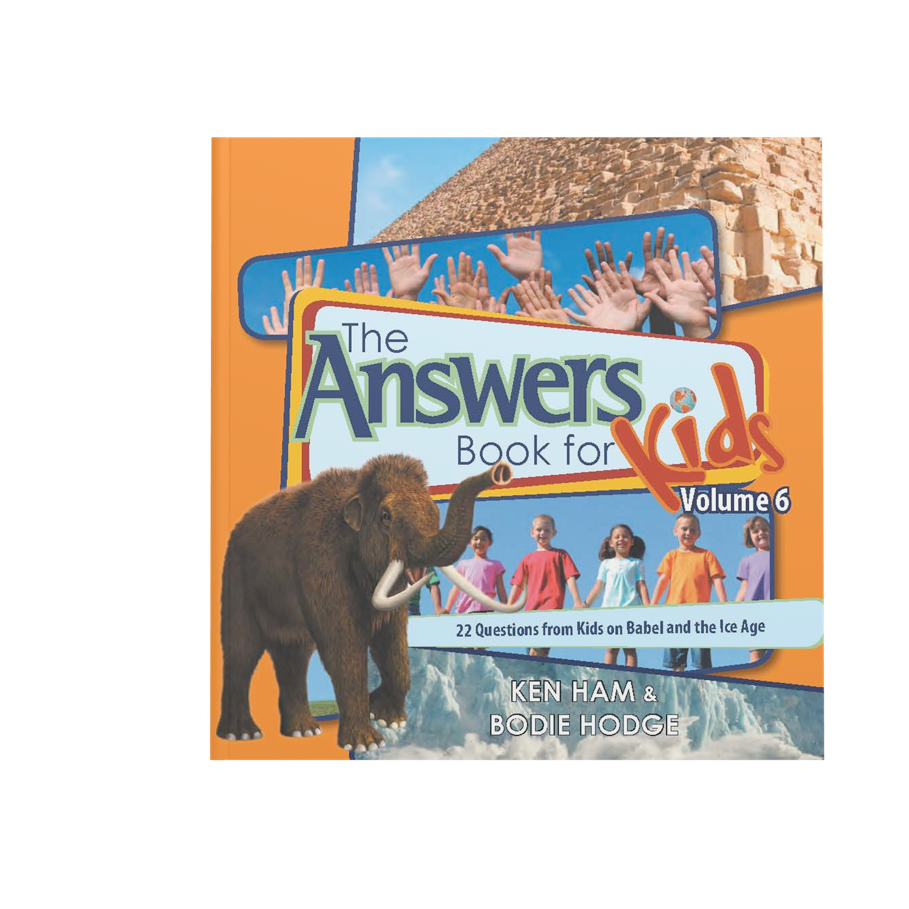 Black
Get this presentation for free!
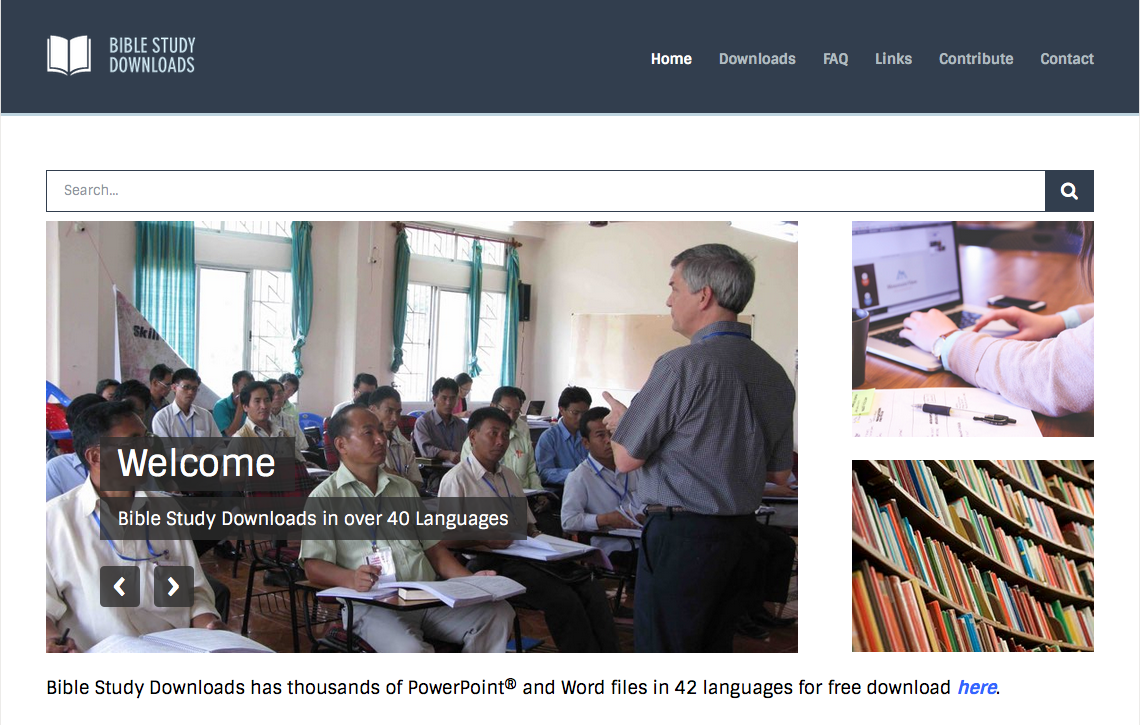 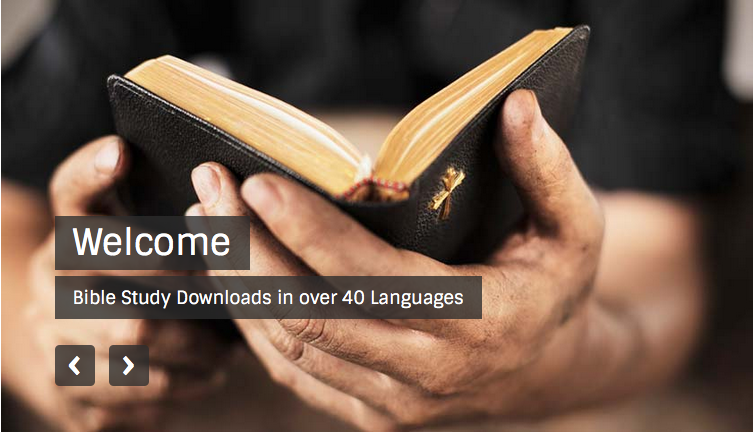 Creation link at BibleStudyDownloads.org
[Speaker Notes: Creation (cr)]